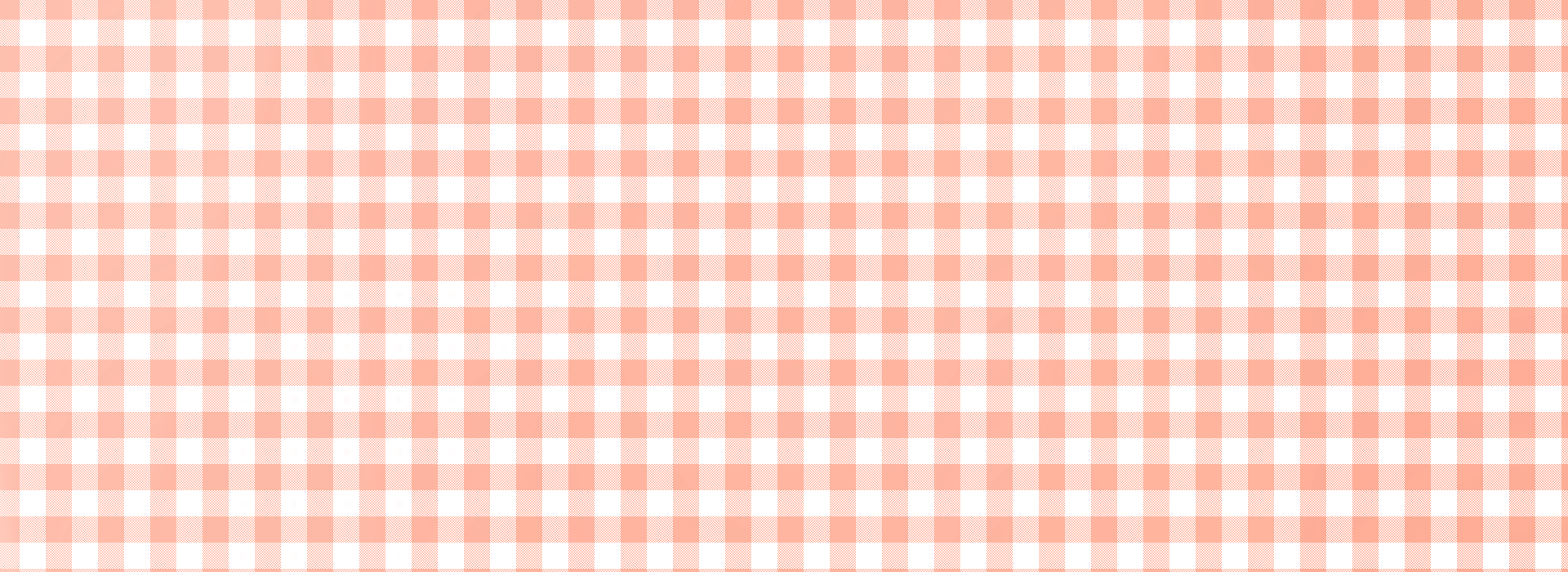 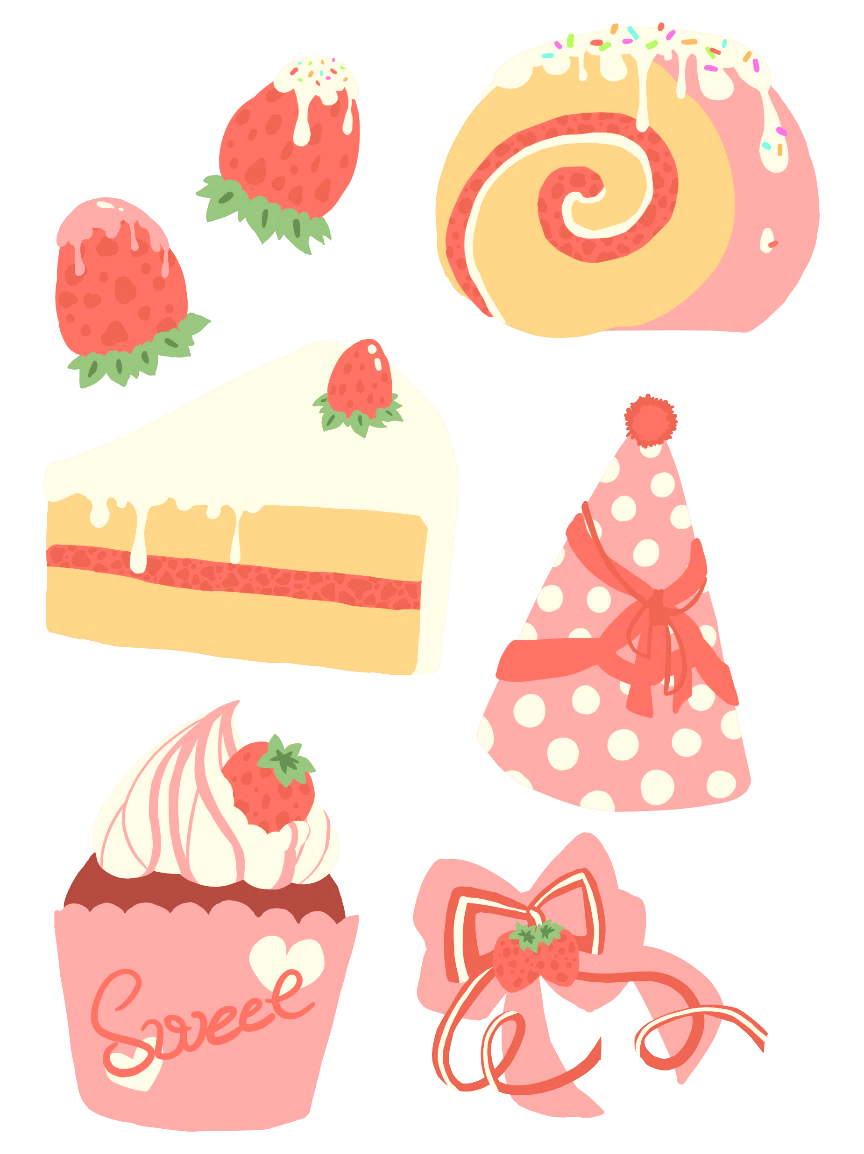 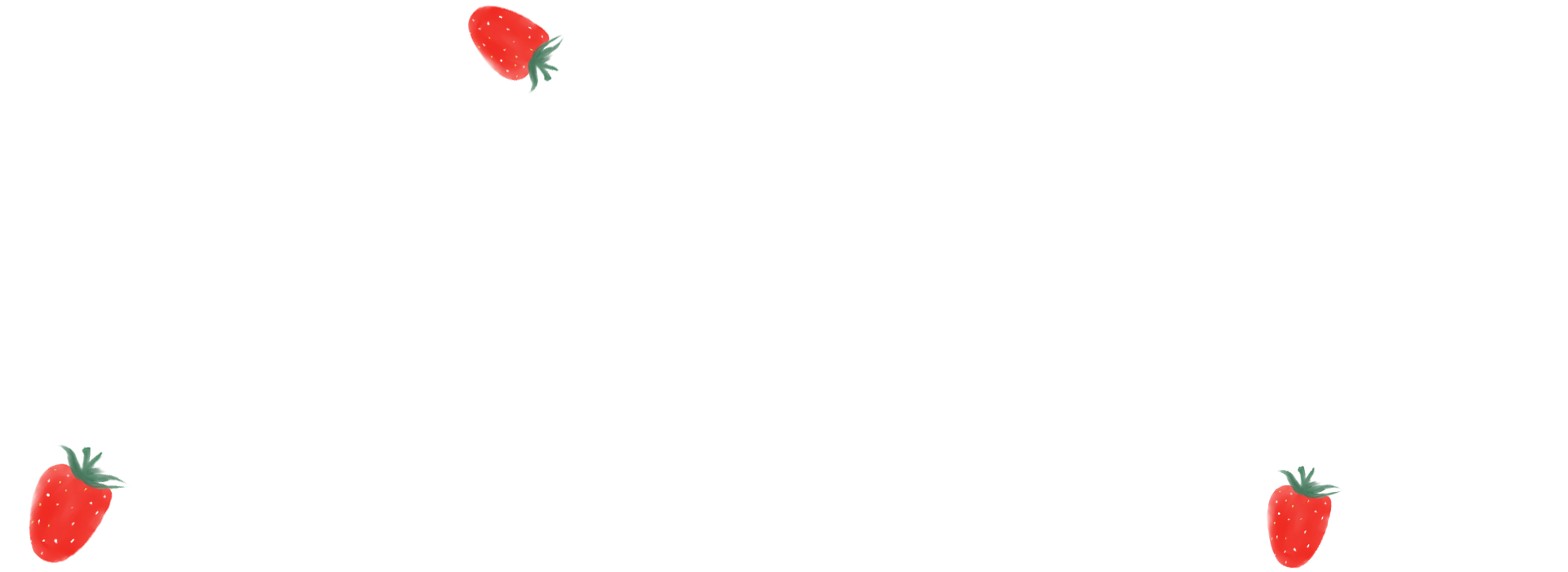 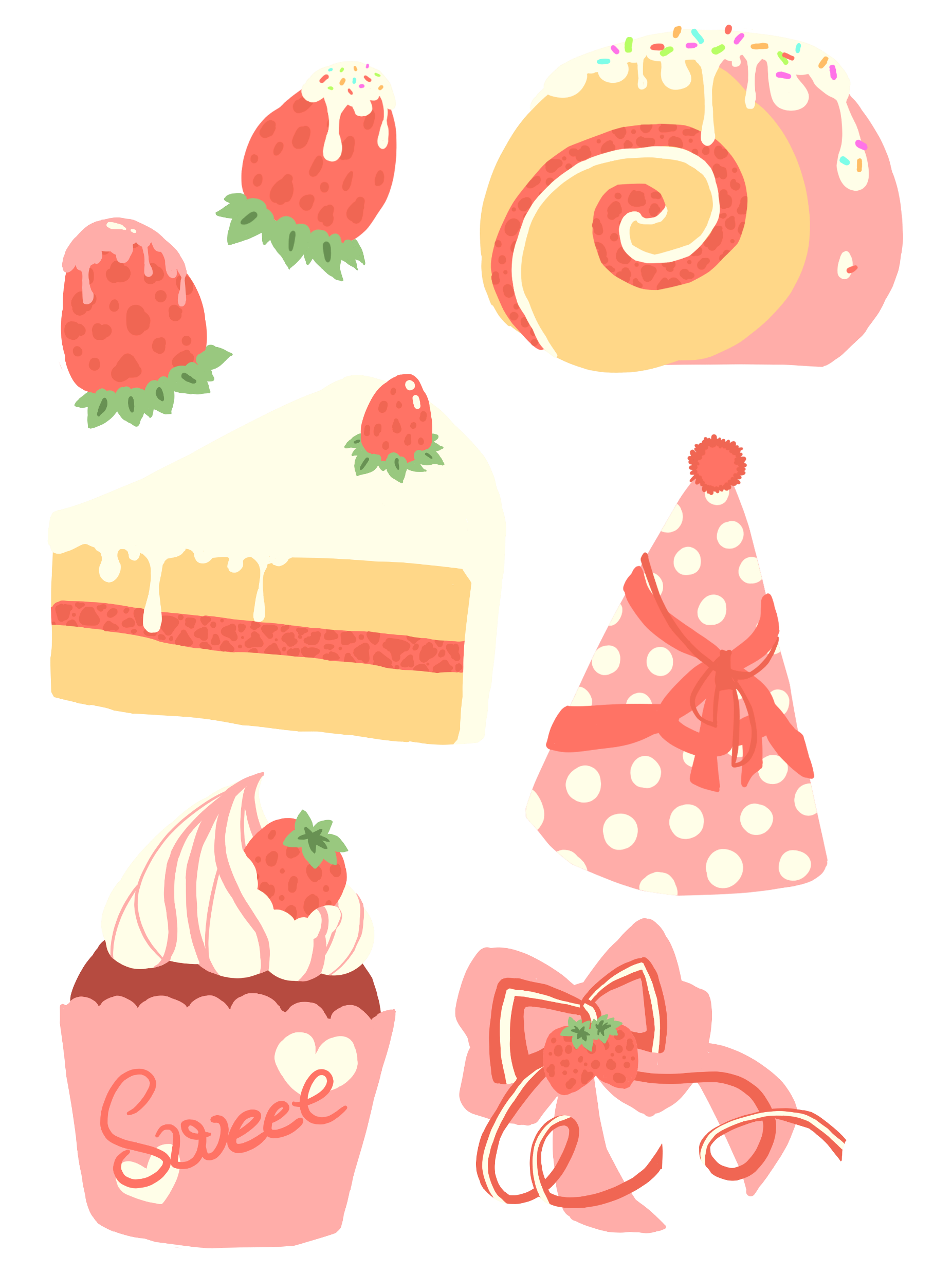 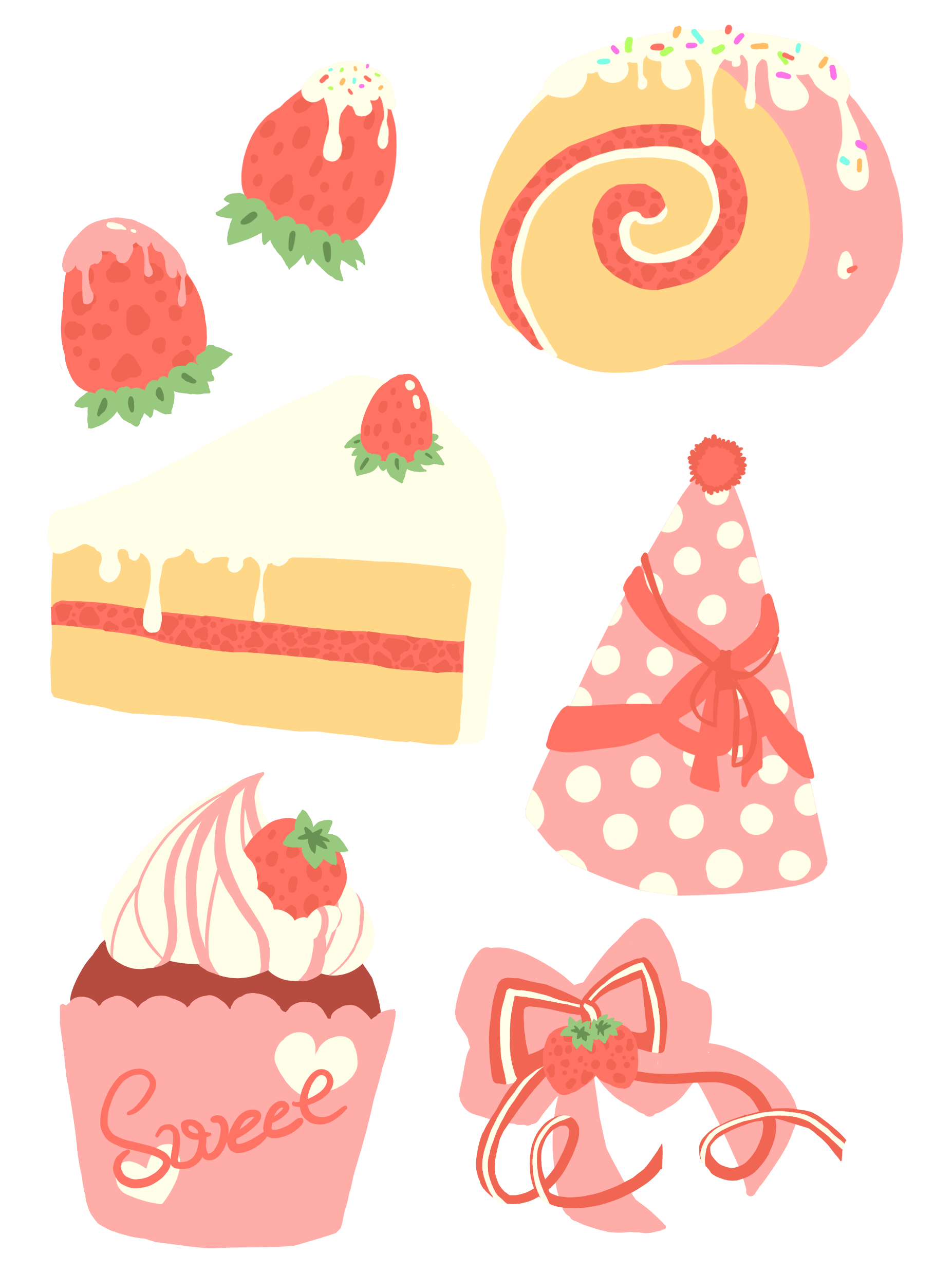 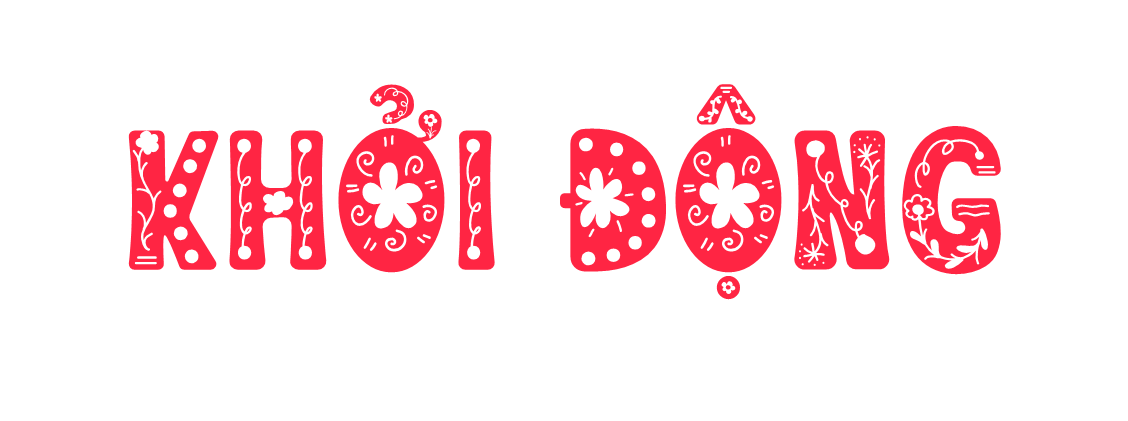 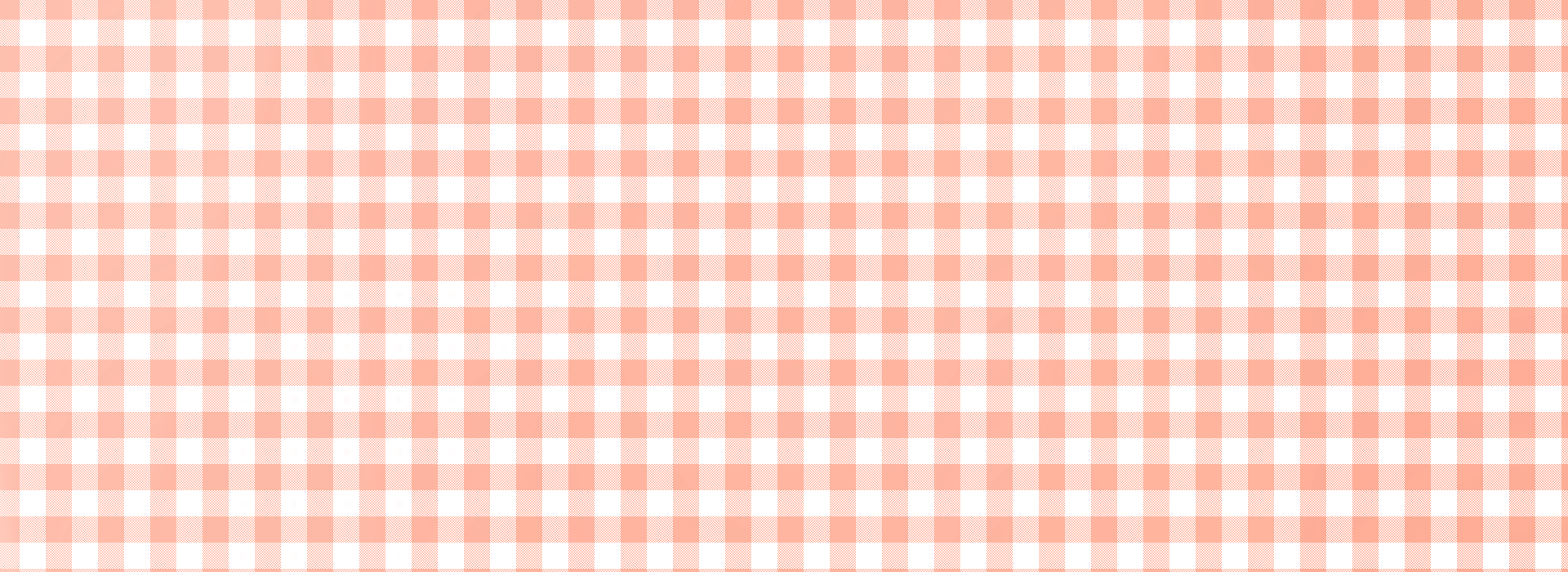 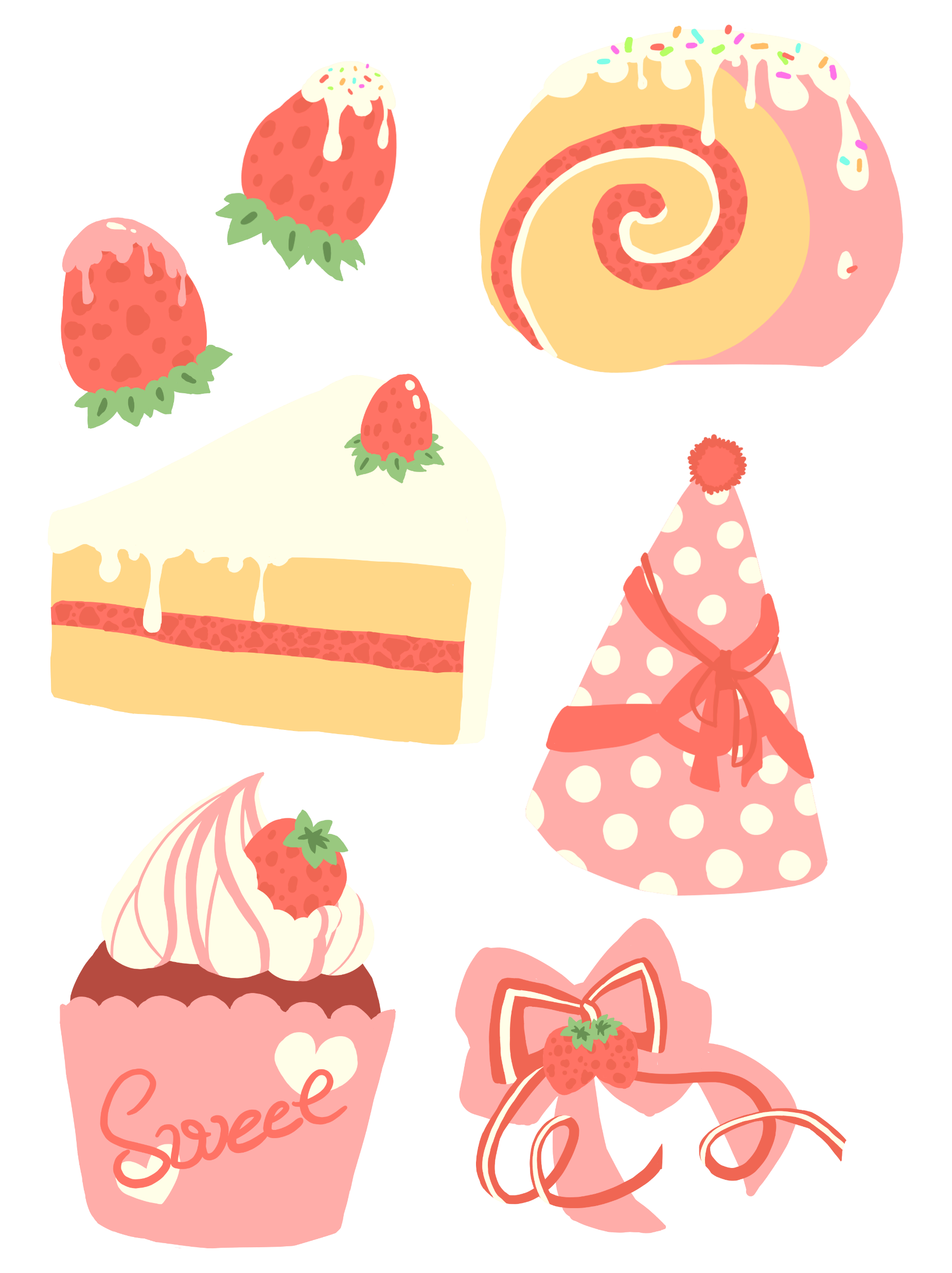 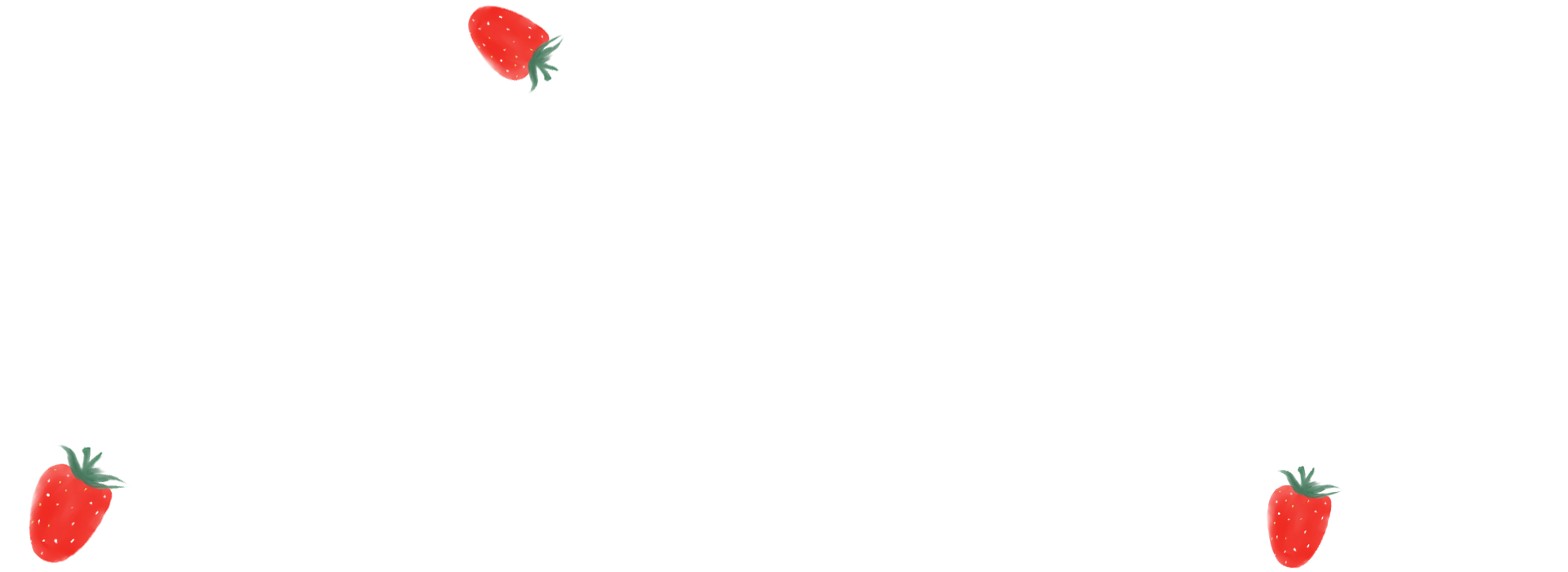 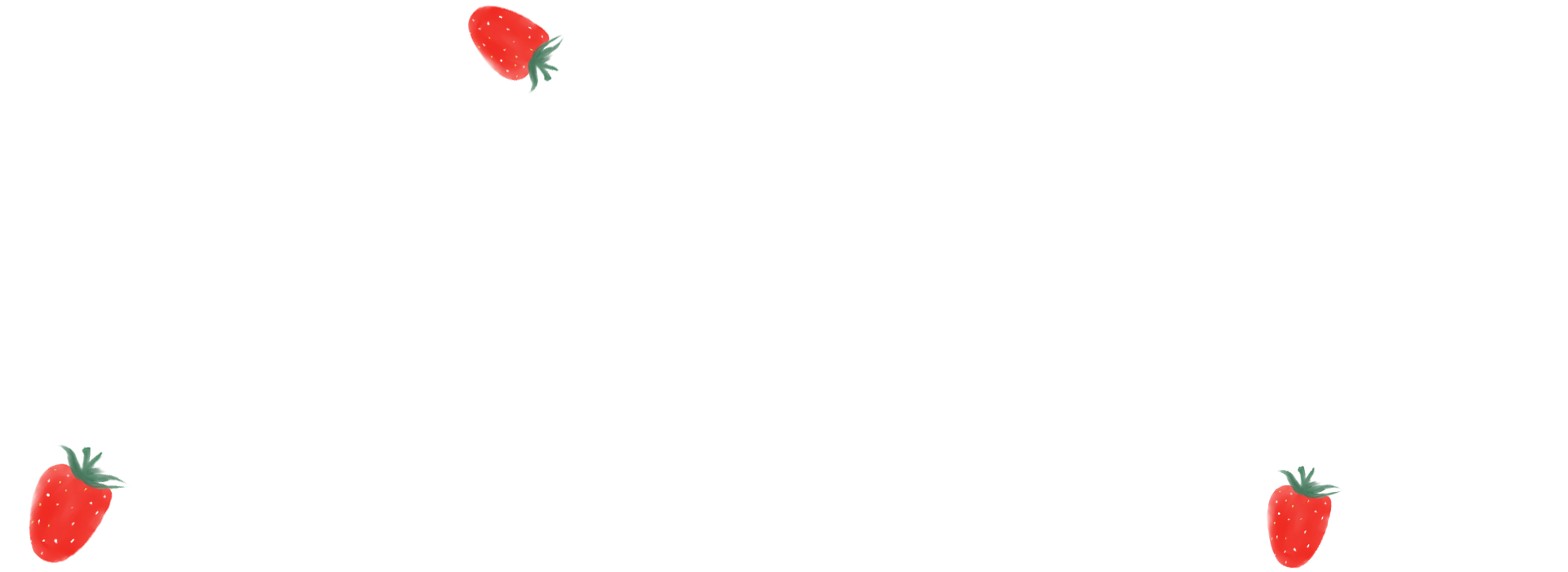 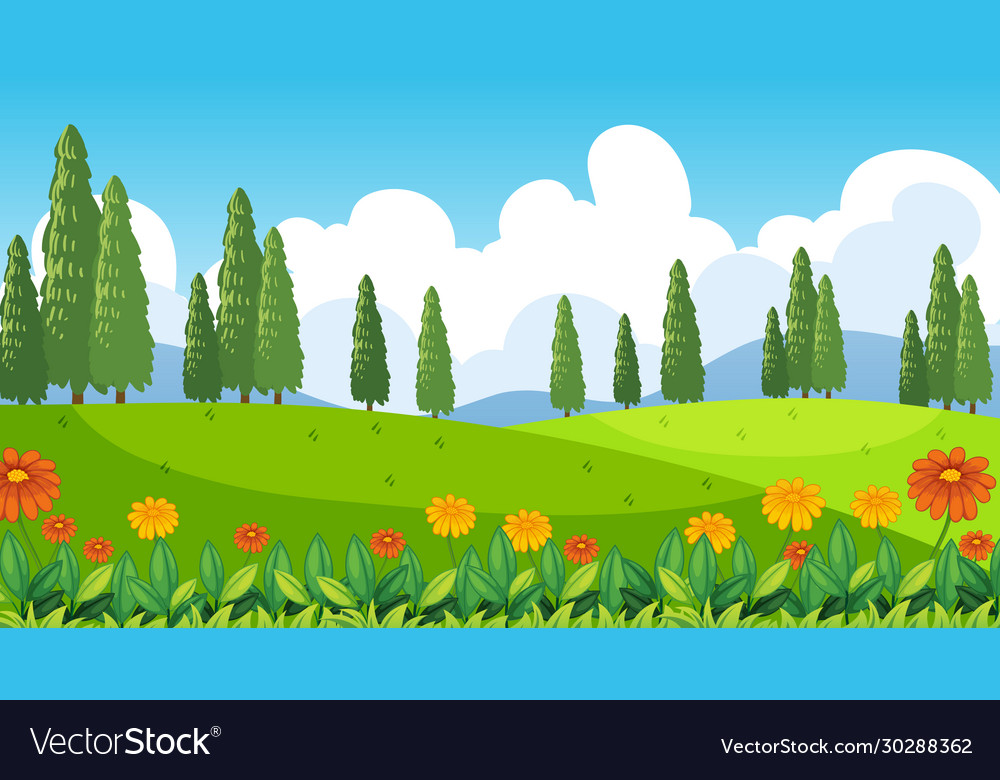 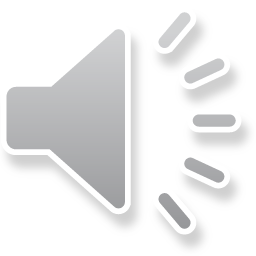 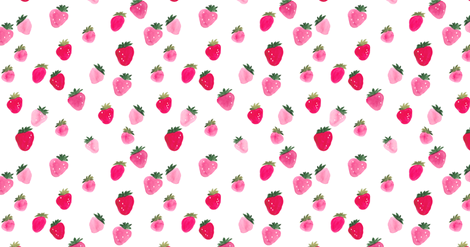 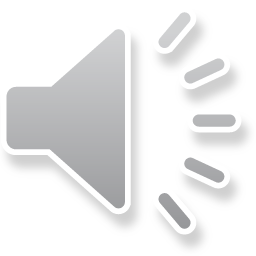 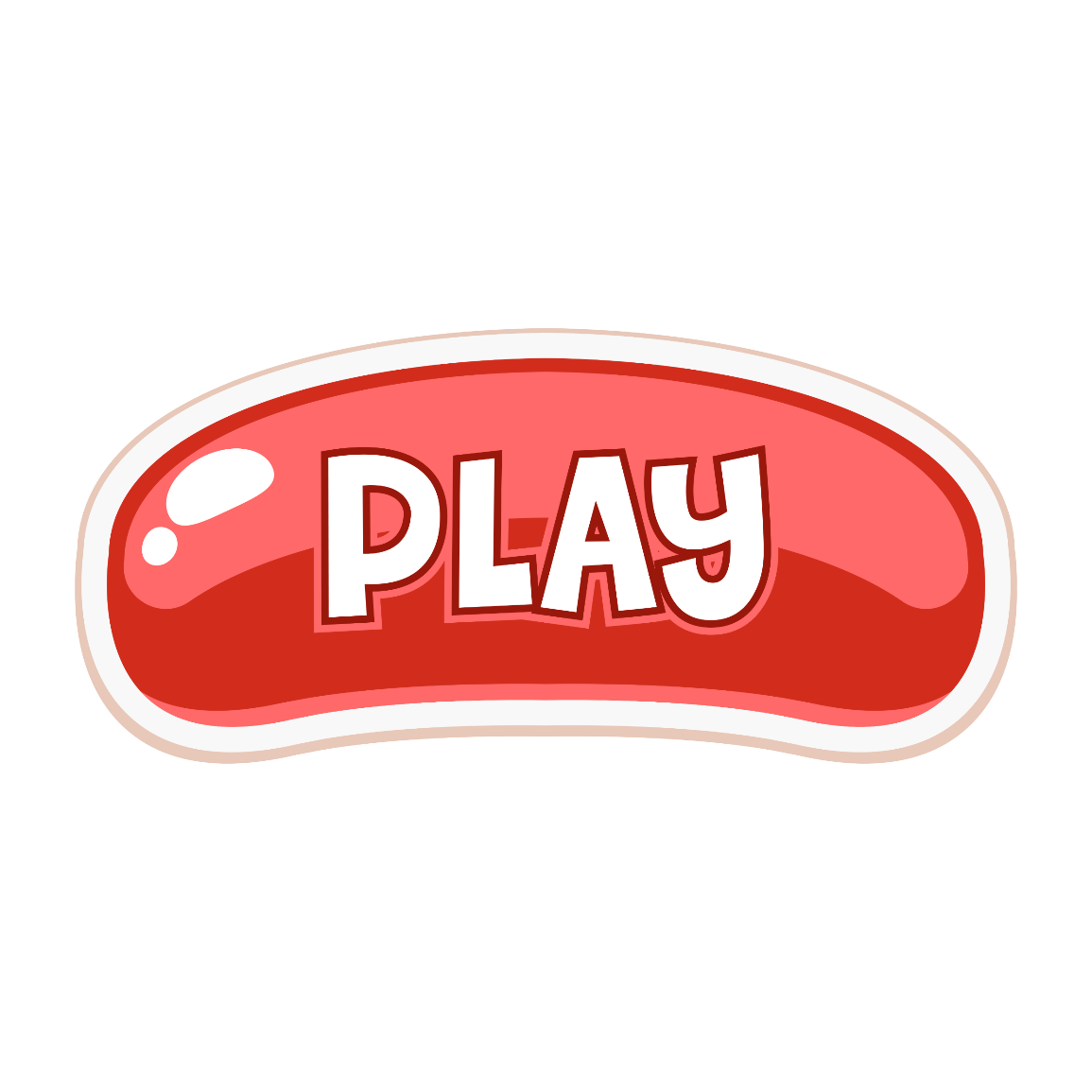 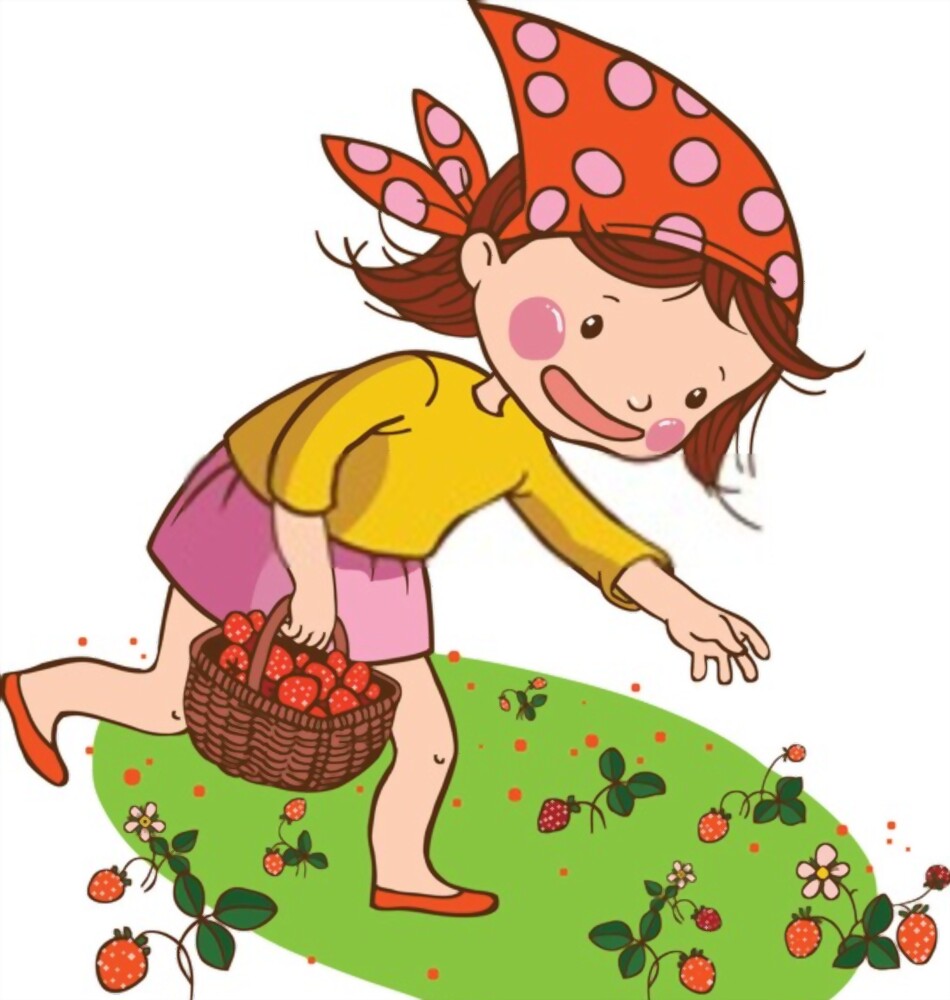 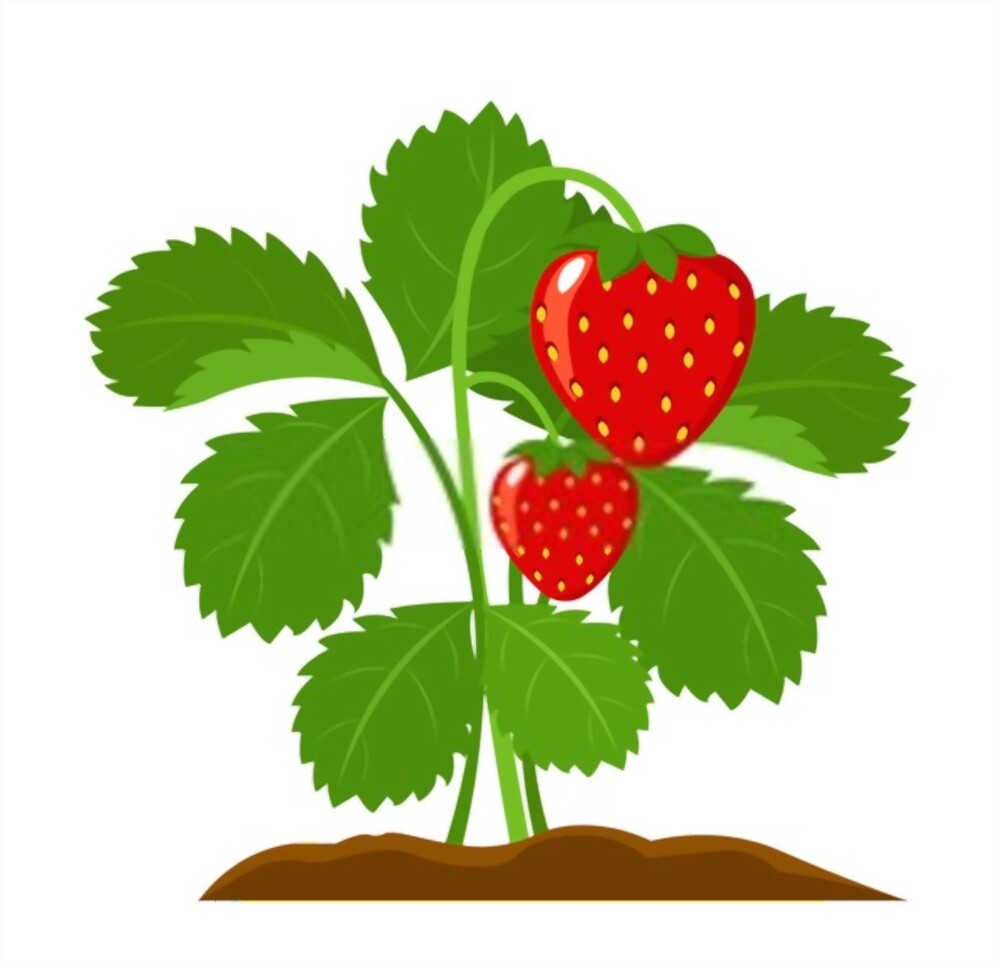 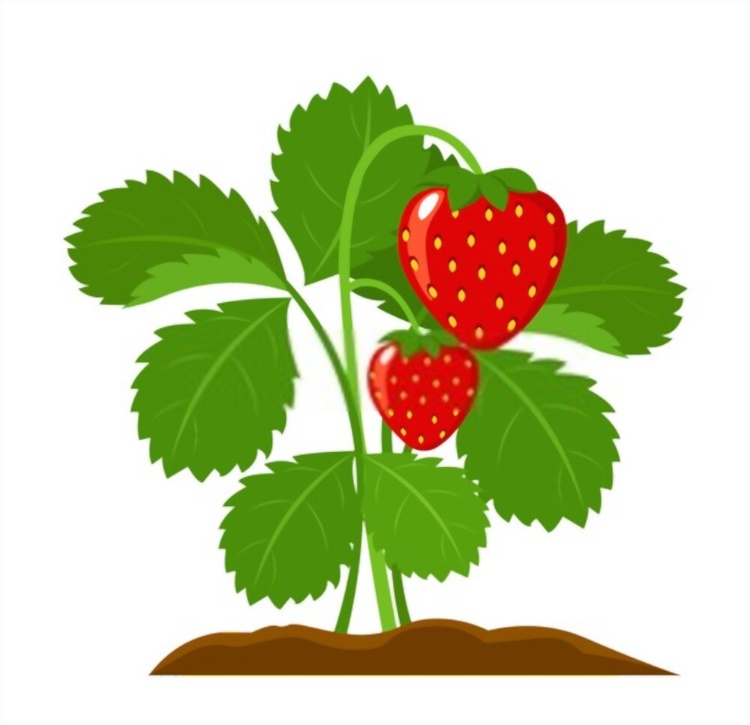 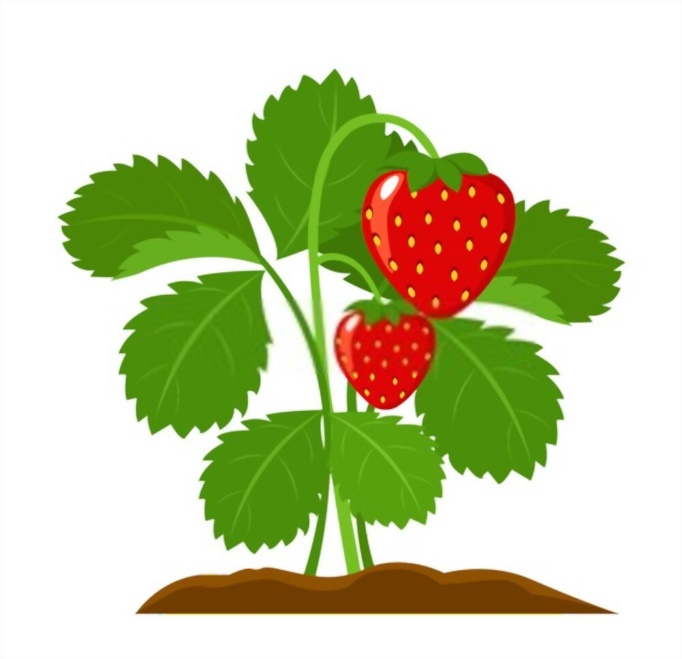 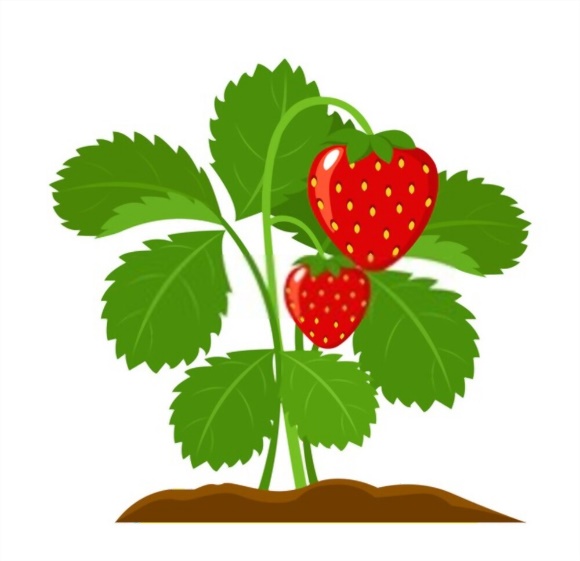 [Speaker Notes: Nhấn nút play để bắt đầu trò chơi.]
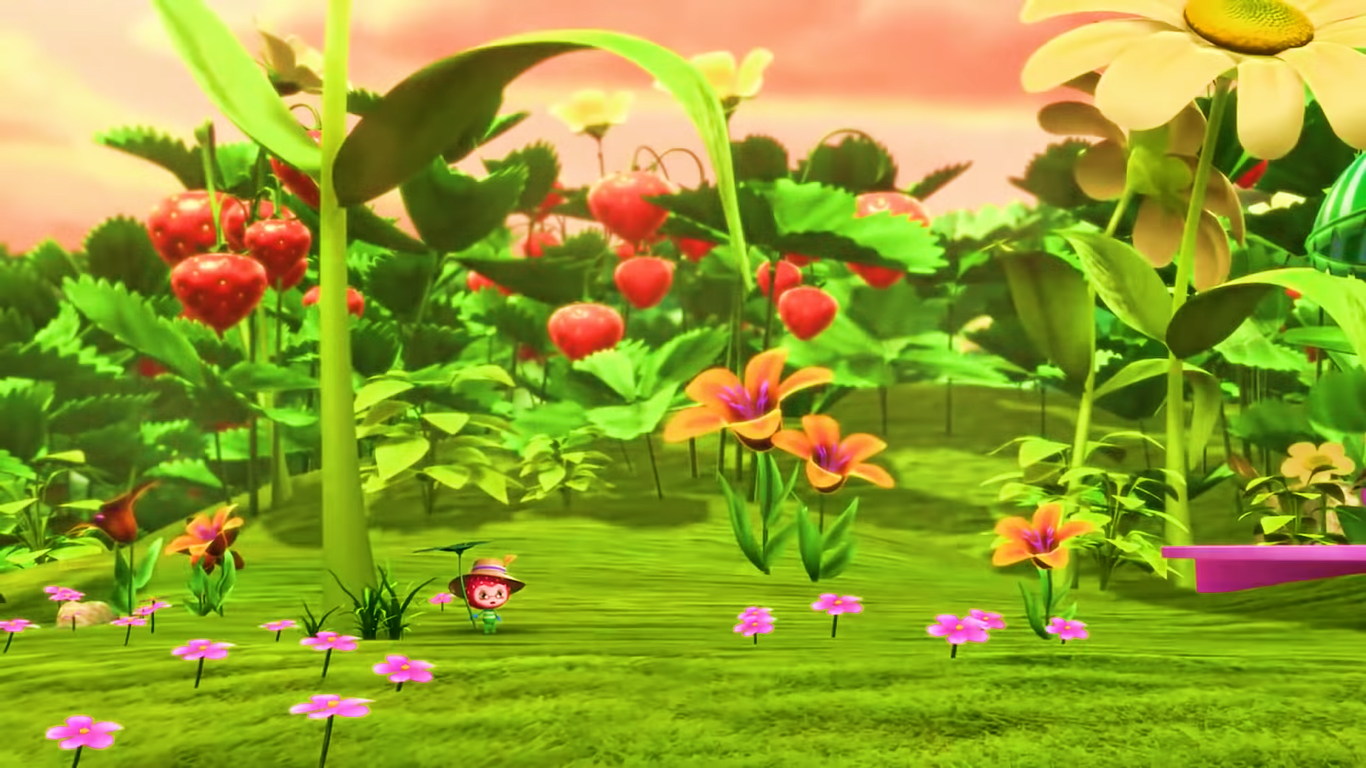 Tiếp tục bài học
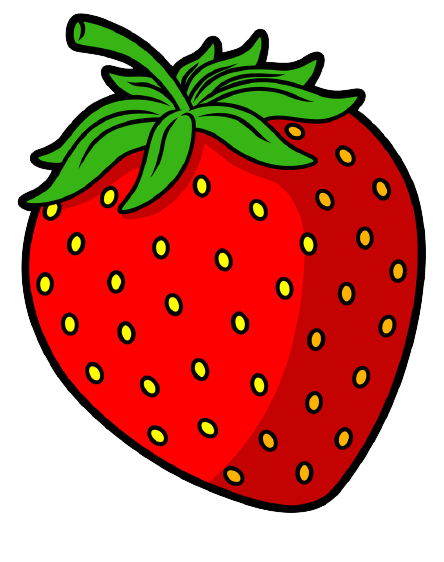 2
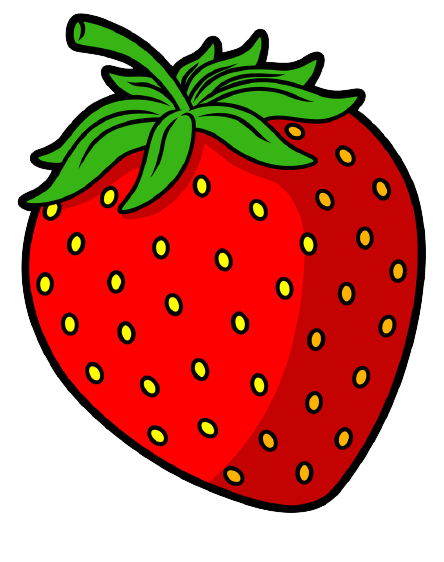 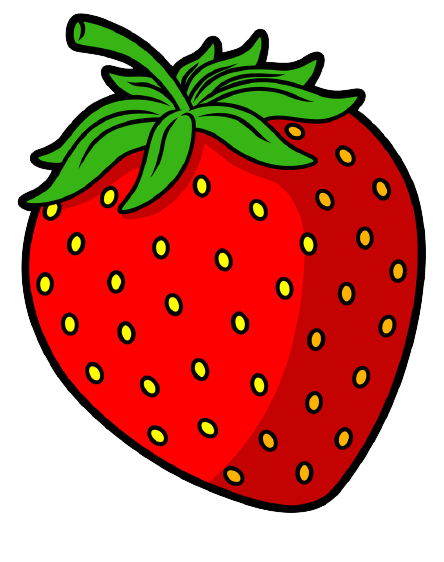 1
3
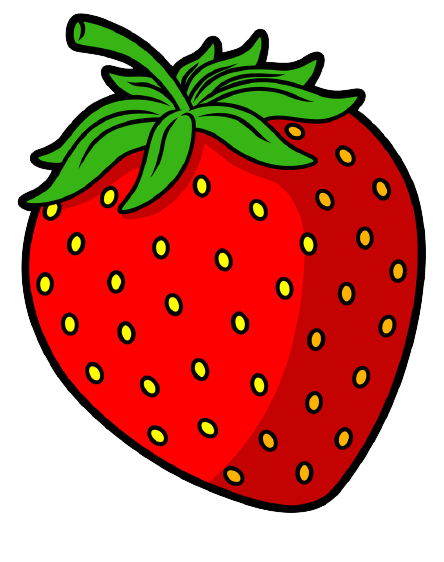 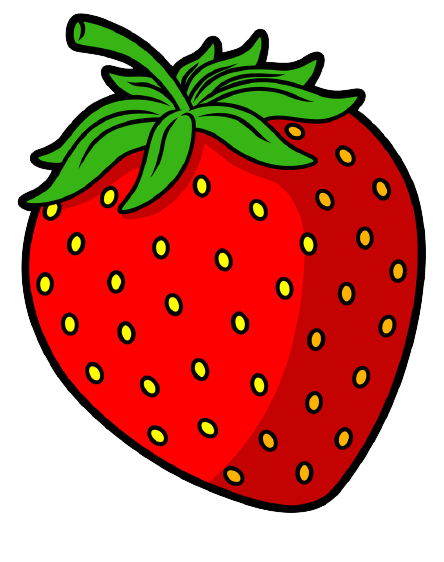 4
5
[Speaker Notes: Nhấn theo thứ tự từ quả dâu số 1 -> 5.]
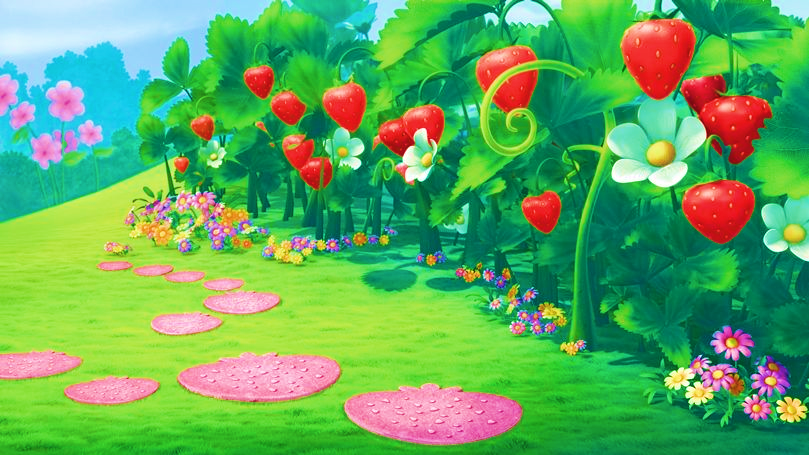 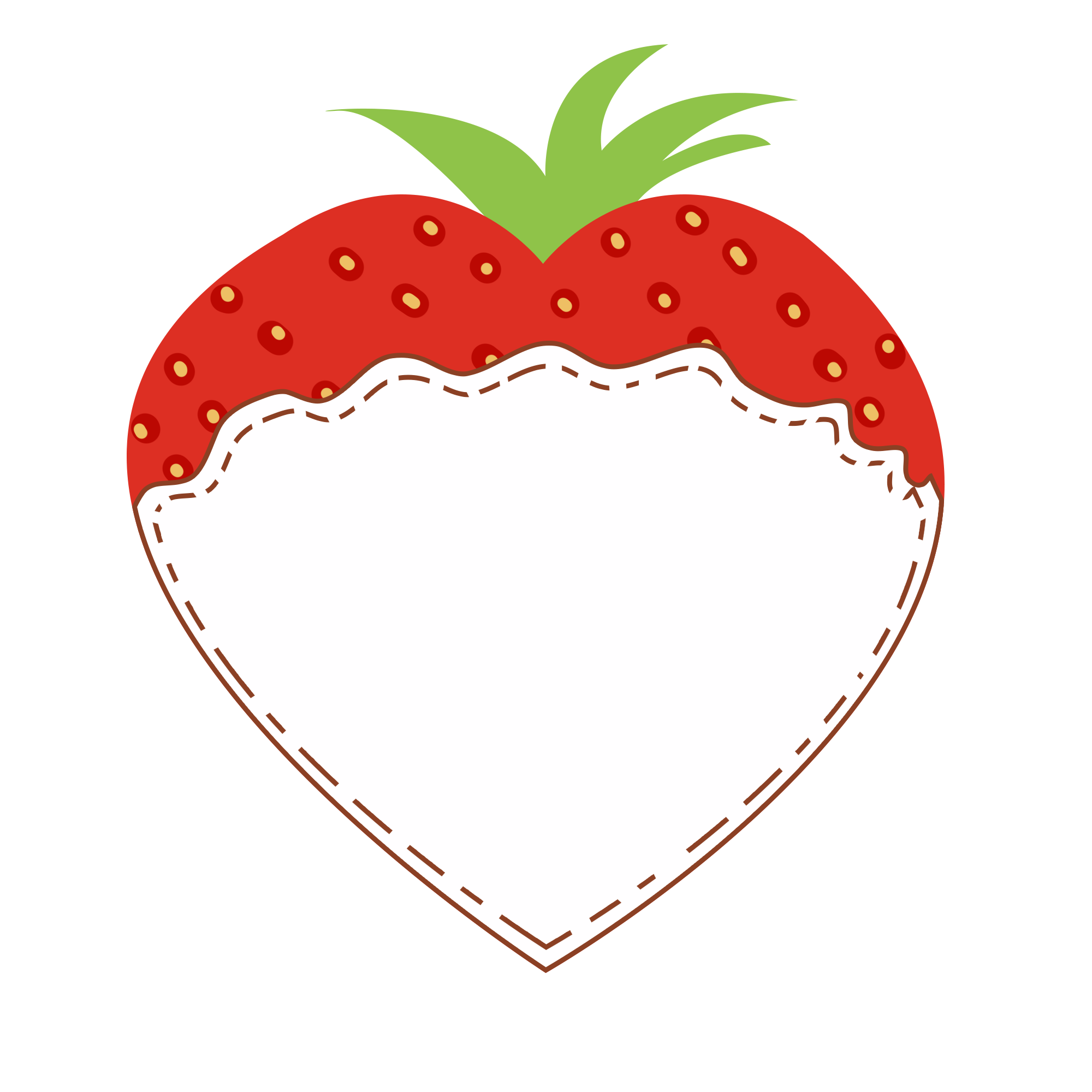 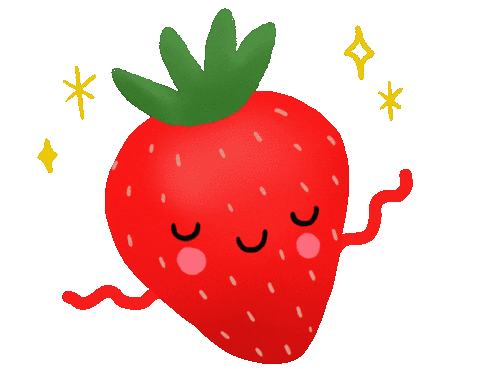 40 + 30 : 6
= 40 + 5
= 45
40 + 30 : 6=?
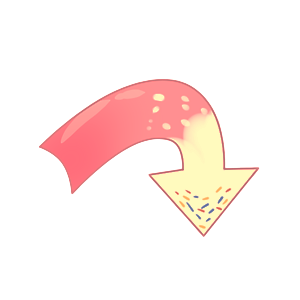 [Speaker Notes: Sau khi hiện kết quả sẽ xuất hiện mũi tên màu hồng. Nhấn vào mũi tên để quay về slide trò chơi.]
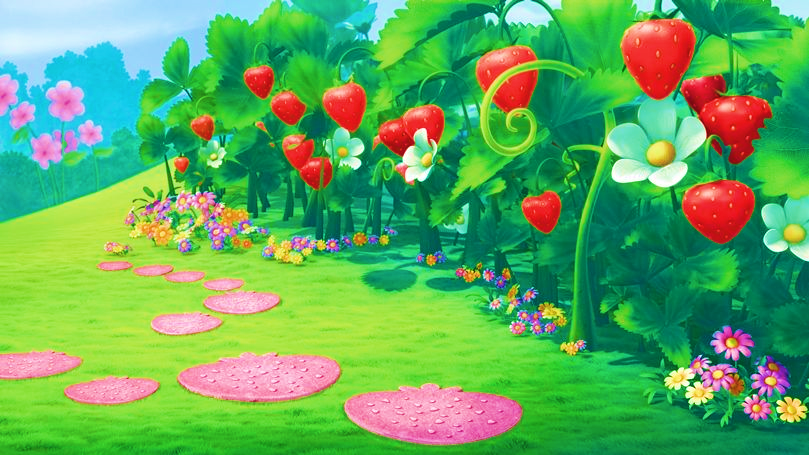 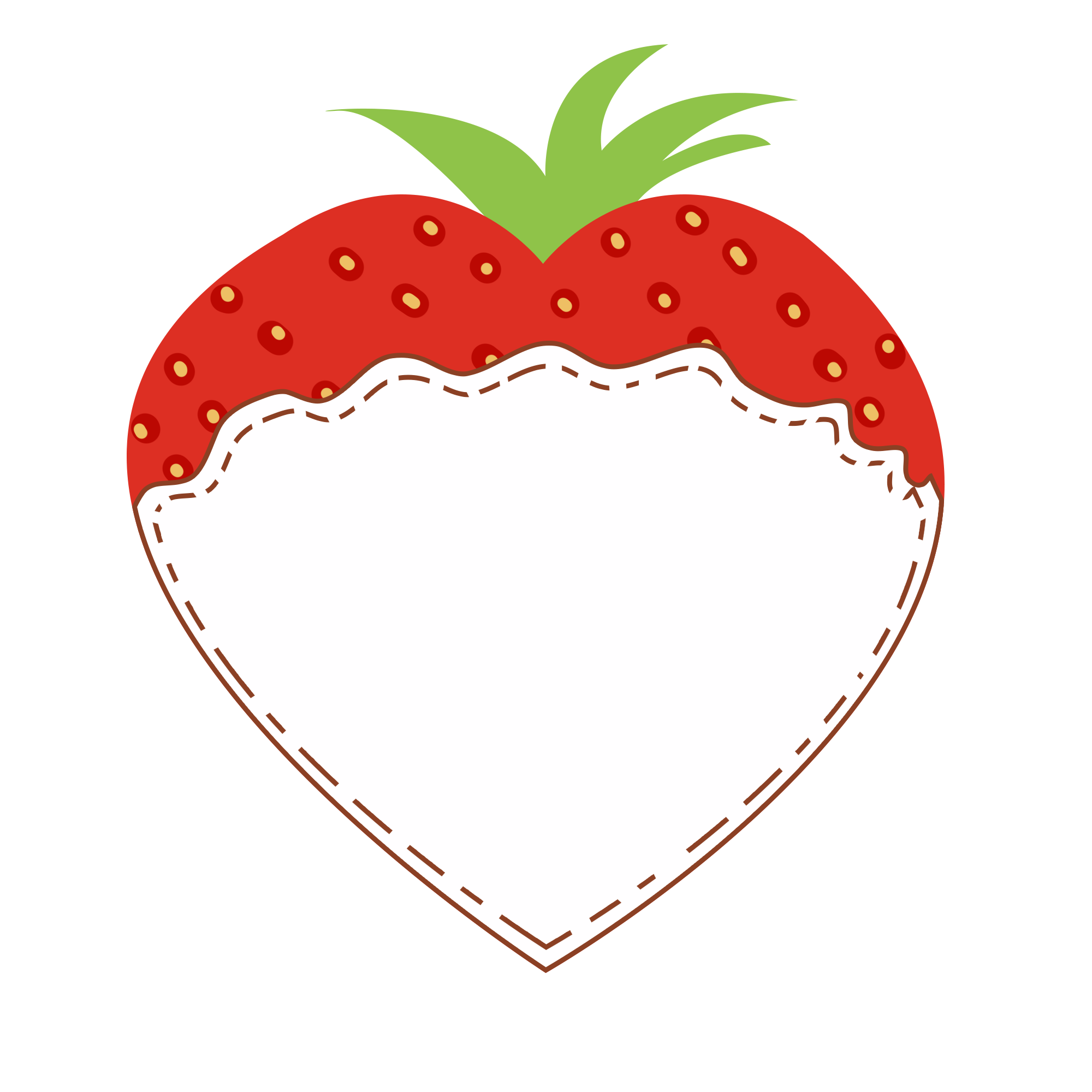 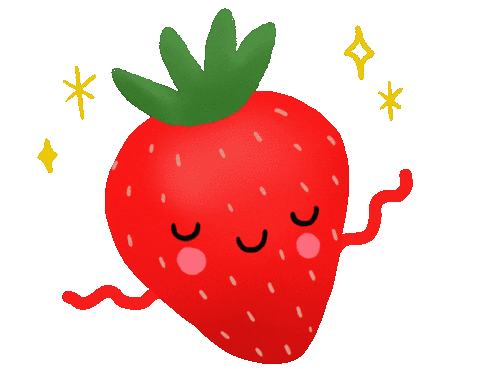 49:7x5
= 7x5
= 35
49 : 7 x 5=?
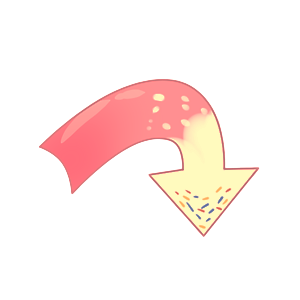 [Speaker Notes: Sau khi hiện kết quả sẽ xuất hiện mũi tên màu hồng. Nhấn vào mũi tên để quay về slide trò chơi.]
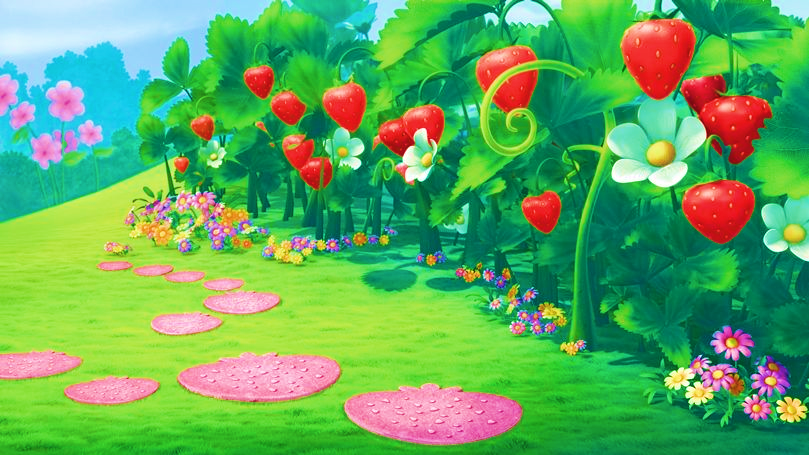 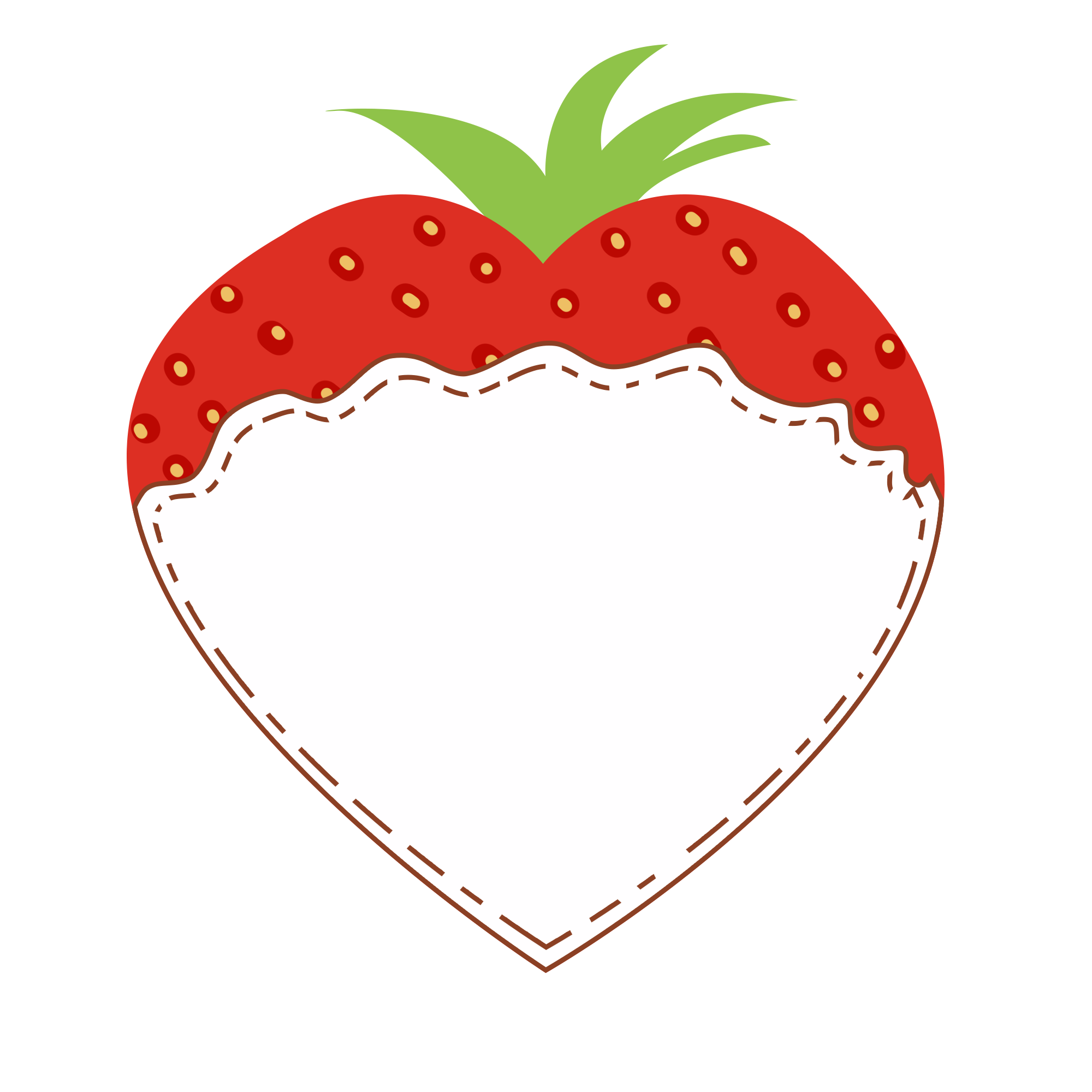 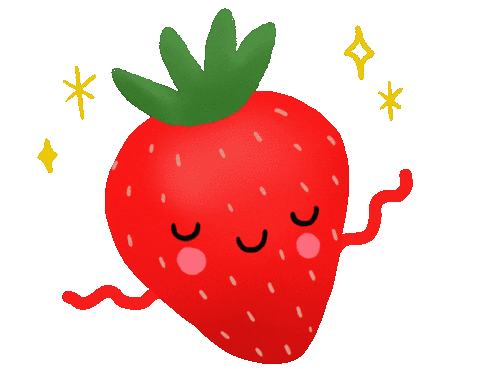 48:(6:3)
=48:2
=24
48:(6:3)=?
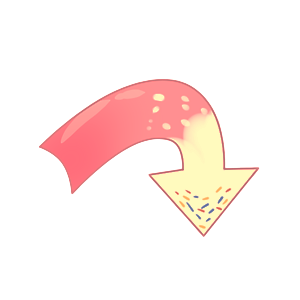 [Speaker Notes: Sau khi hiện kết quả sẽ xuất hiện mũi tên màu hồng. Nhấn vào mũi tên để quay về slide trò chơi.]
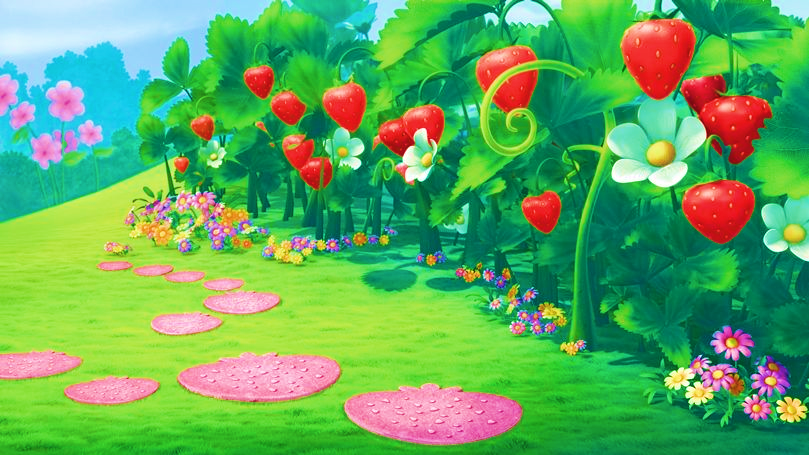 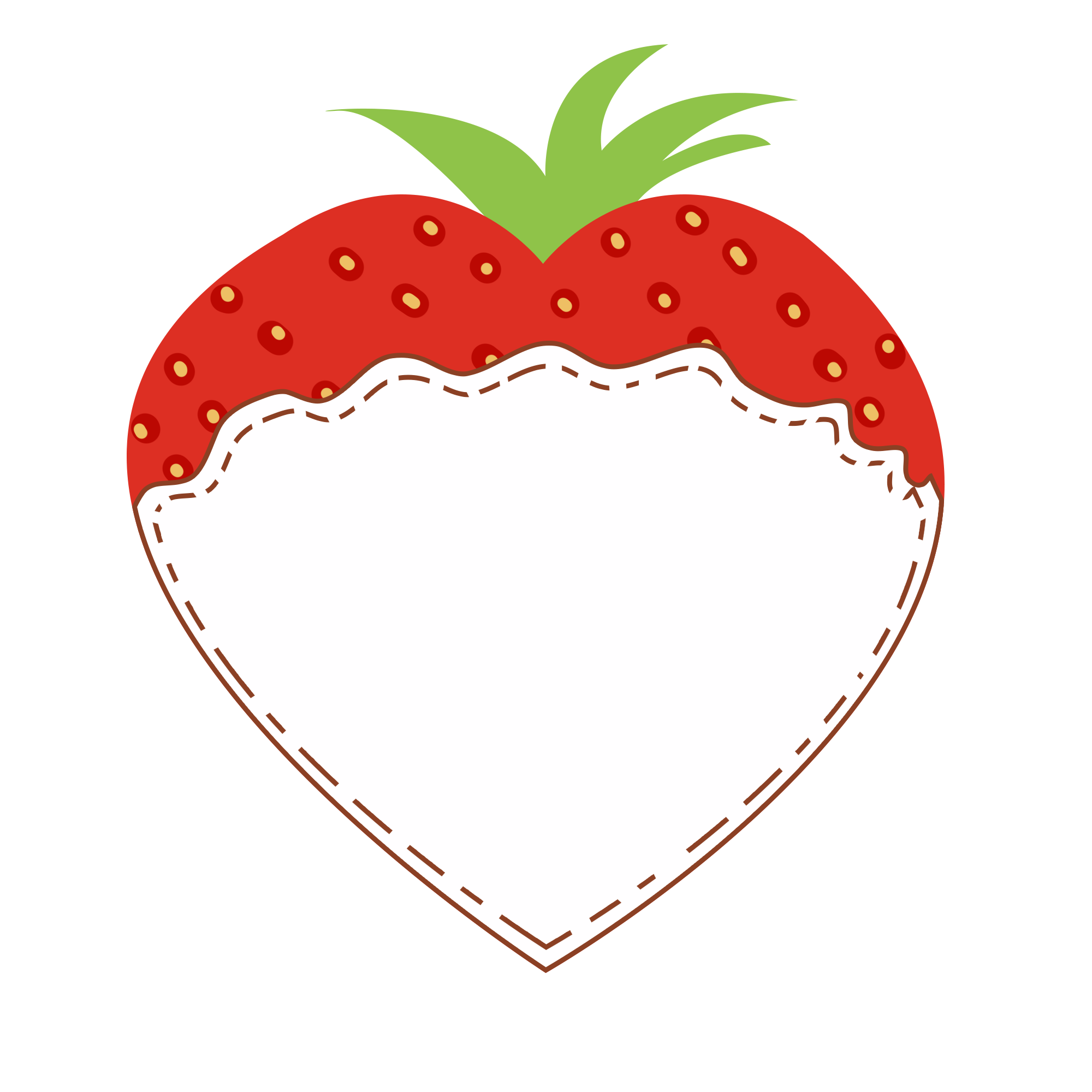 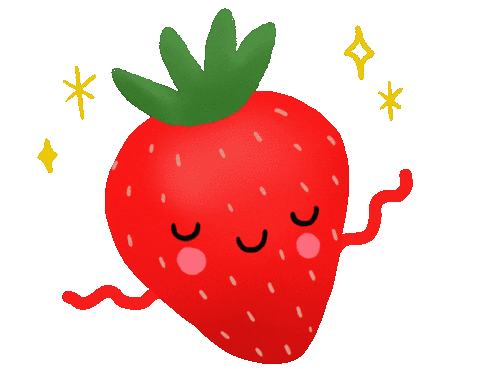 (74-14):2
= 60:2
= 30
(74-14):2=?
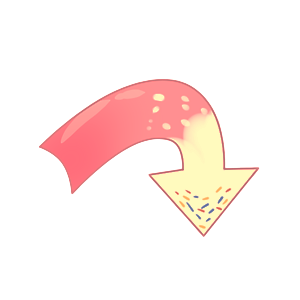 [Speaker Notes: Sau khi hiện kết quả sẽ xuất hiện mũi tên màu hồng. Nhấn vào mũi tên để quay về slide trò chơi.]
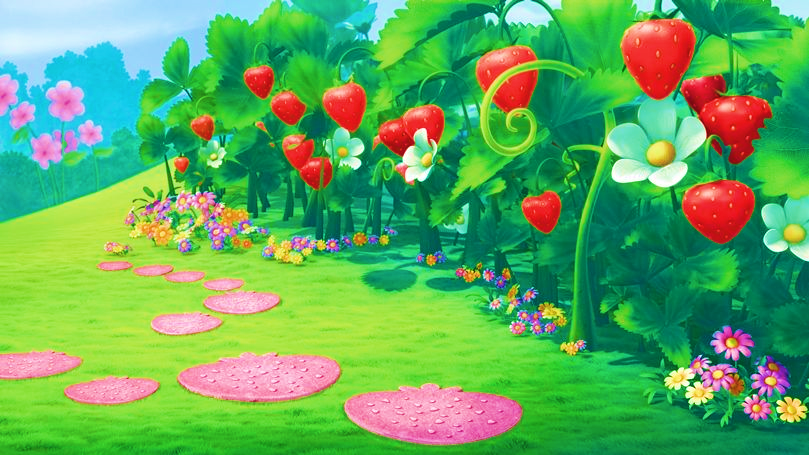 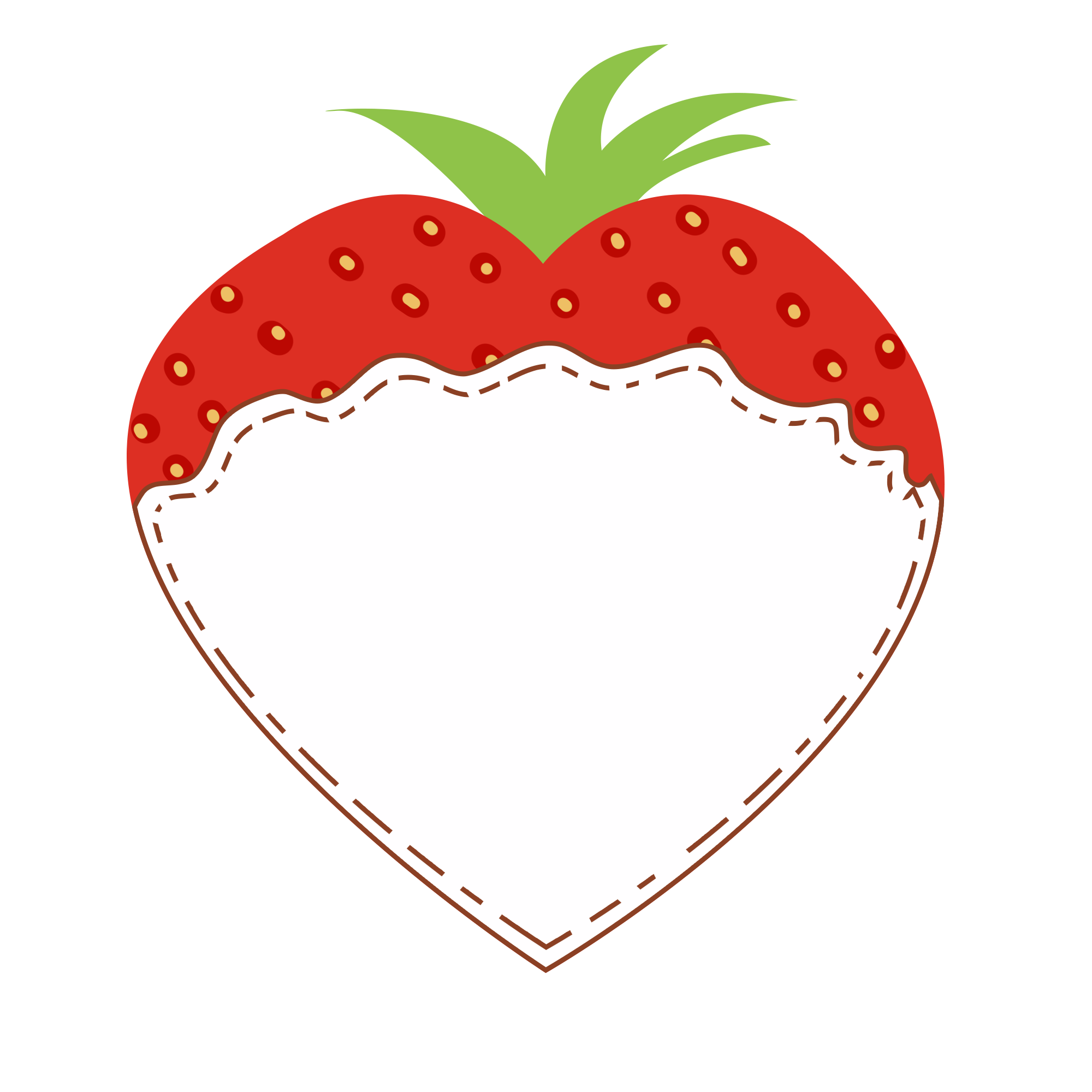 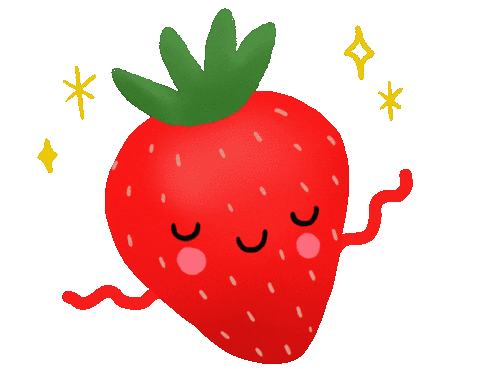 20x(4-4)
=20x0
= 0
20x(4-4)=?
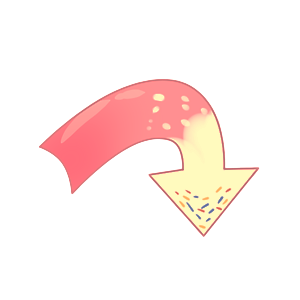 [Speaker Notes: Sau khi hiện kết quả sẽ xuất hiện mũi tên màu hồng. Nhấn vào mũi tên để quay về slide trò chơi.]
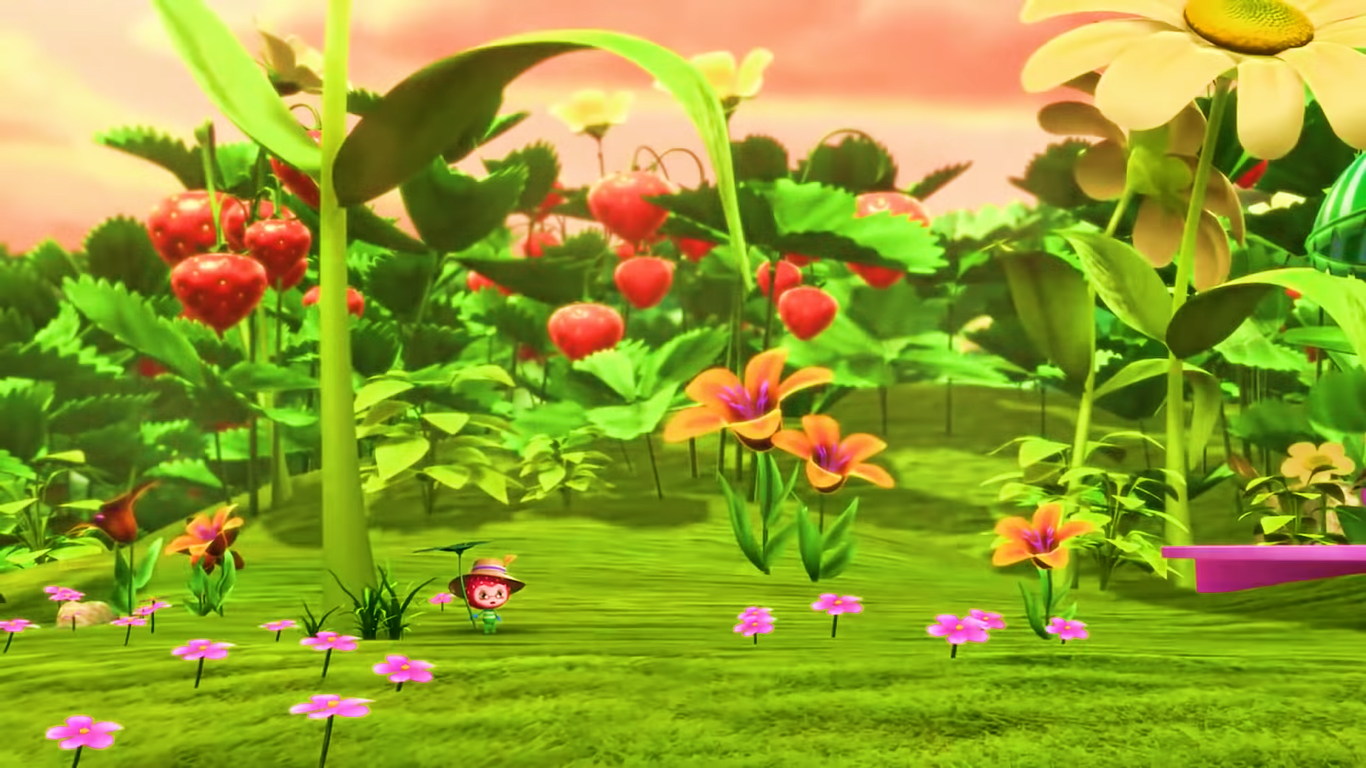 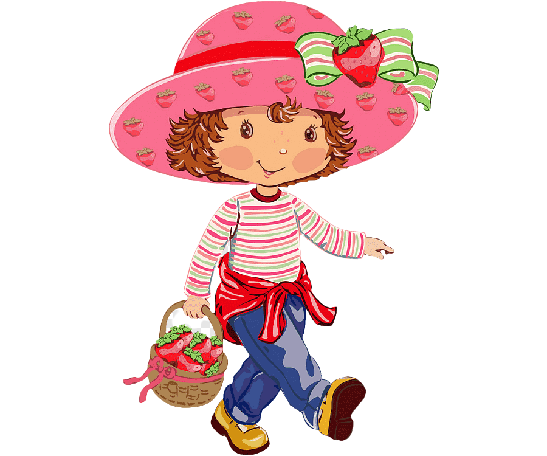 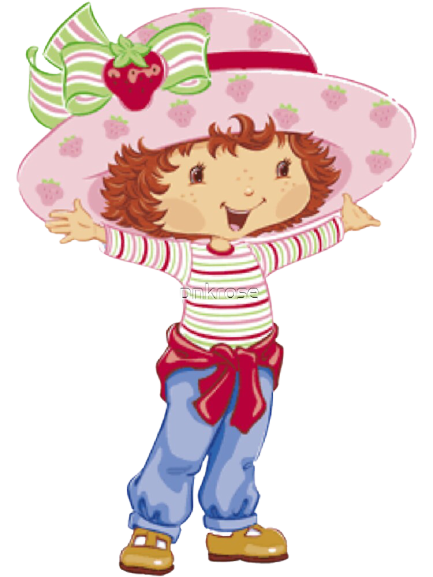 [Speaker Notes: Nhấn theo thứ tự từ quả dâu số 1 -> 5.]
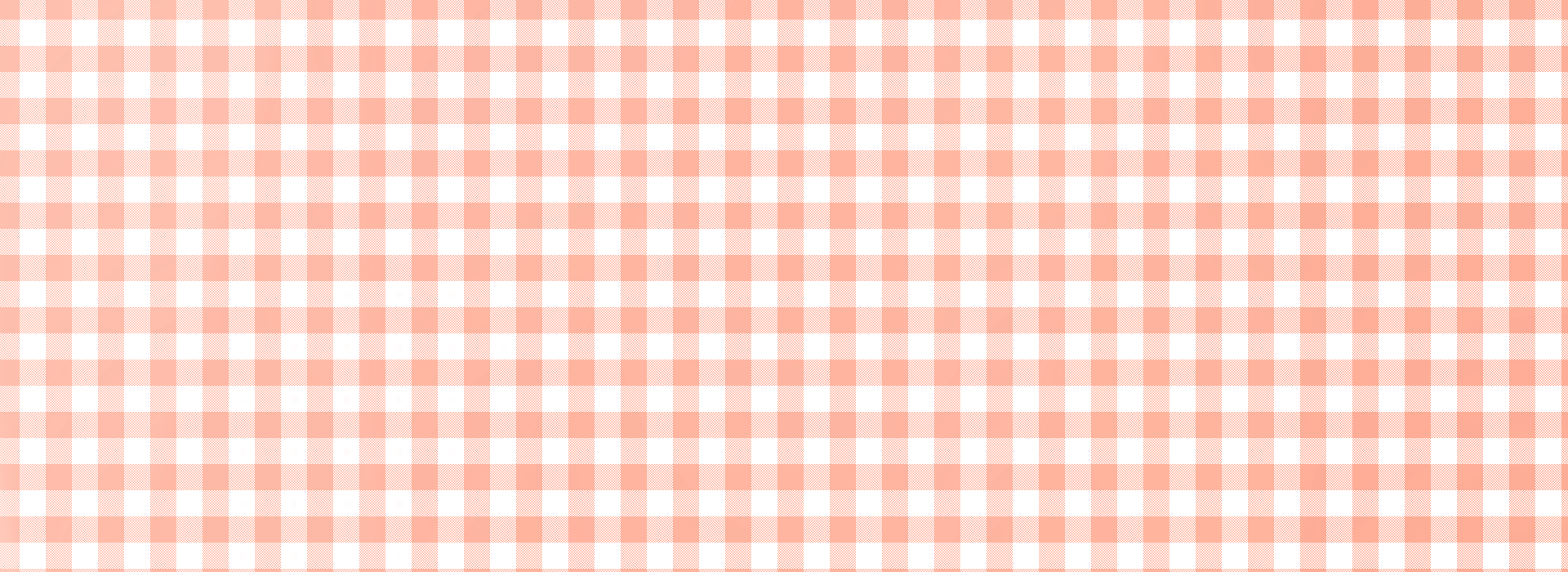 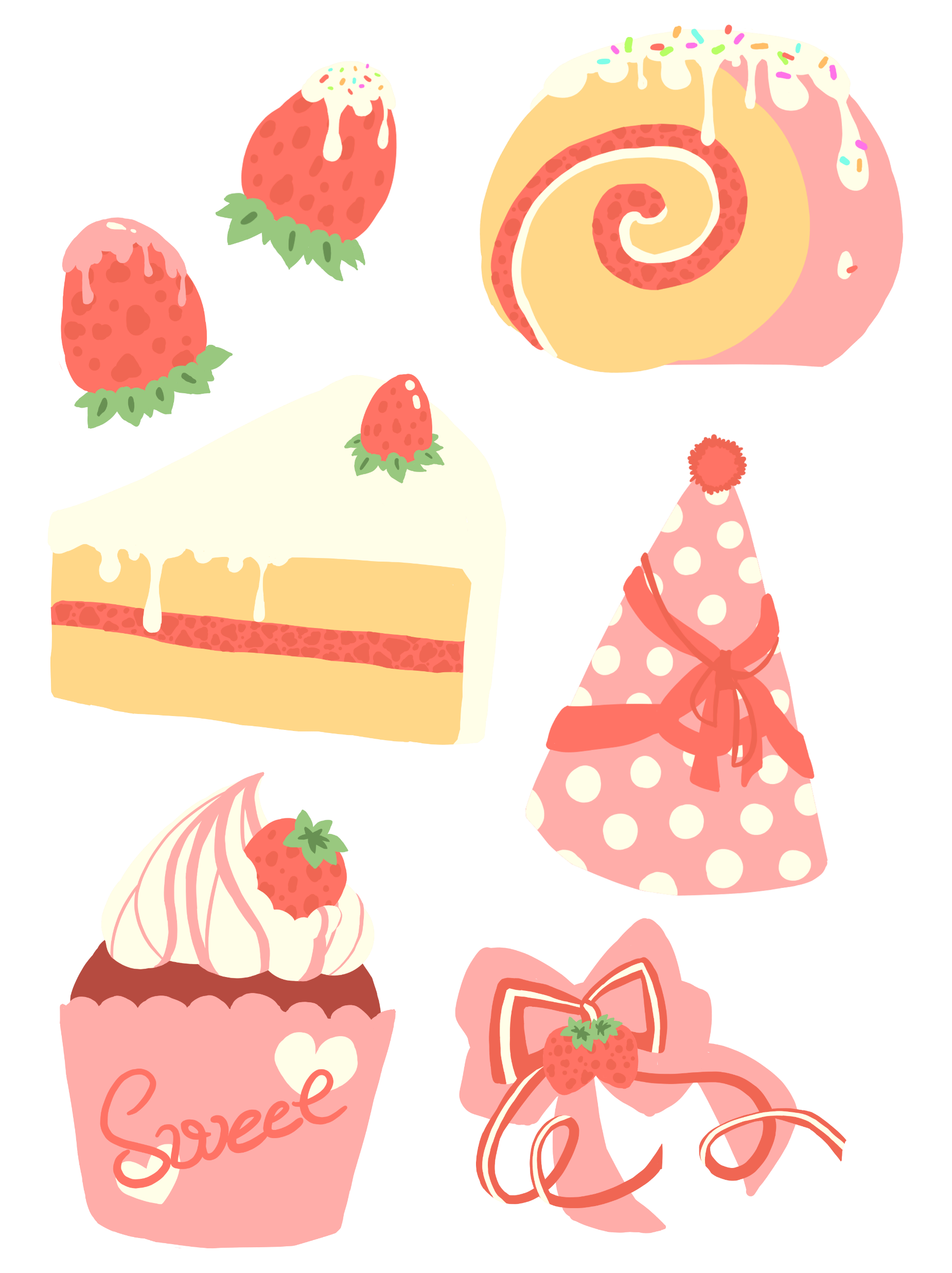 Thứ … ngày … tháng … năm …
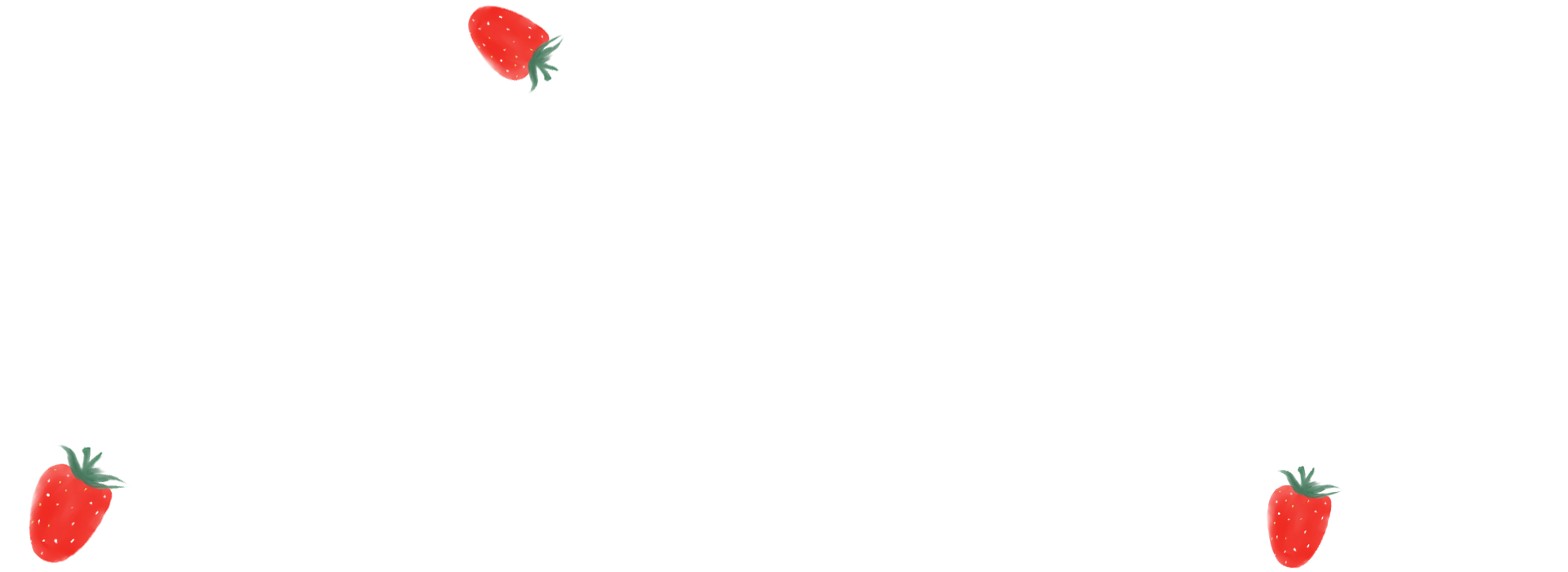 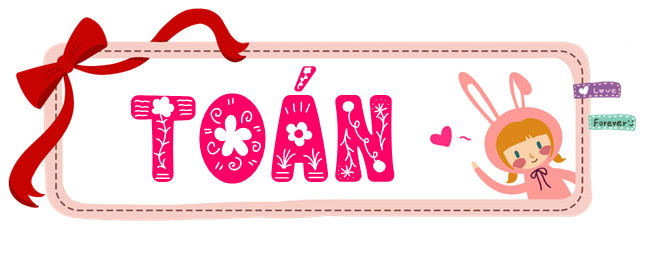 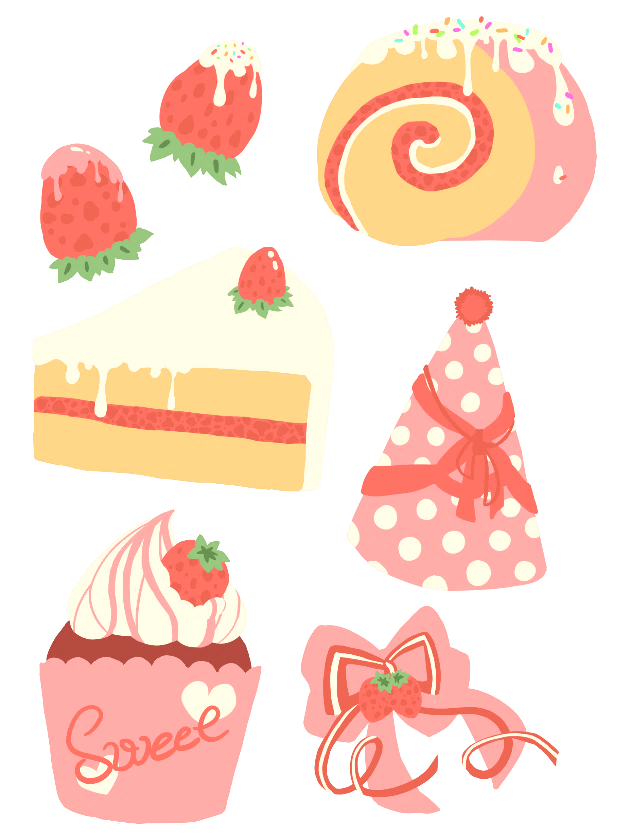 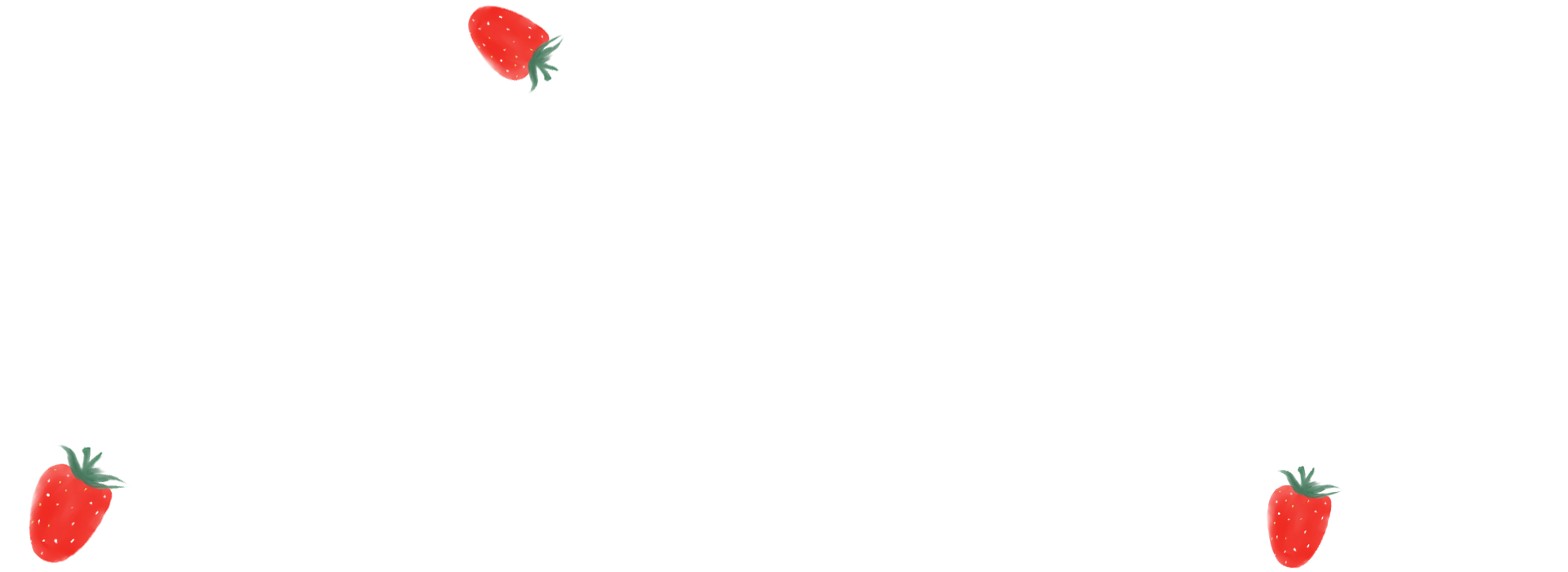 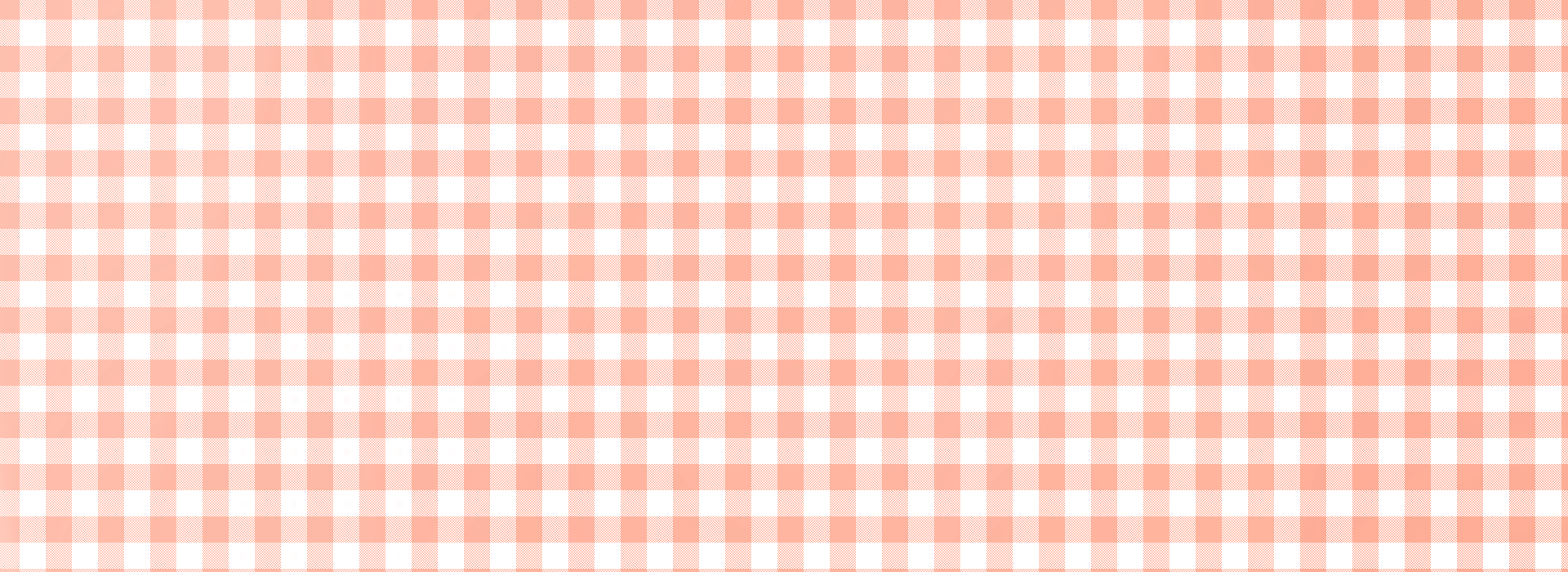 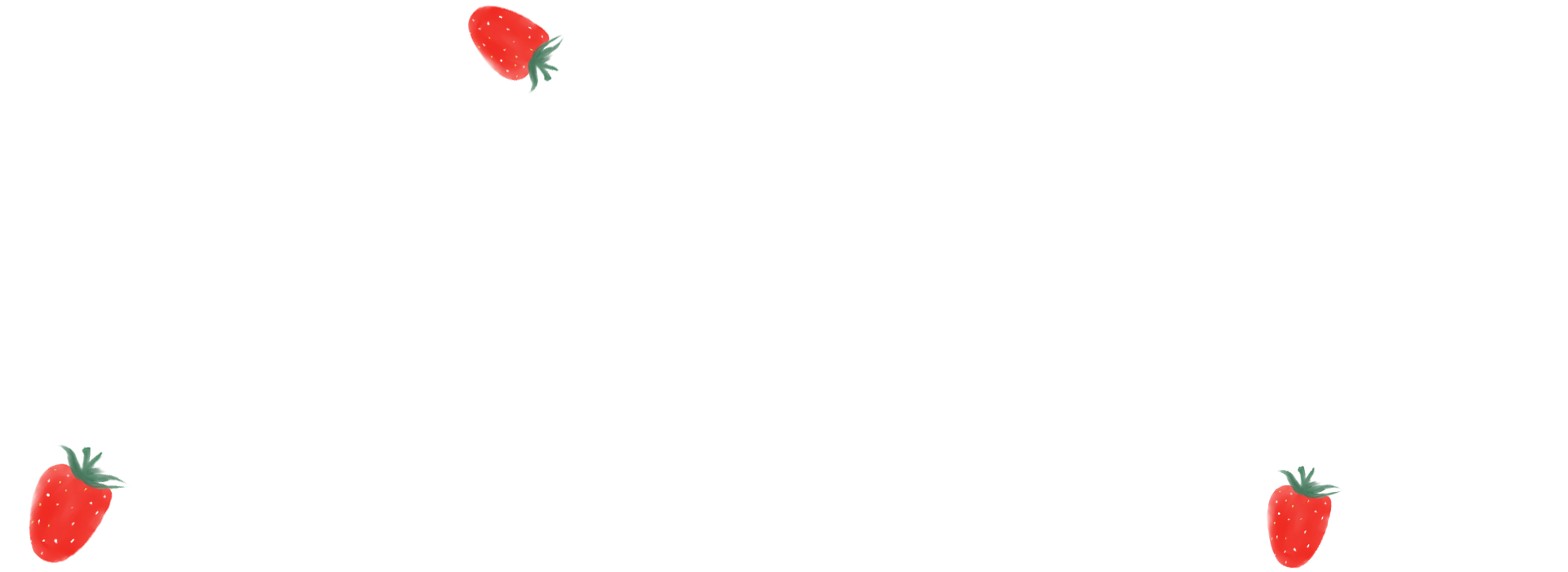 Bài 39
Luyện tập chung
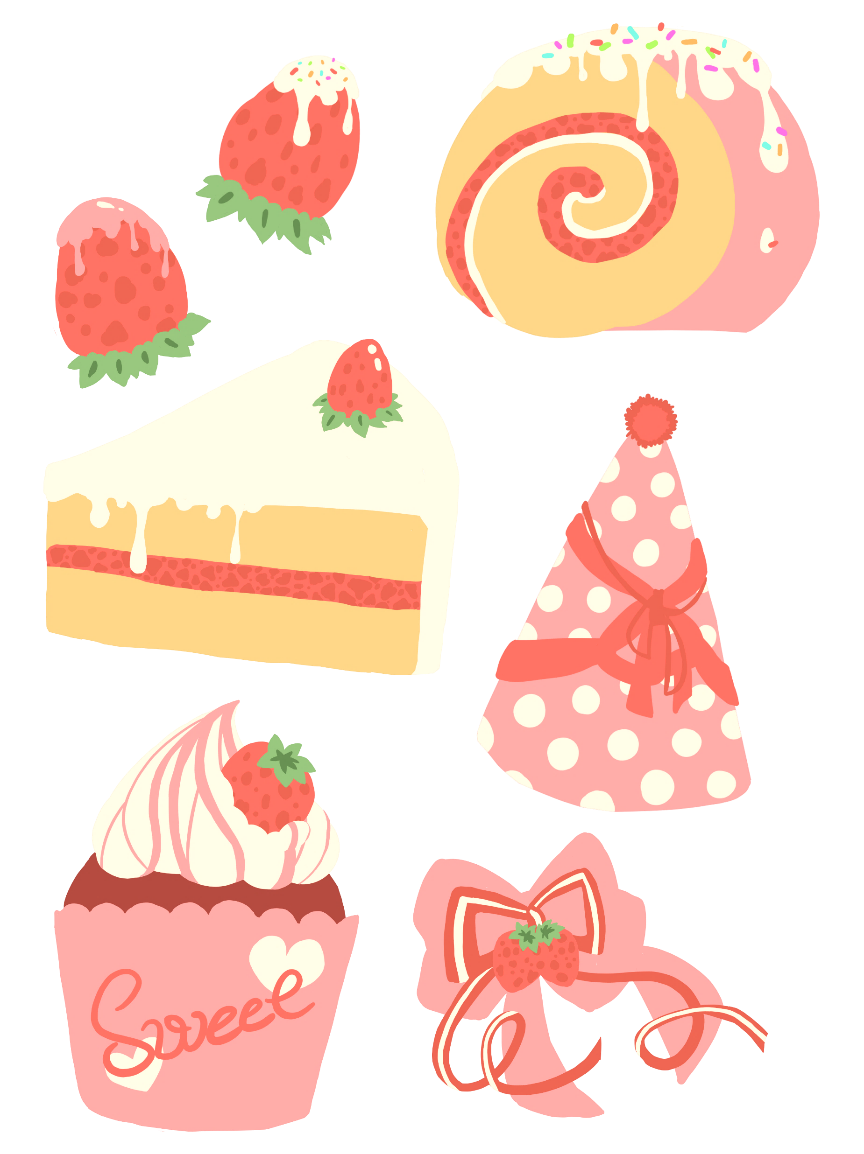 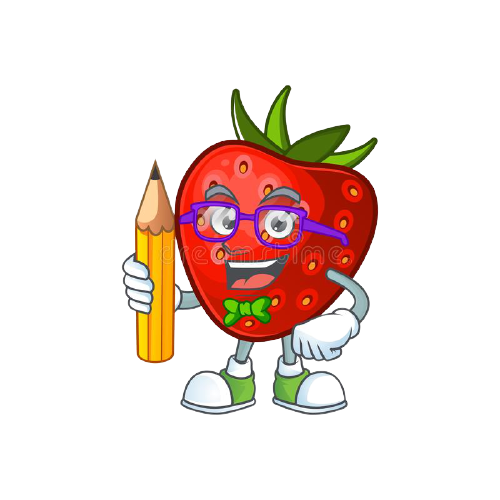 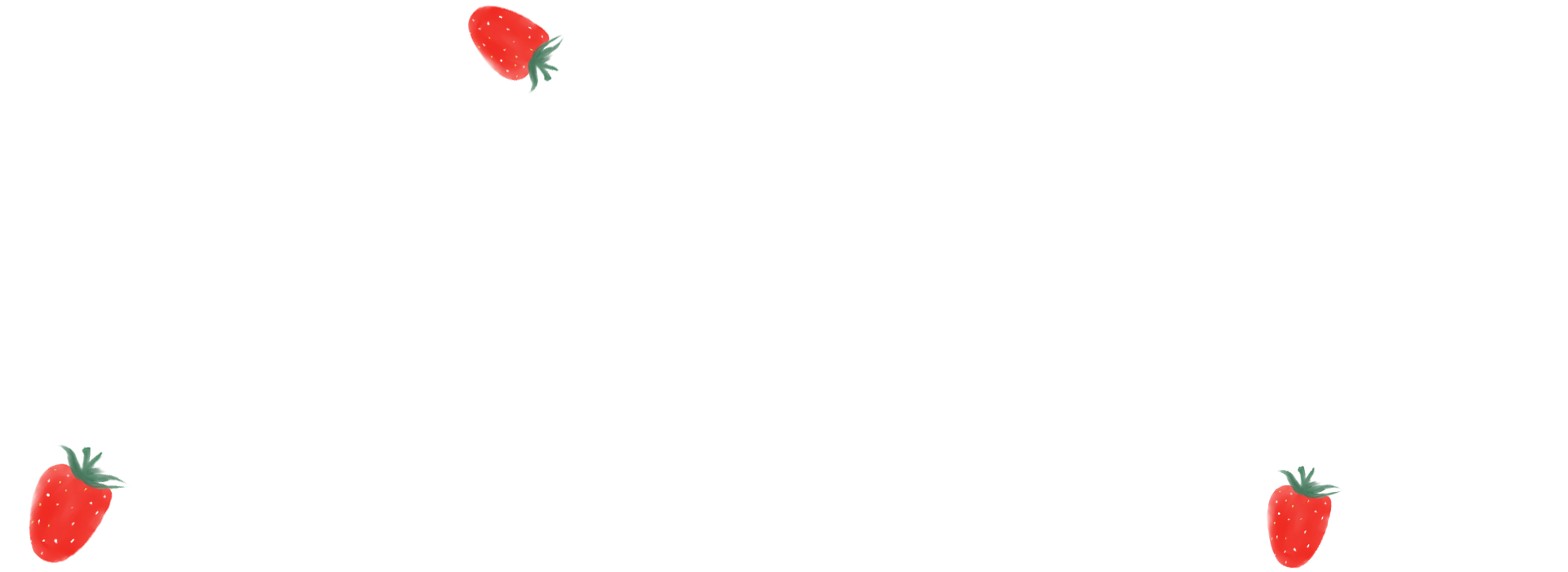 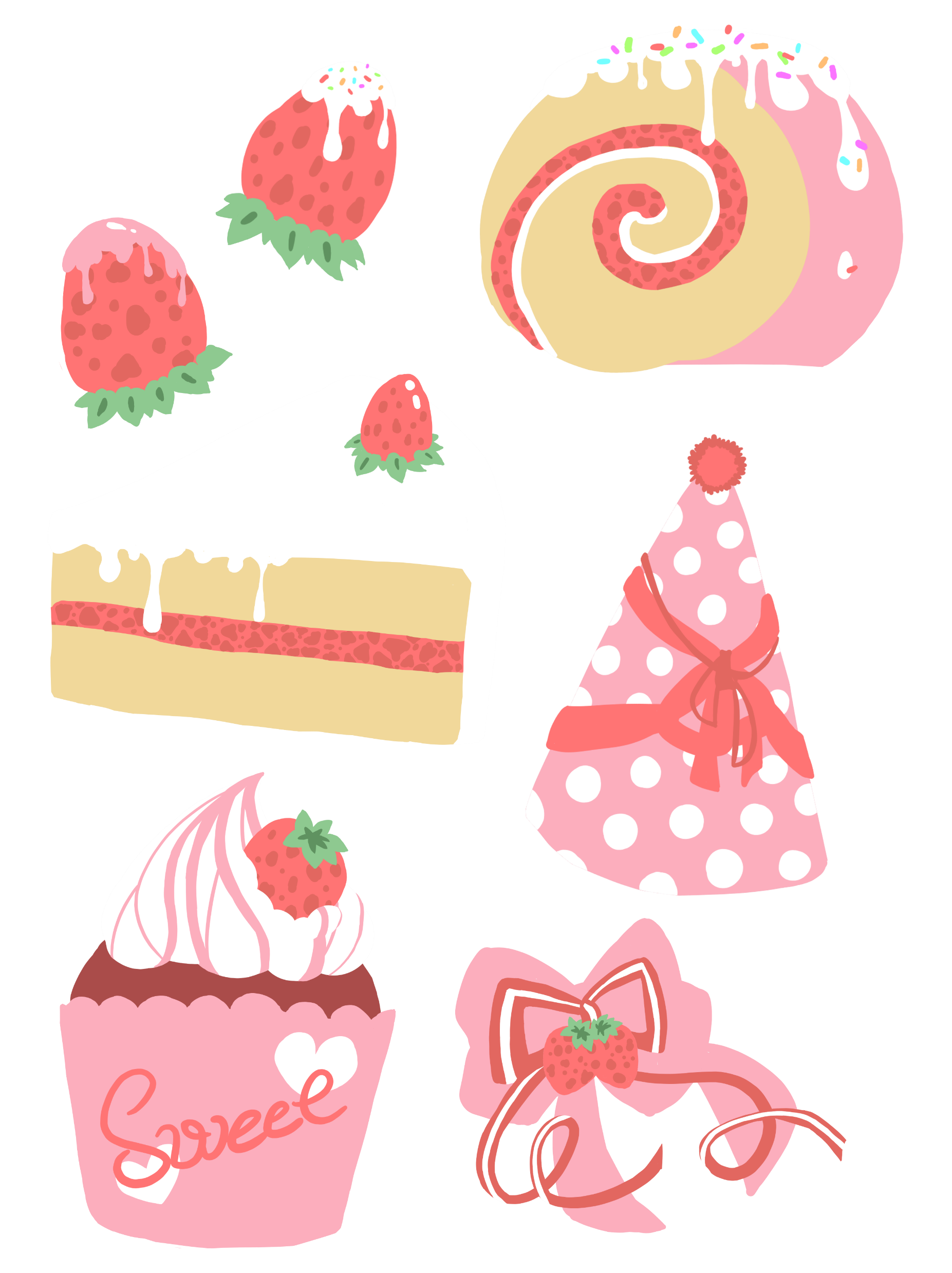 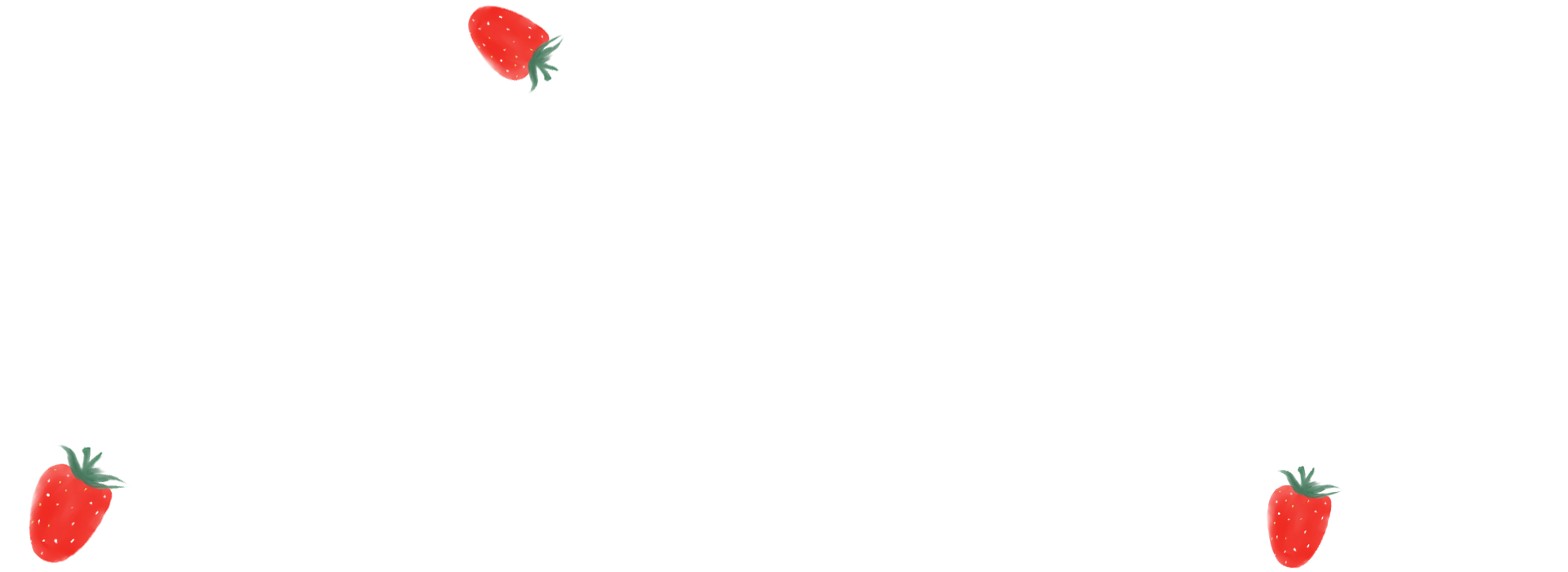 [Speaker Notes: Hương Thảo:  https://www.facebook.com/huongthaoGADT]
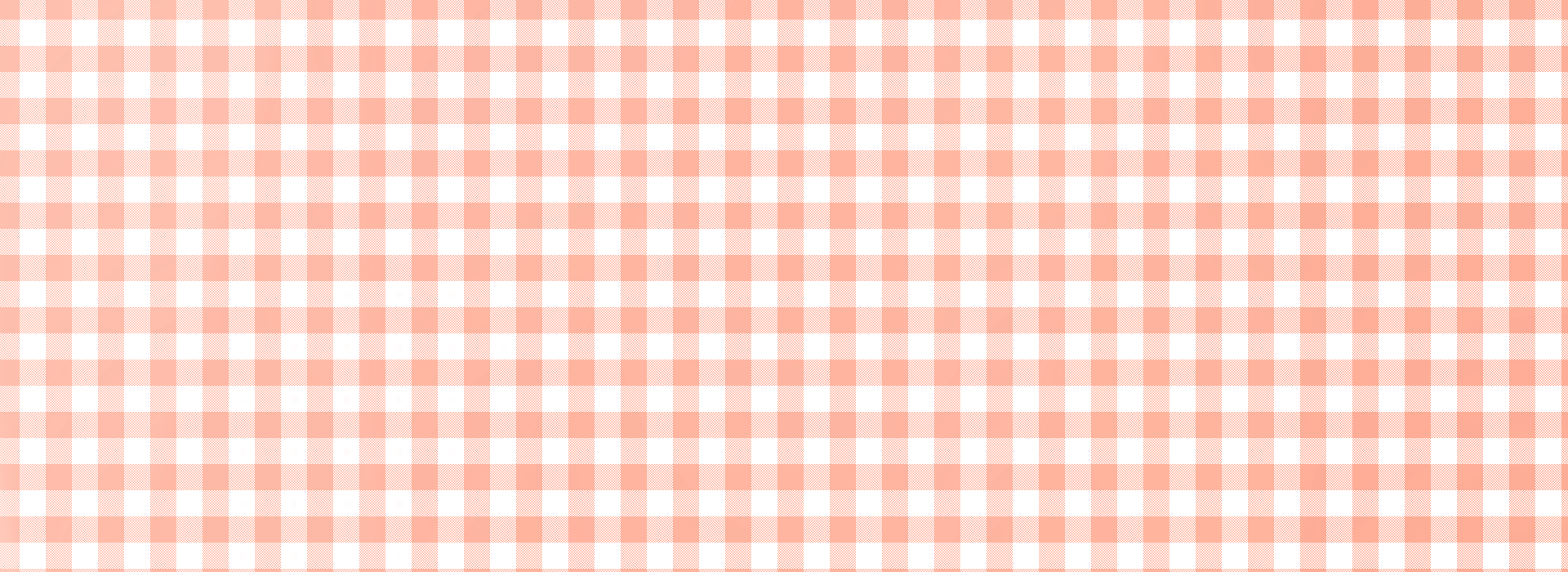 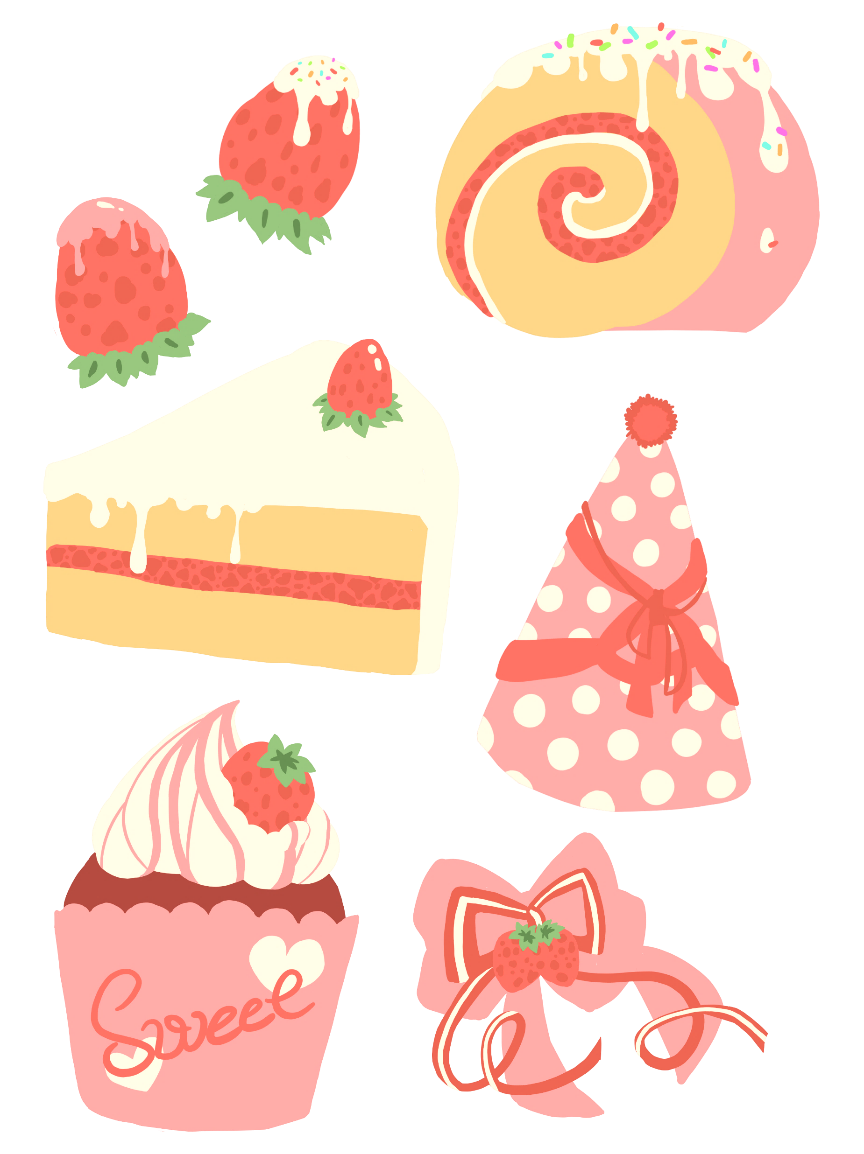 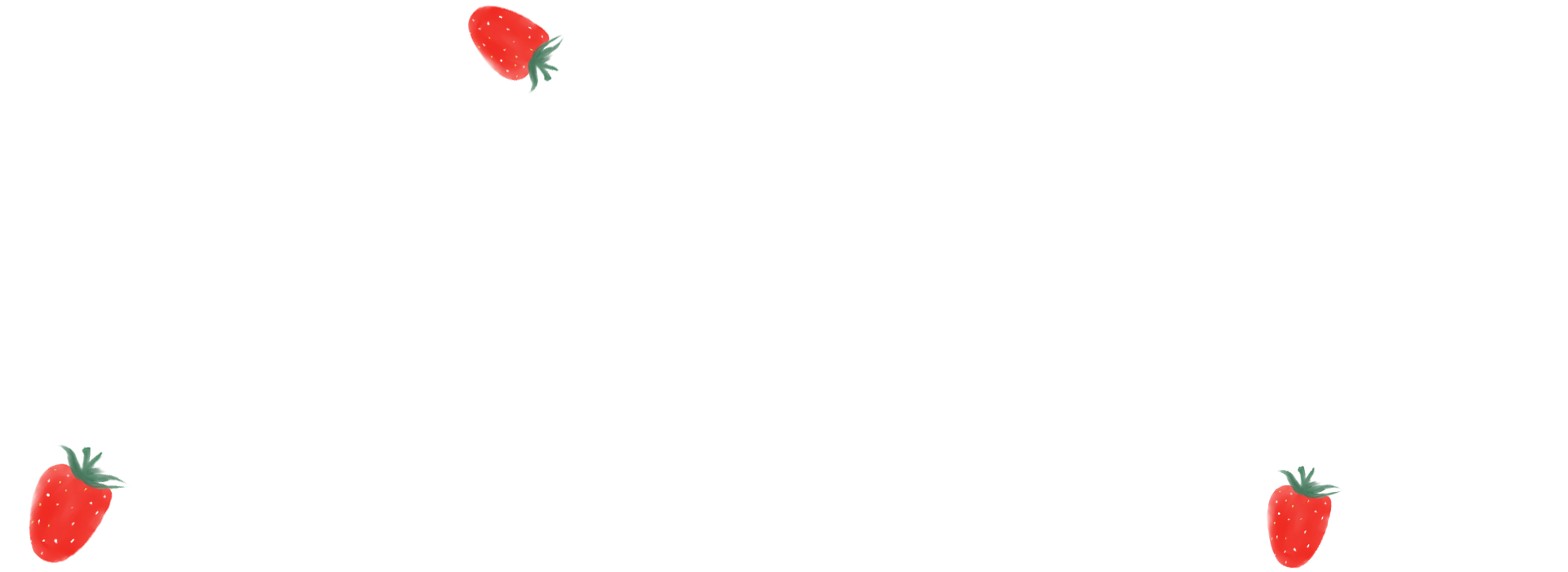 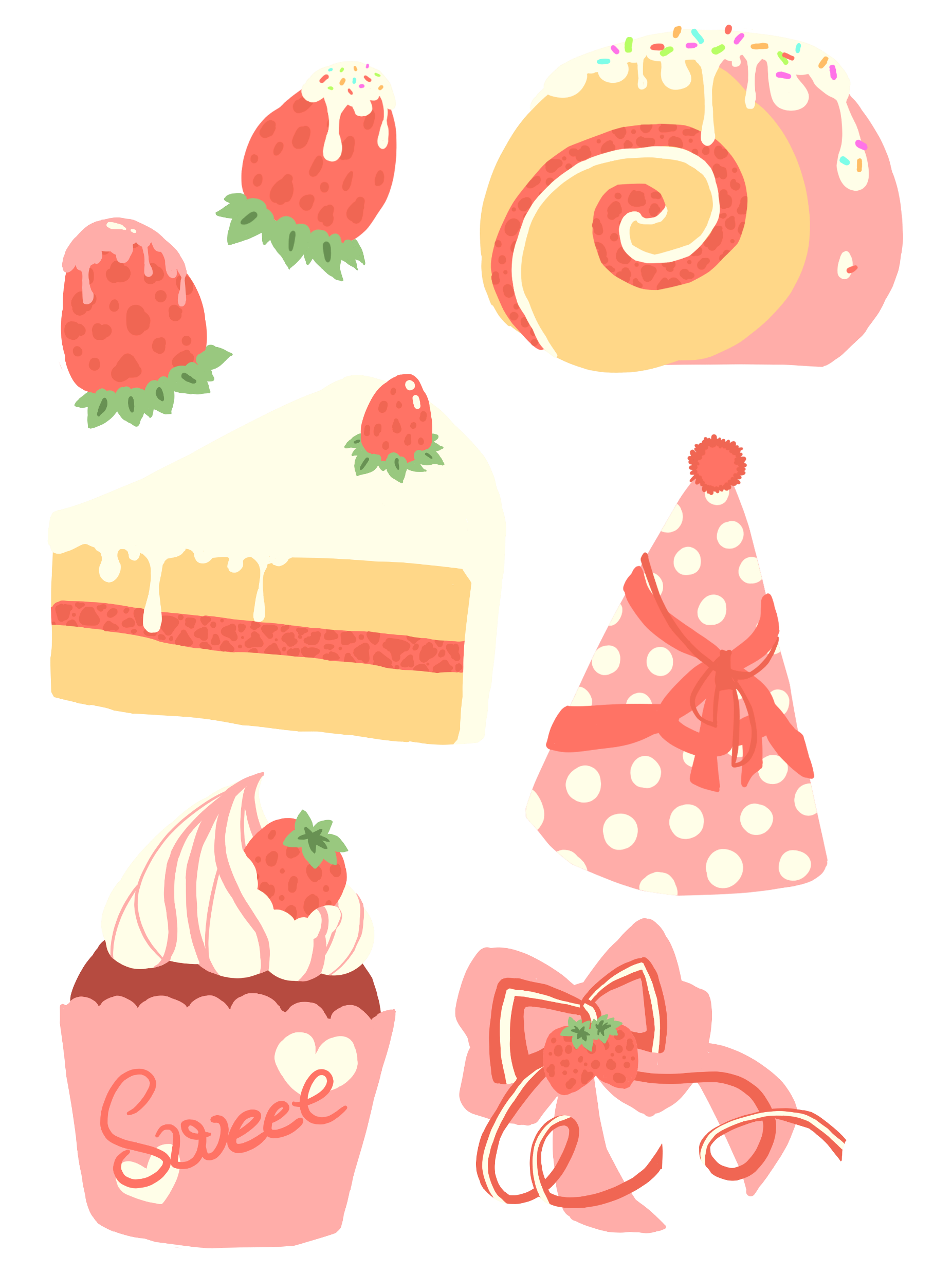 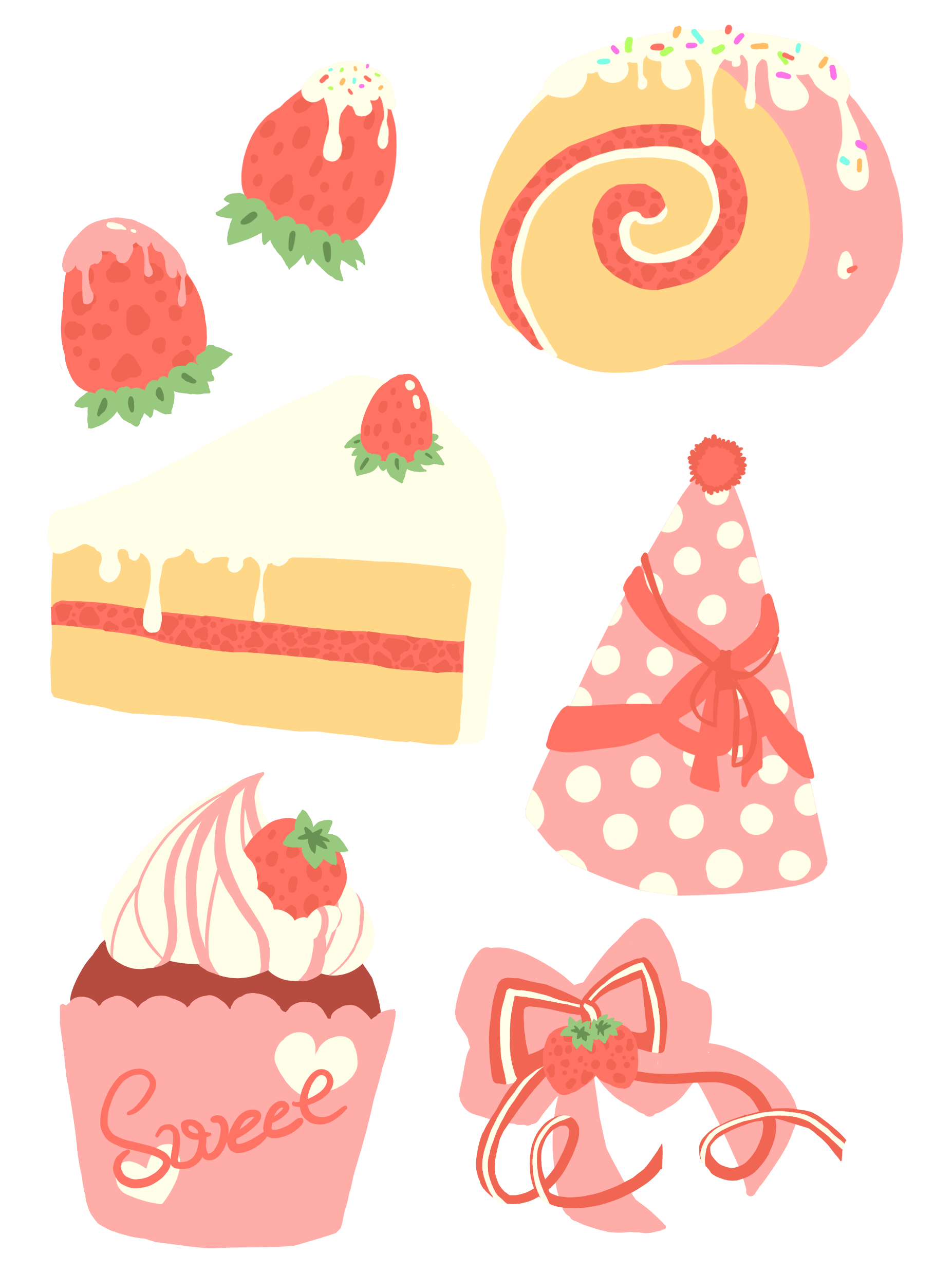 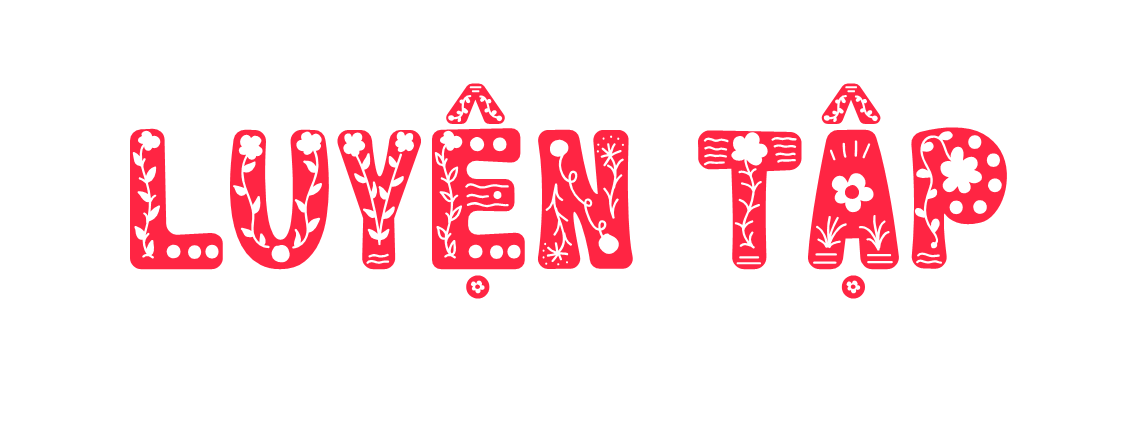 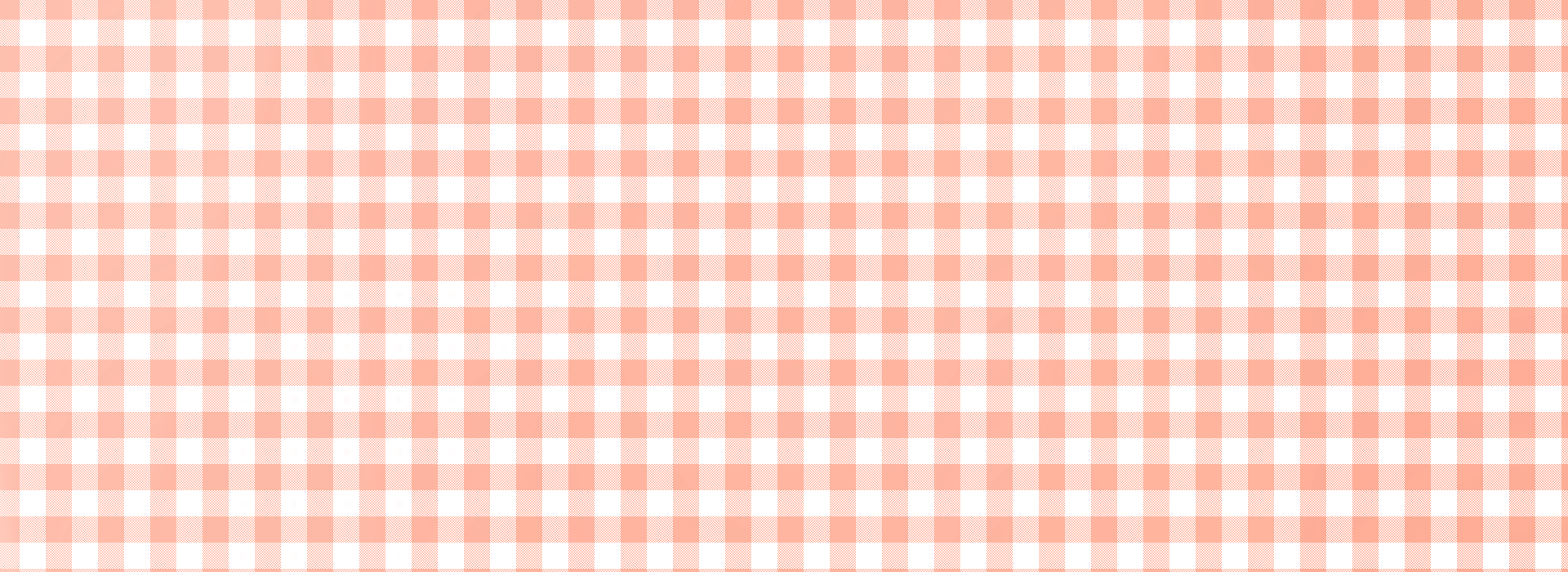 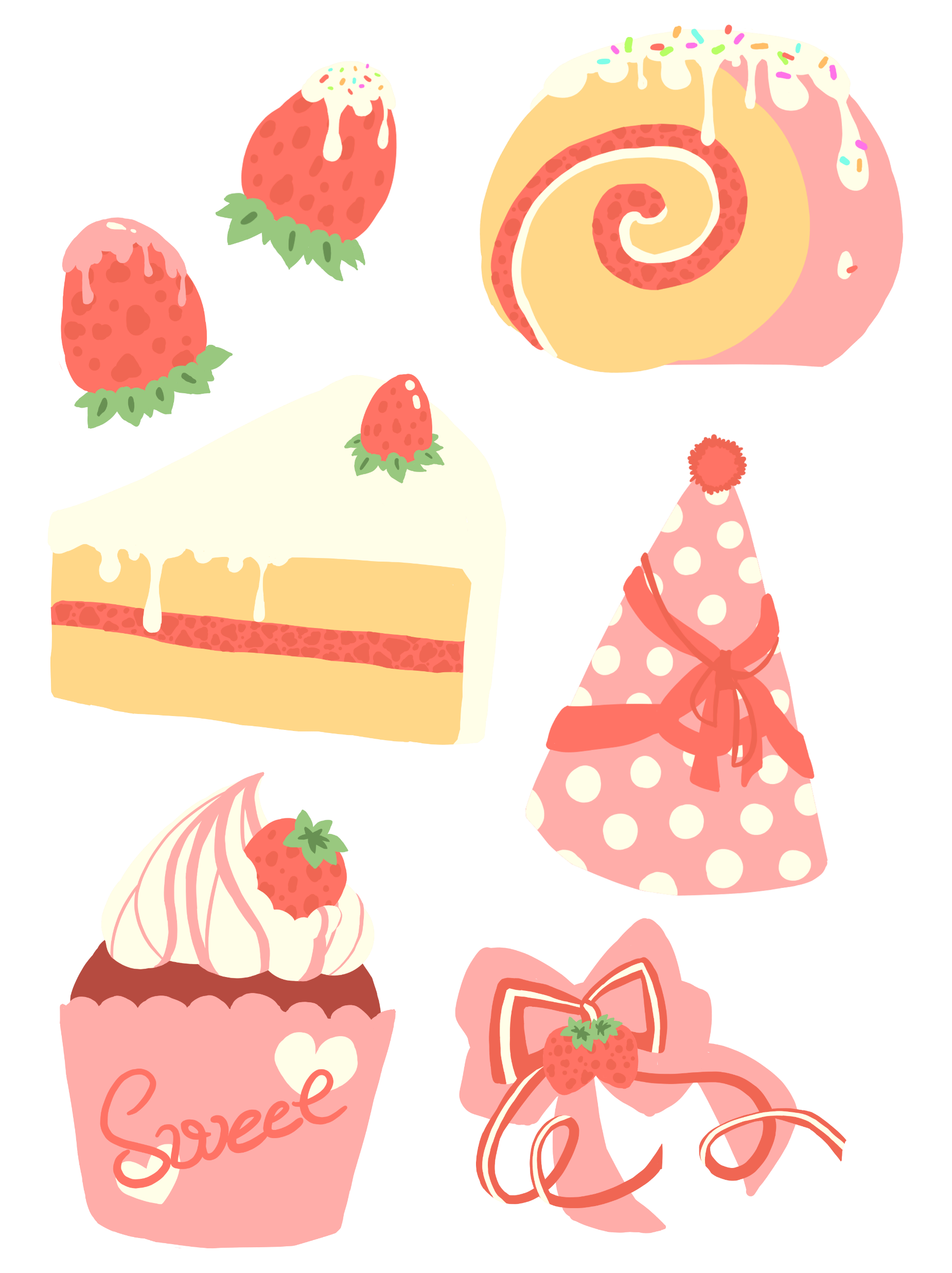 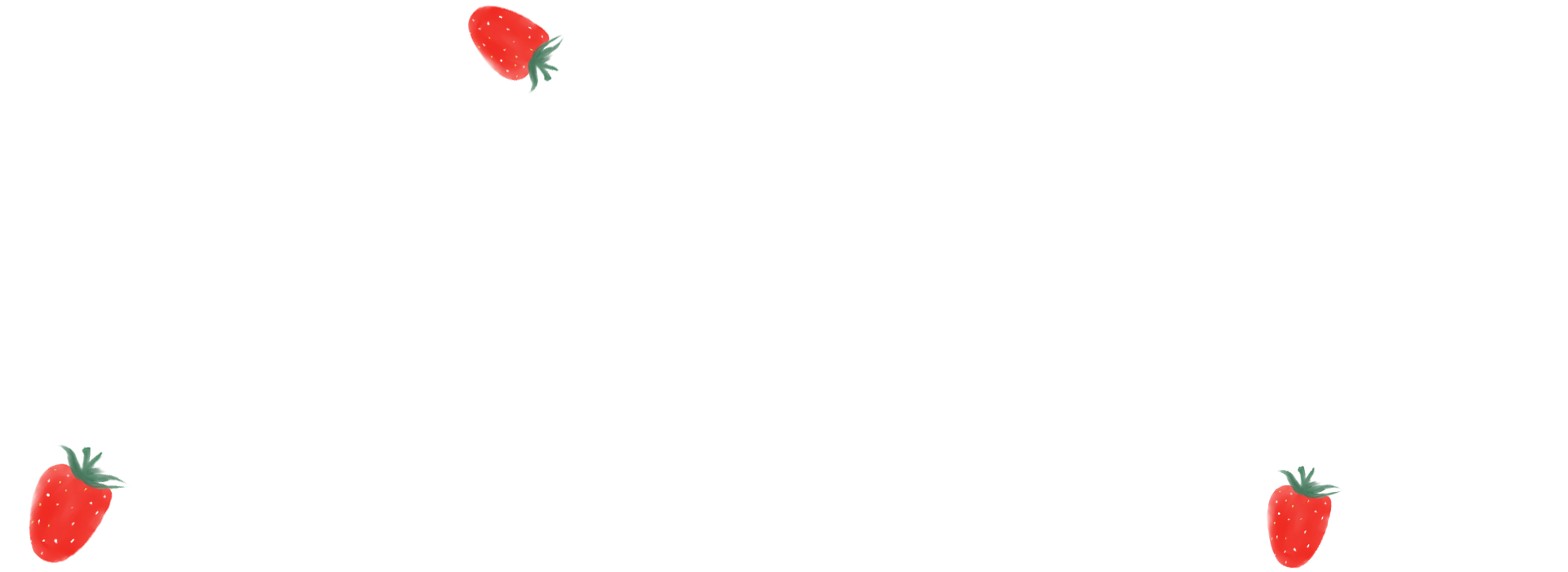 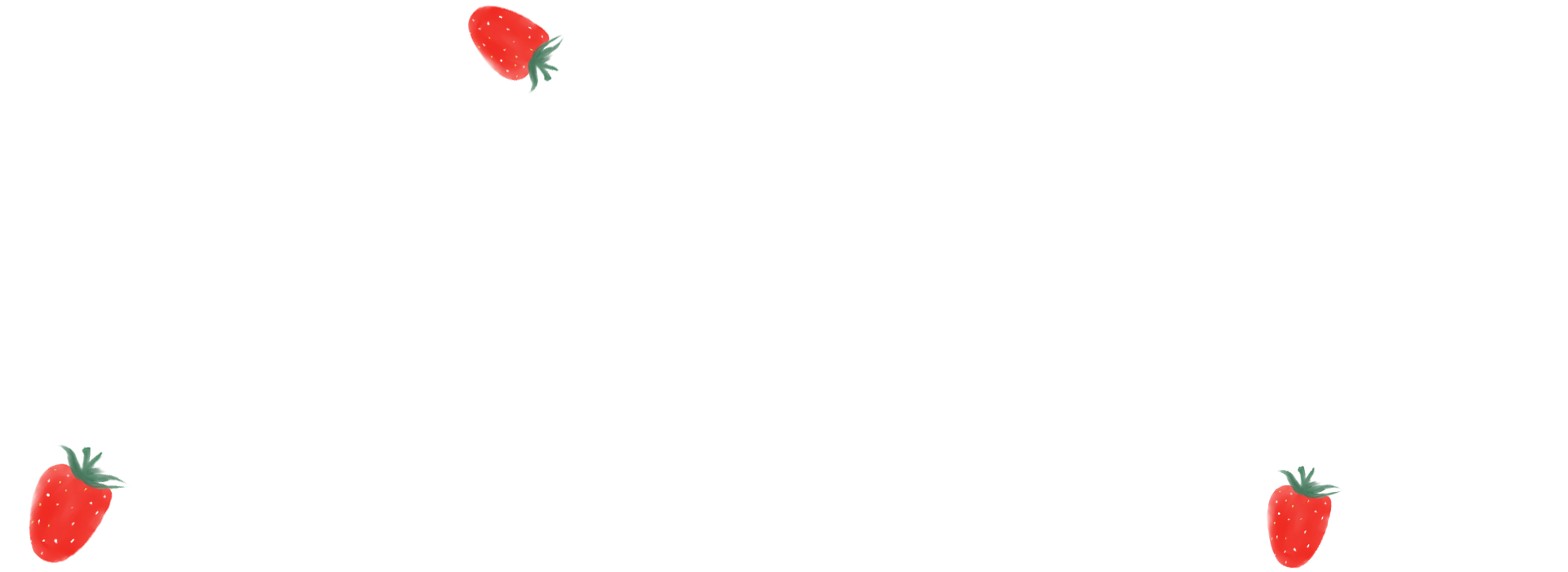 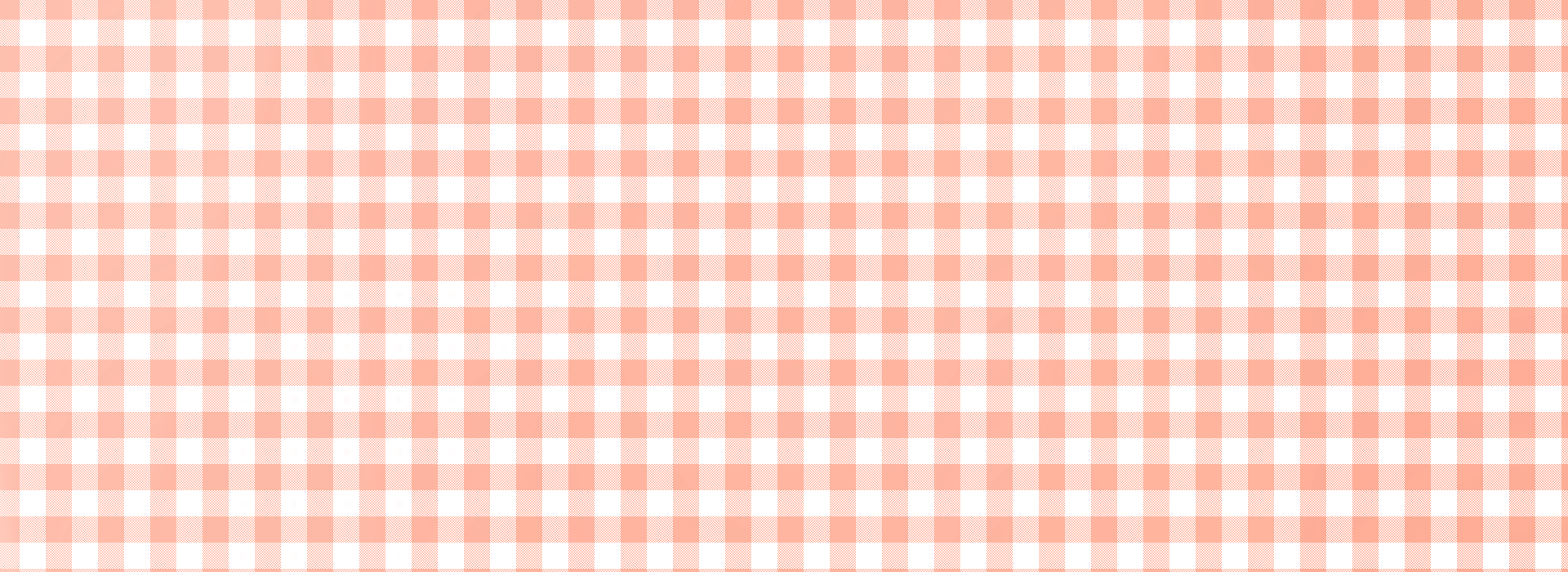 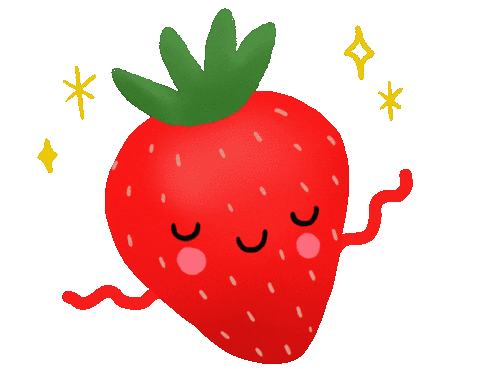 1. Mỗi số ghi ở cánh hoa là giá trị của biểu thức nào?
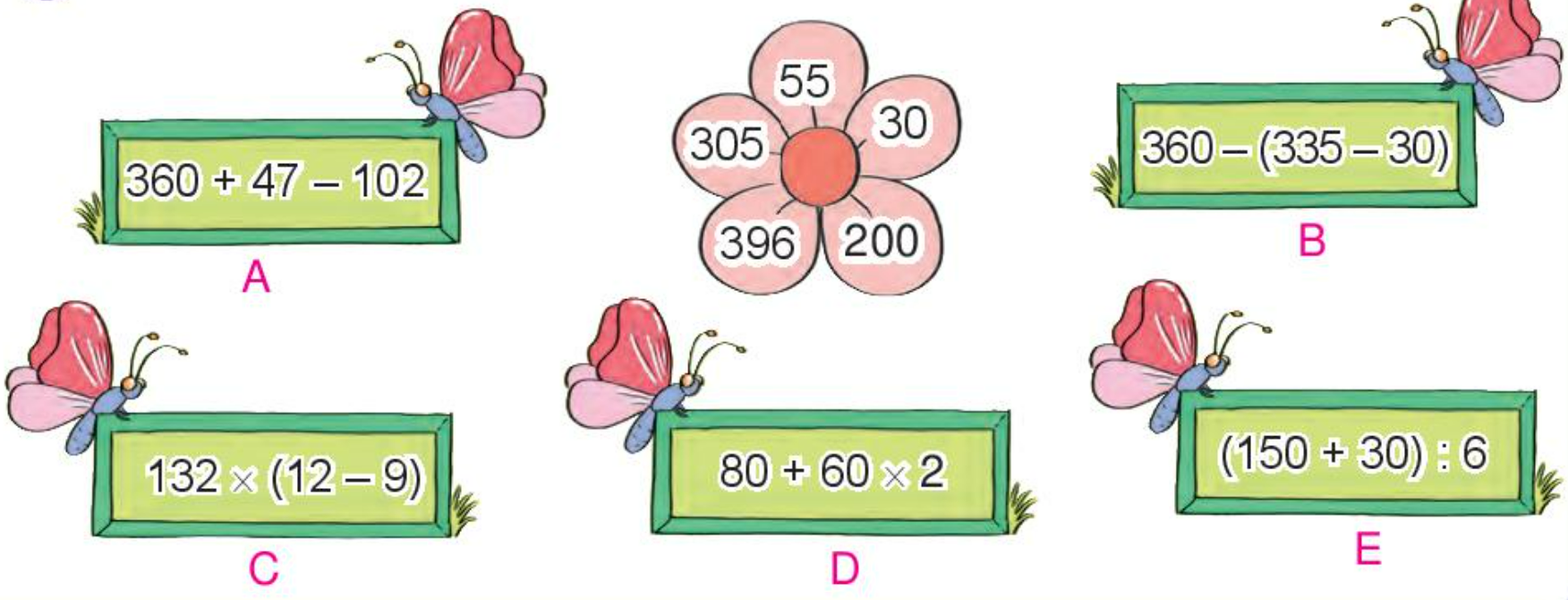 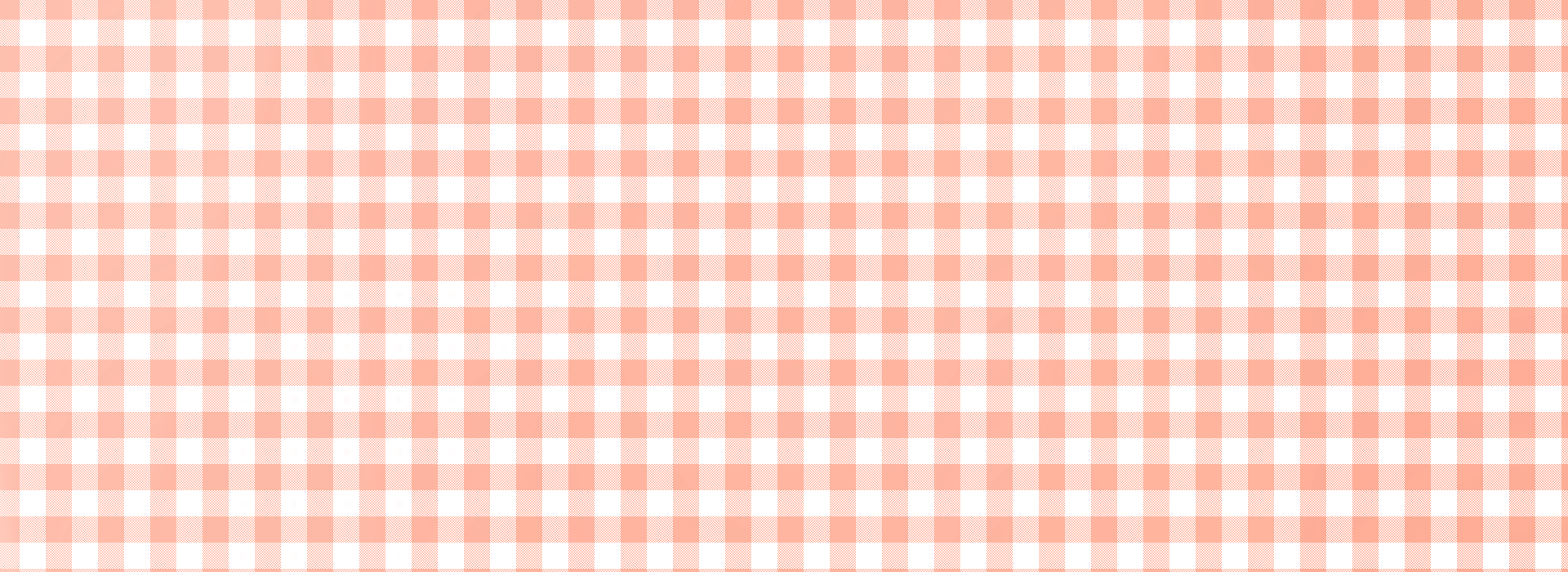 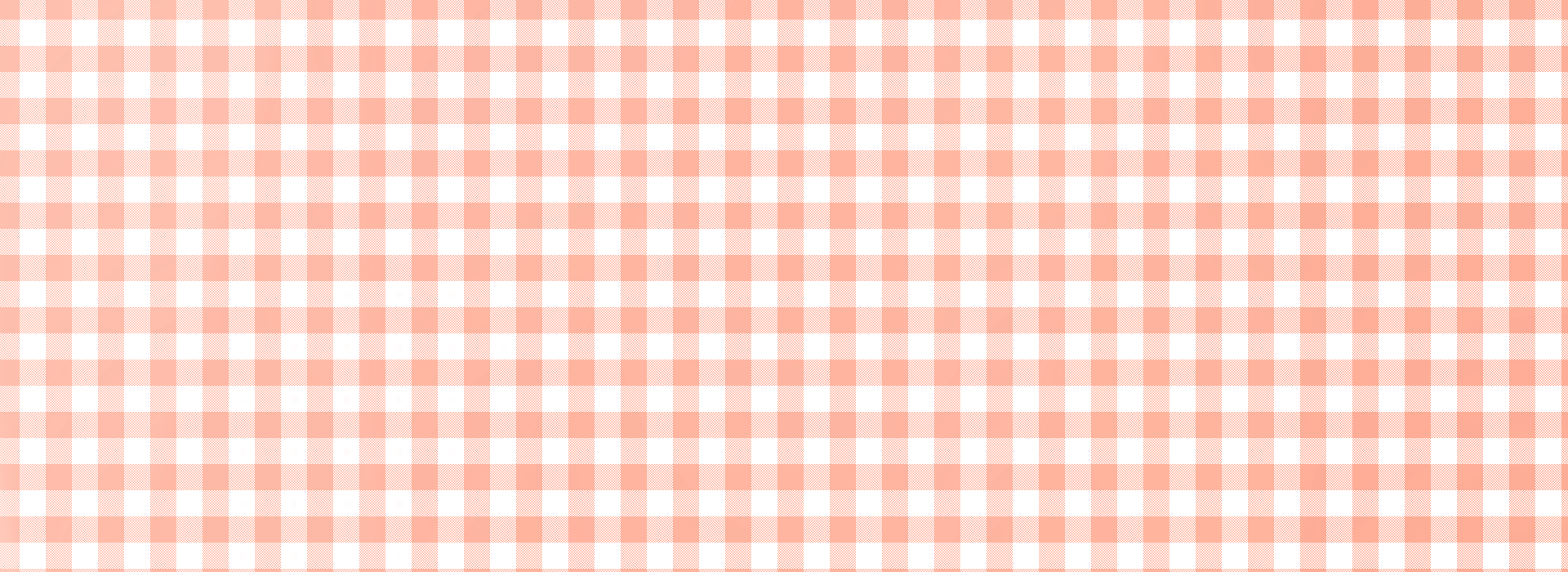 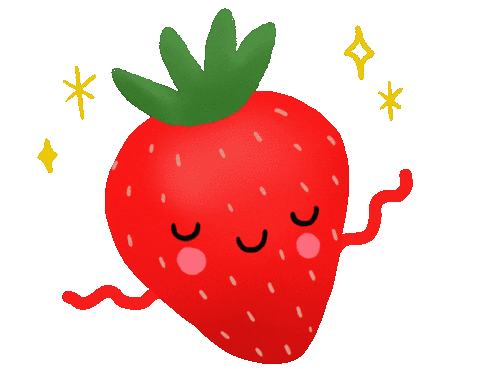 Cây cau nhà em lúc mới trồng cao 2m. Hiện nay, cây cau đã cao 6m. Hỏi hiện nay cây cau cao gấp mấy lần lúc mới trồng?
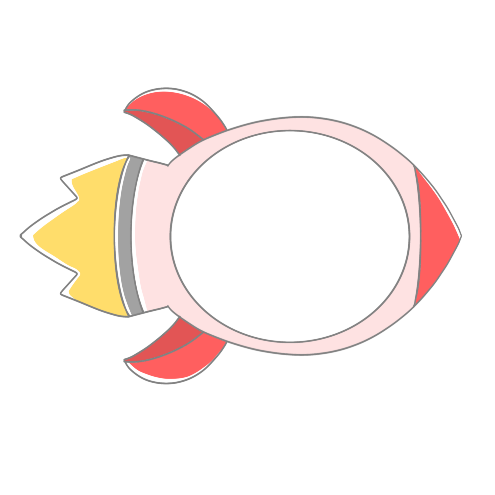 2
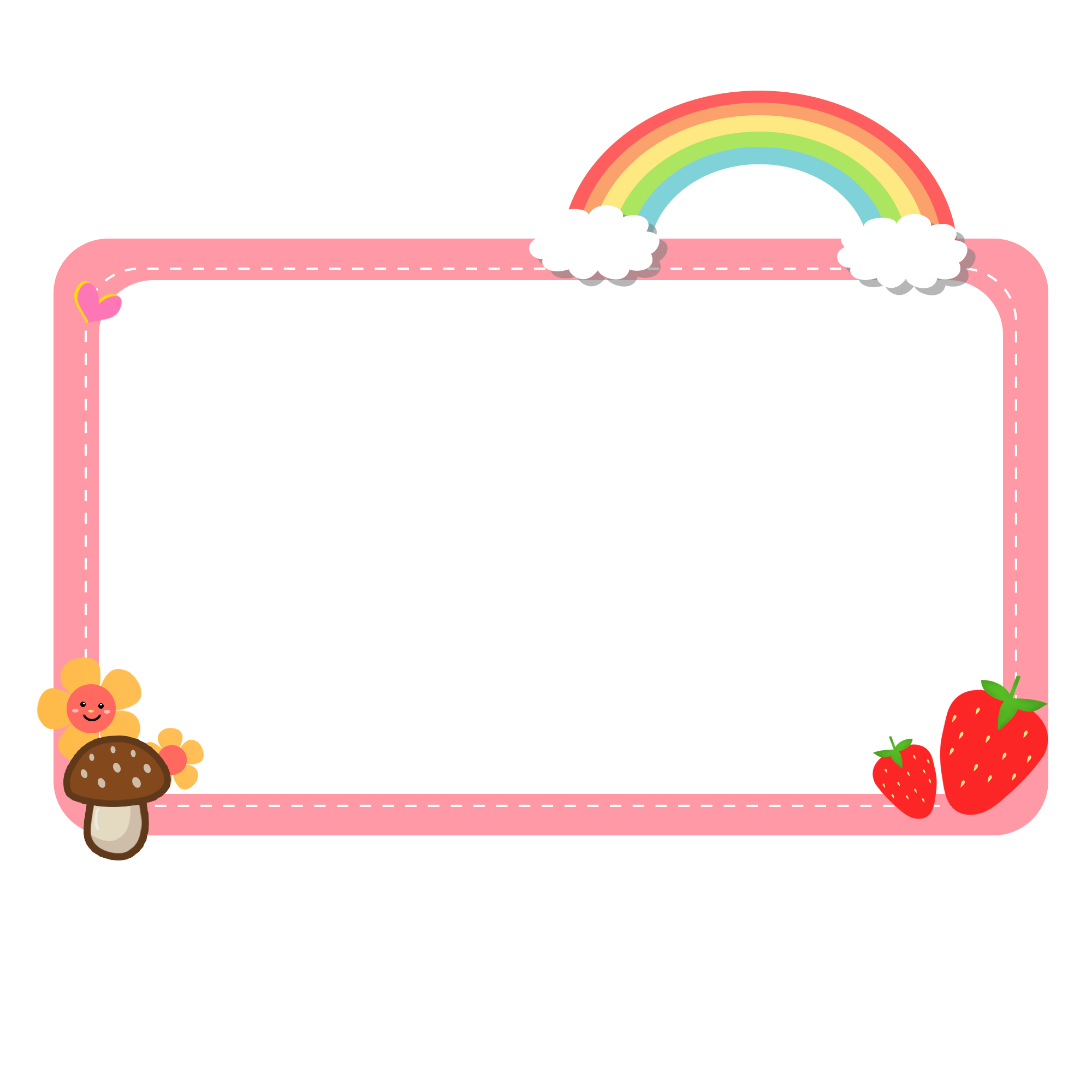 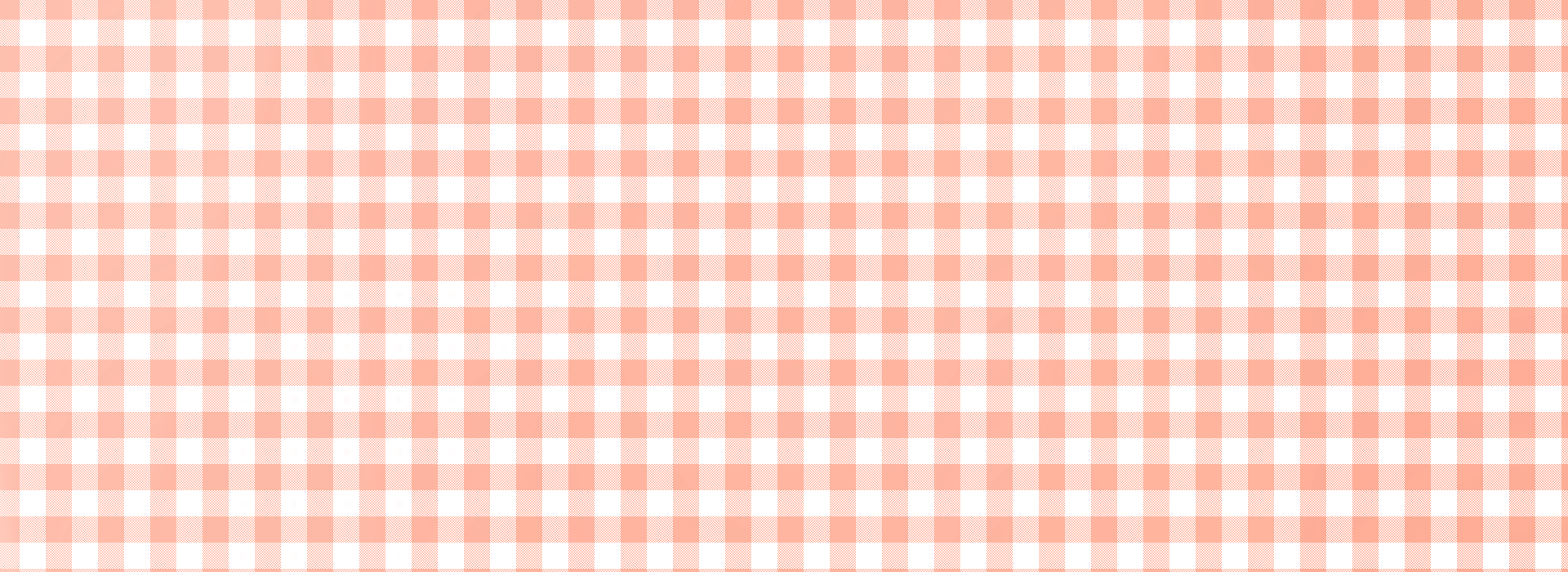 Bài giải:
Hiện nay cây cau cao gấp số lần lúc mới trồng là:
6 : 2 = 3 (lần)
Đáp án: 3 lần
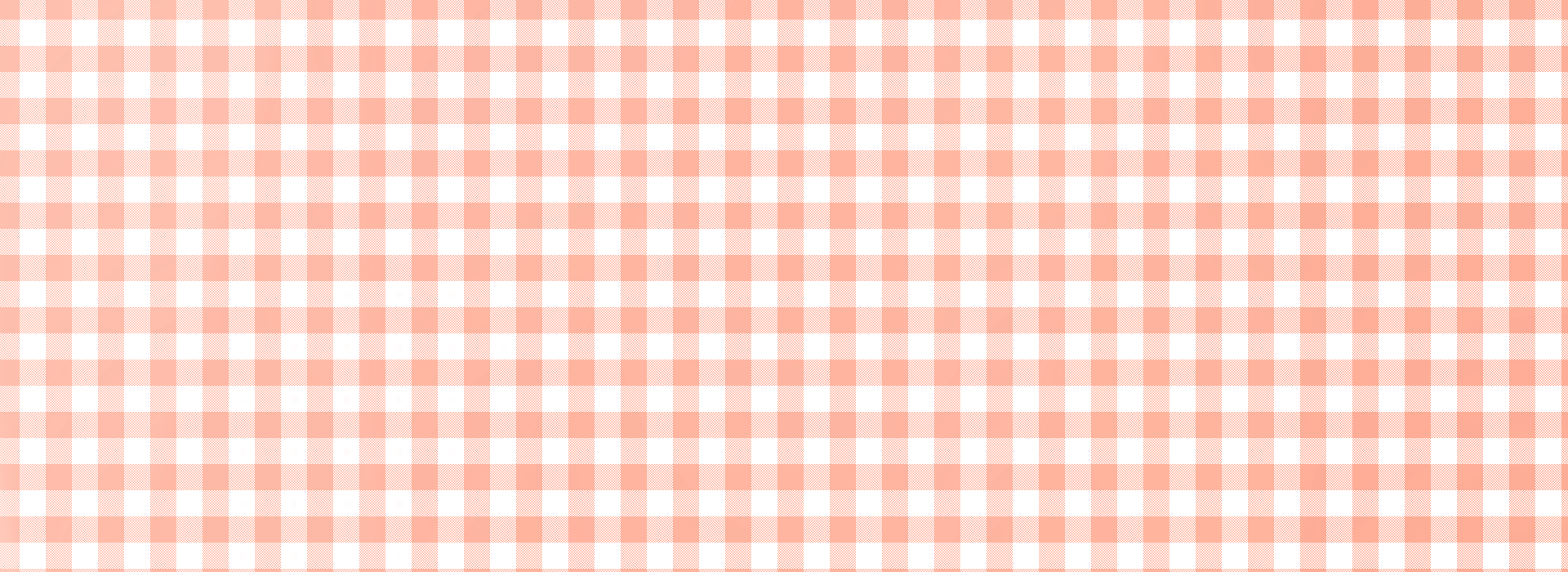 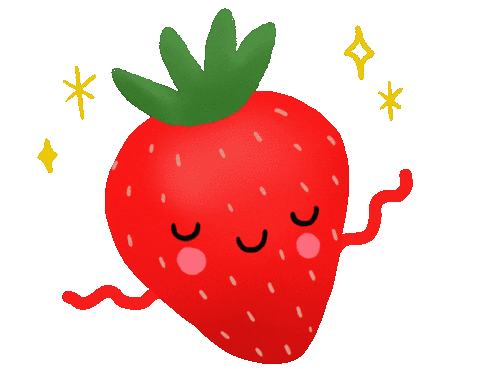 a) Trả lời câu hỏi
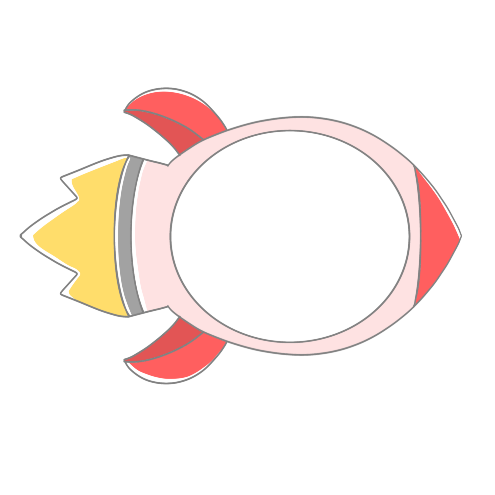 3
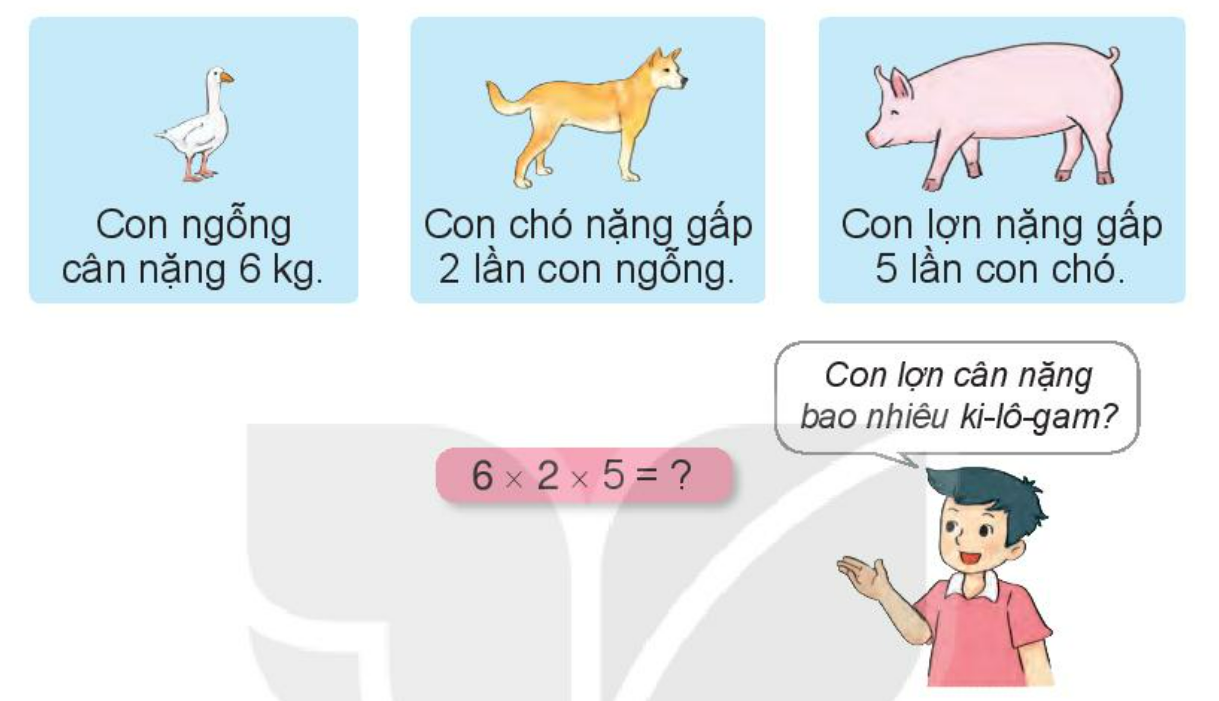 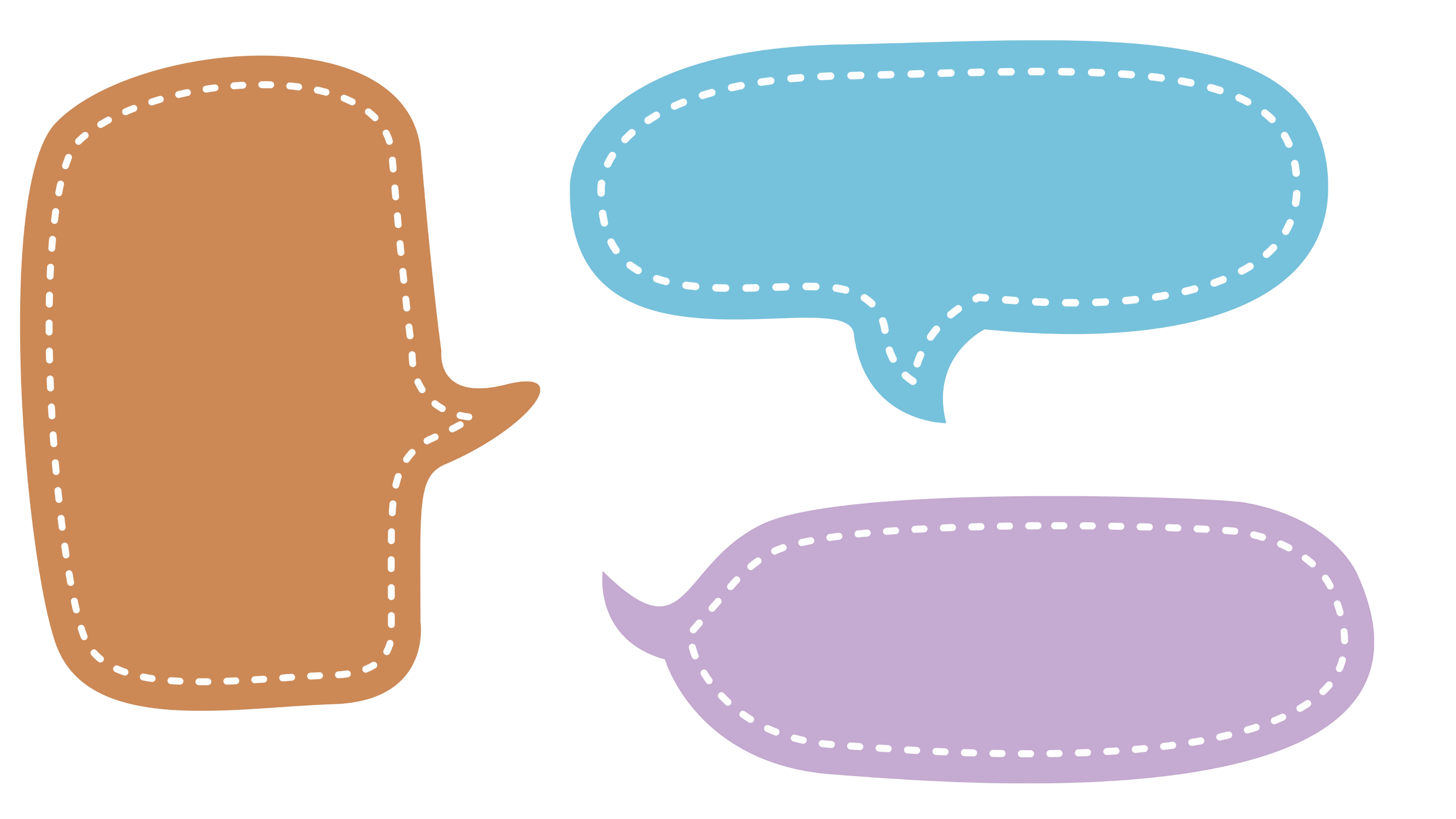 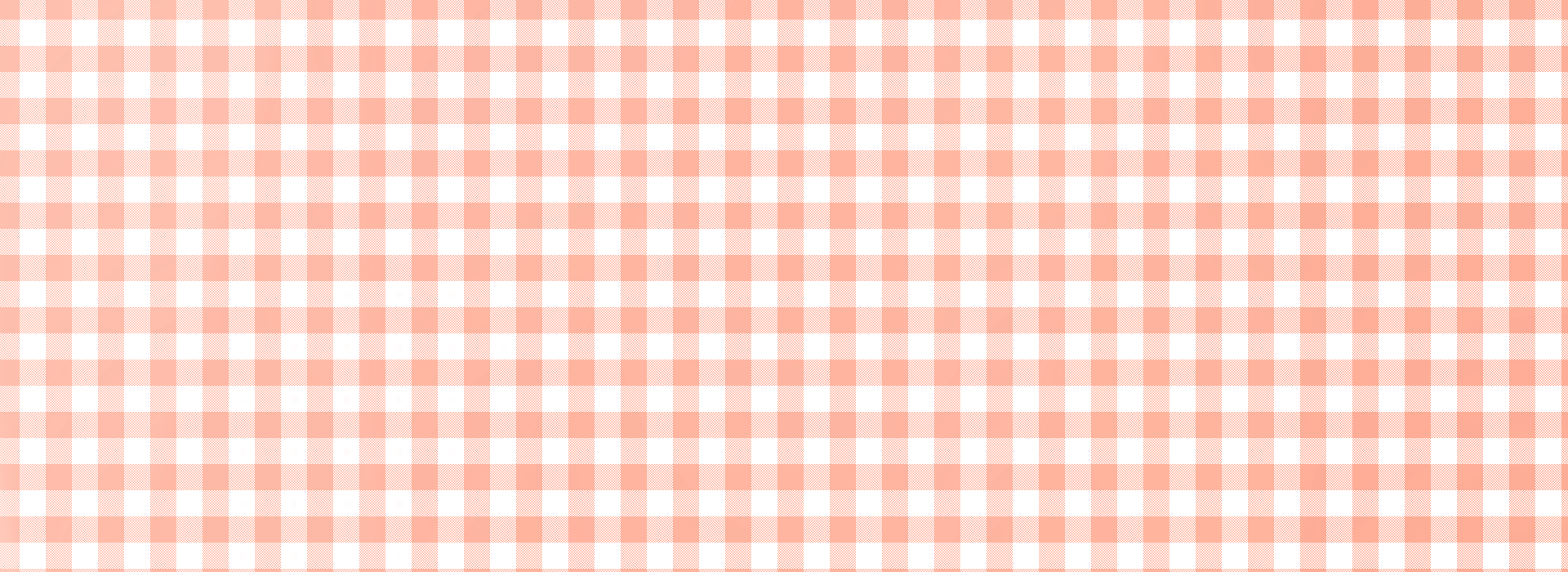 THẢO LUẬN
 NHÓM 4
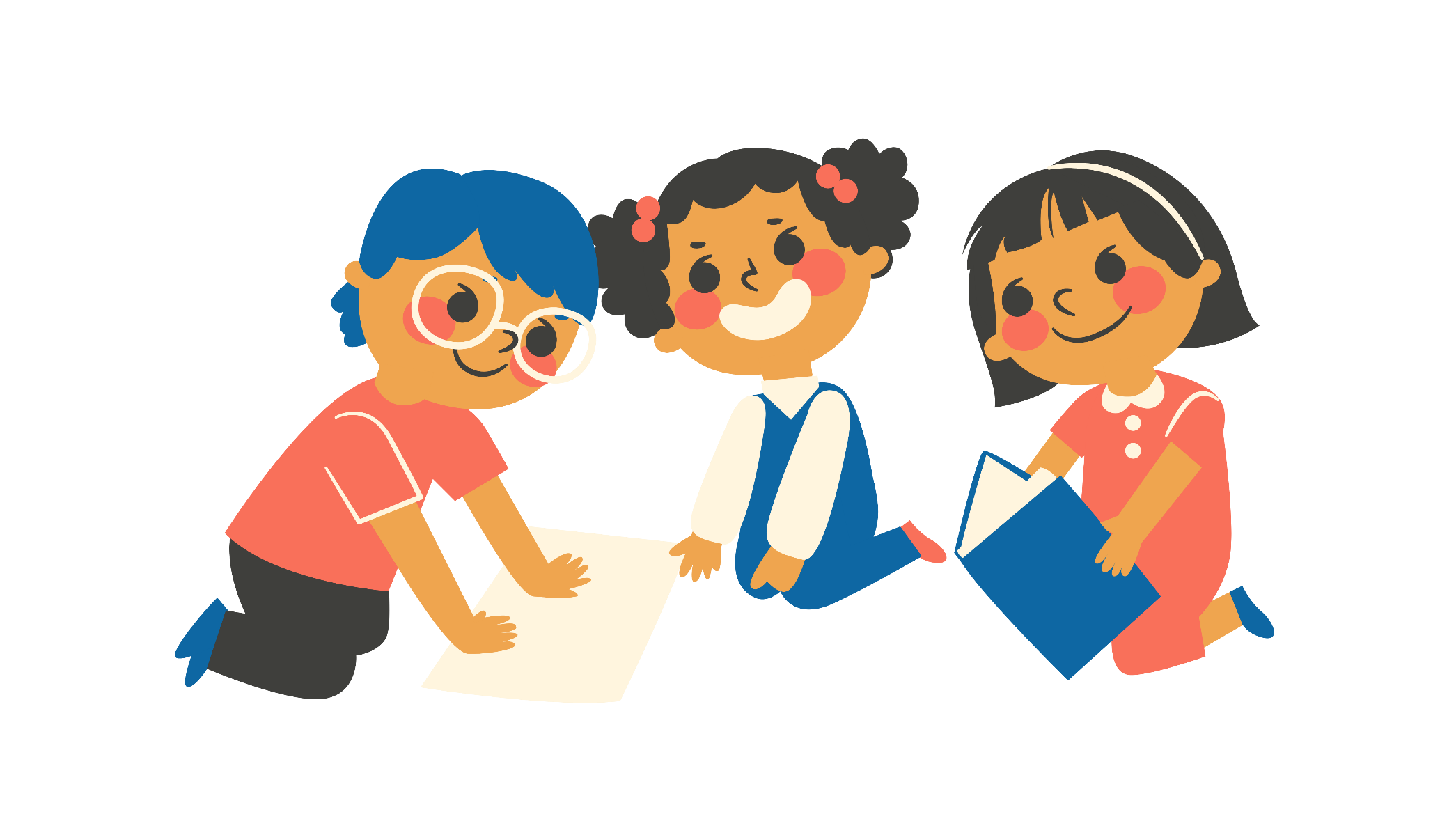 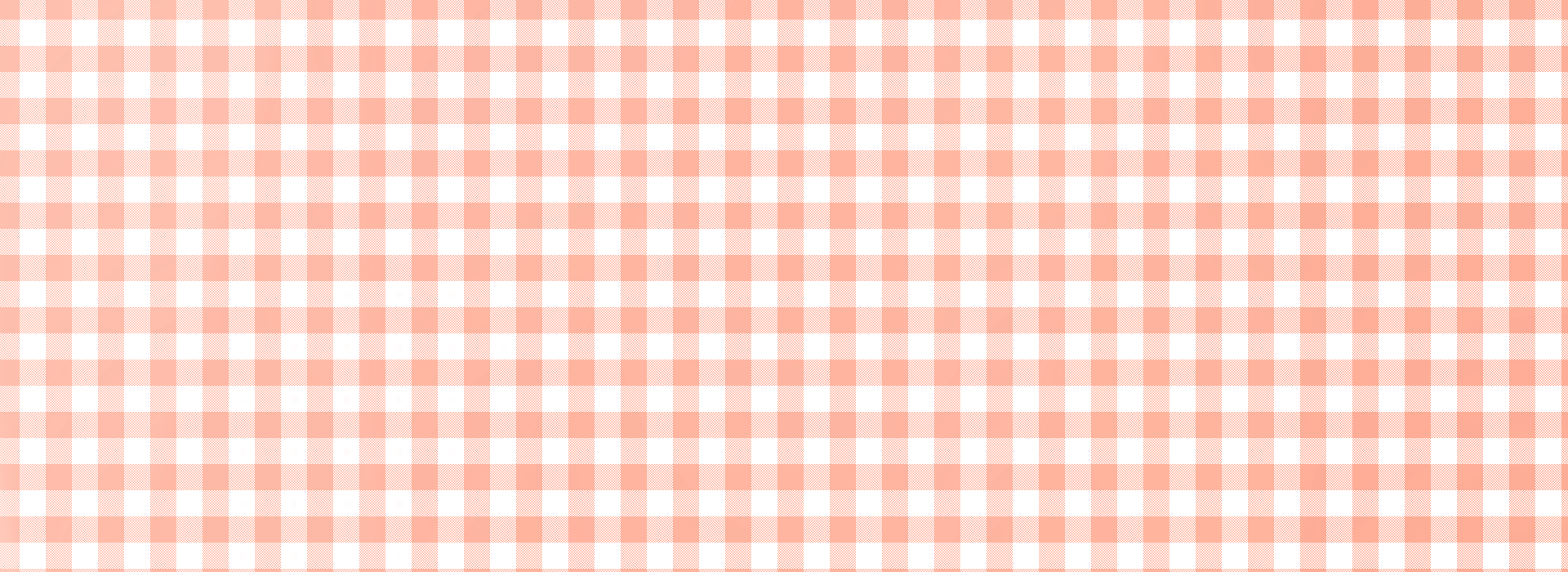 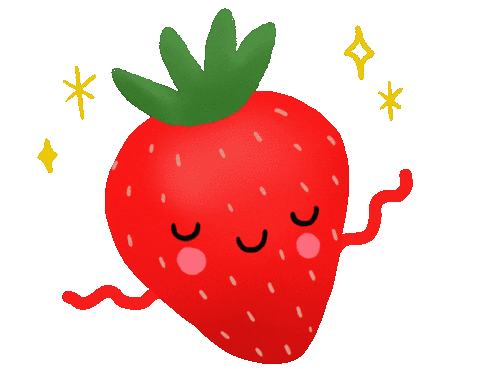 a) Nhận xét
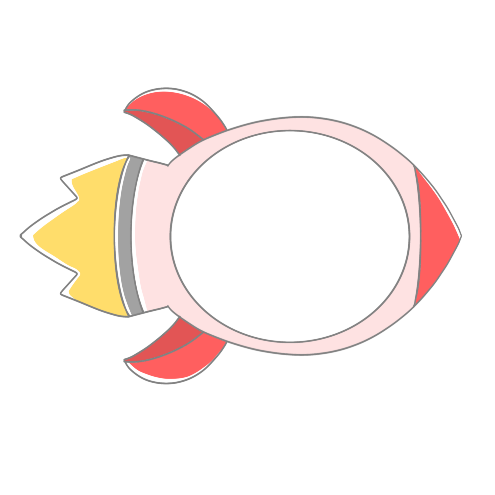 3
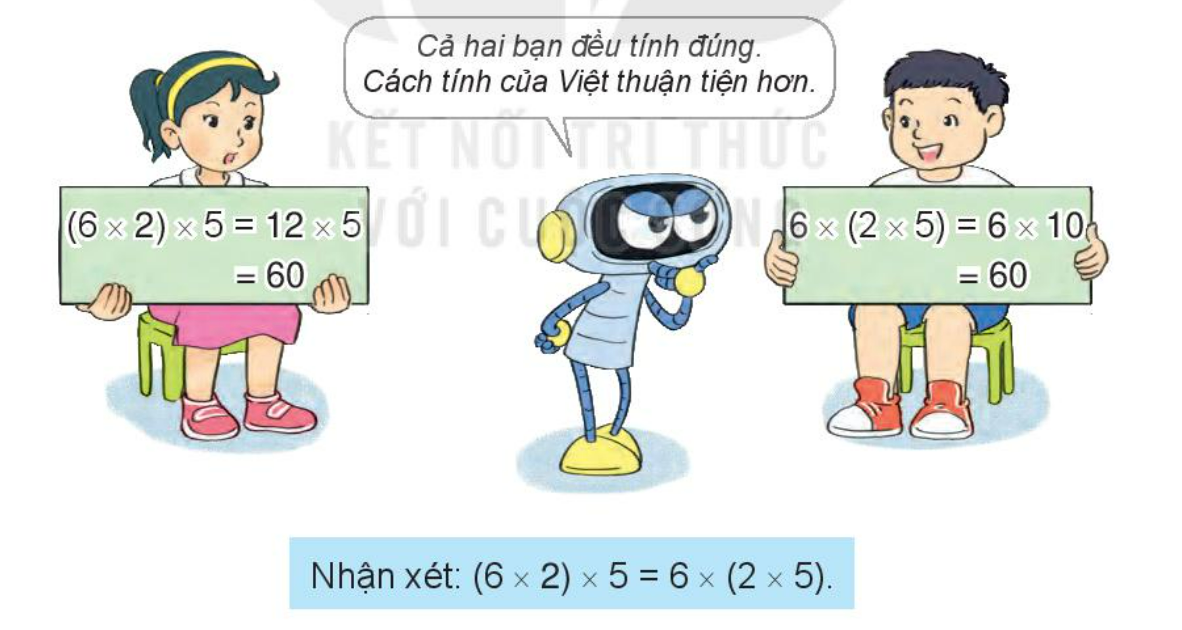 Bạn Việt đã nhóm 2 thừa số sau thành biểu thức: 
 6 x (2 x 5) rồi tính được 60
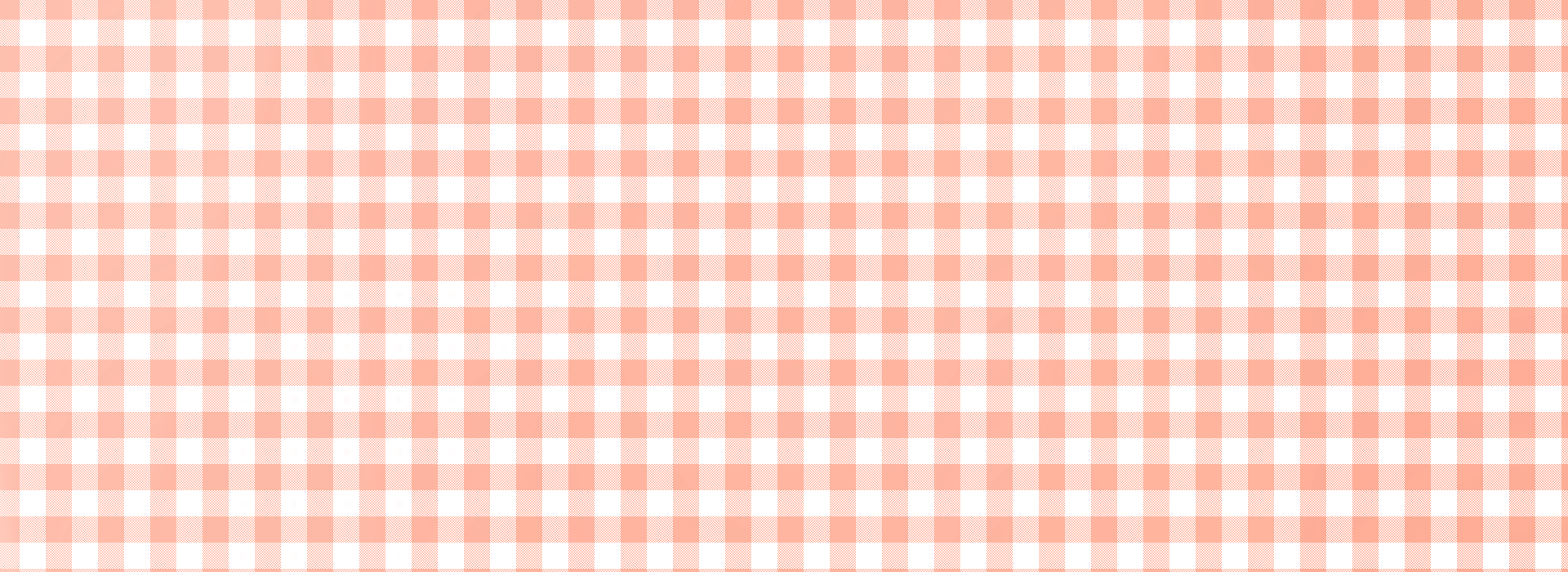 Bạn Mai đã nhóm 2 thừa số đầu thành biểu thức: ( 6 x 2 ) x 5 rồi tính được 60
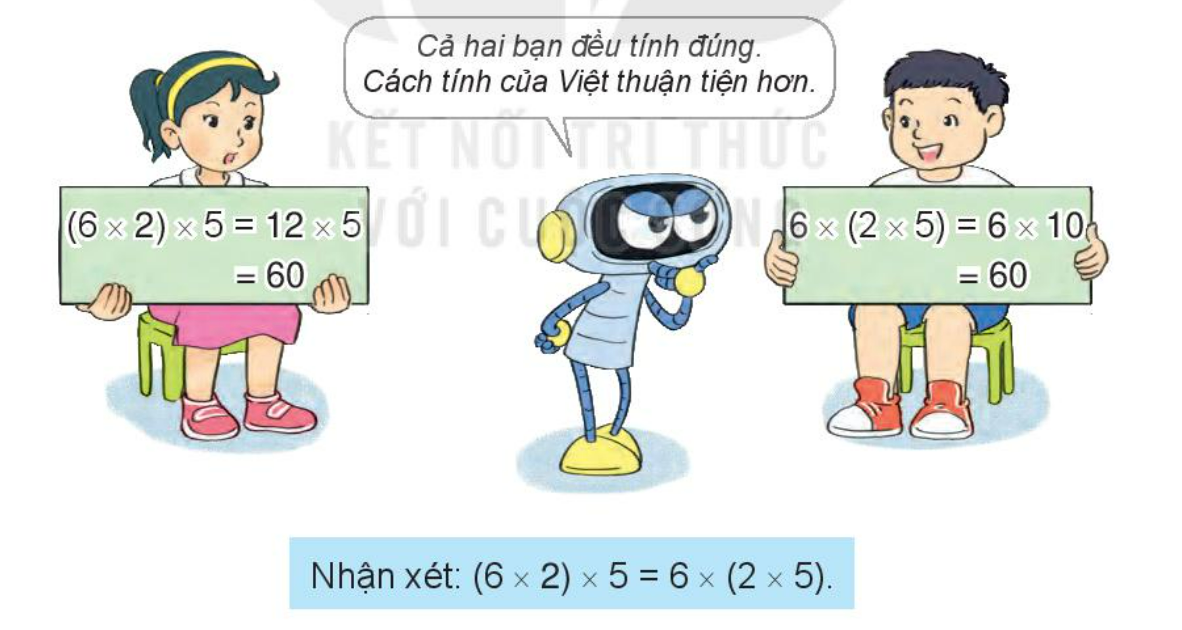 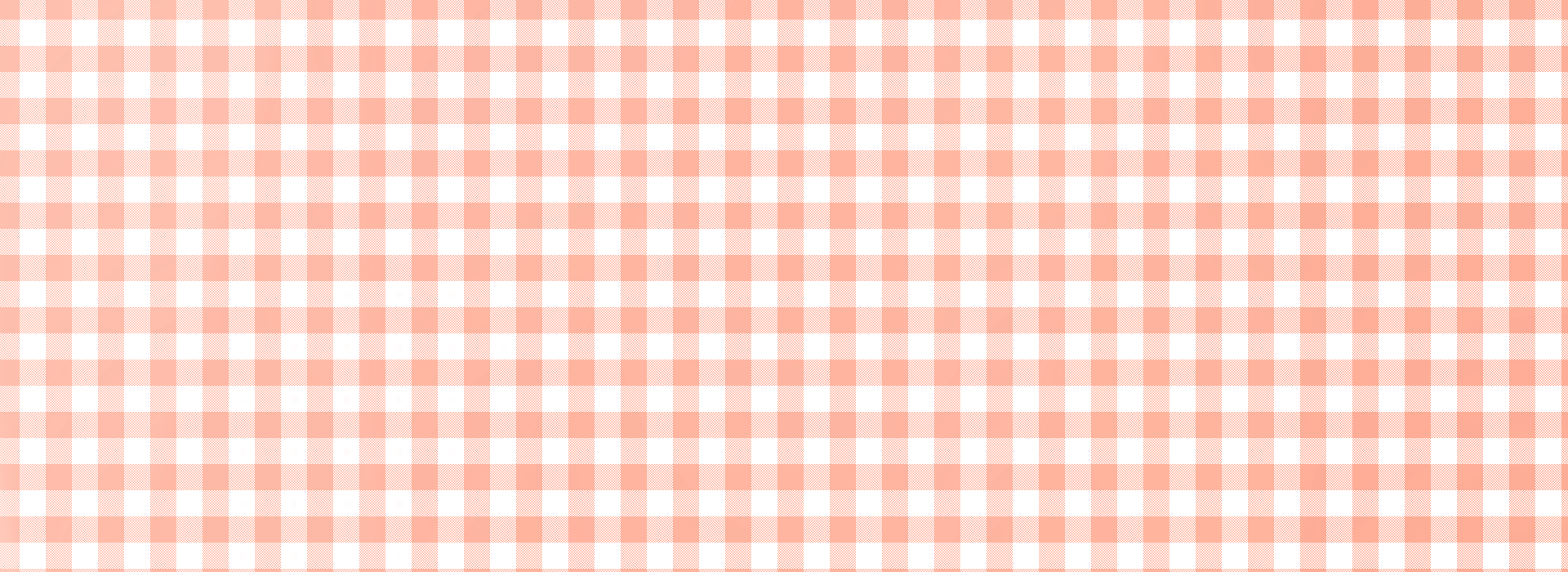 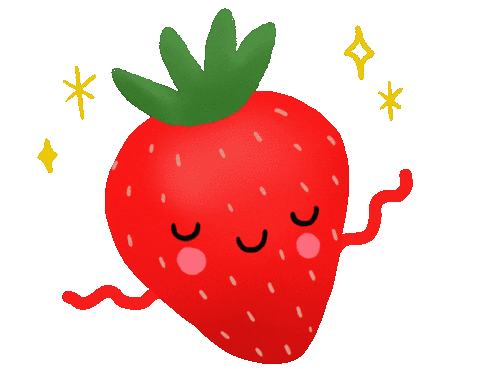 b) Tính giá trị biểu thức
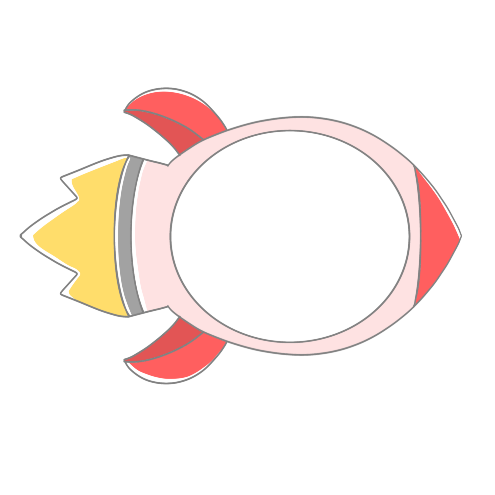 3
9 x 2 x 5
8 x 5 x 2
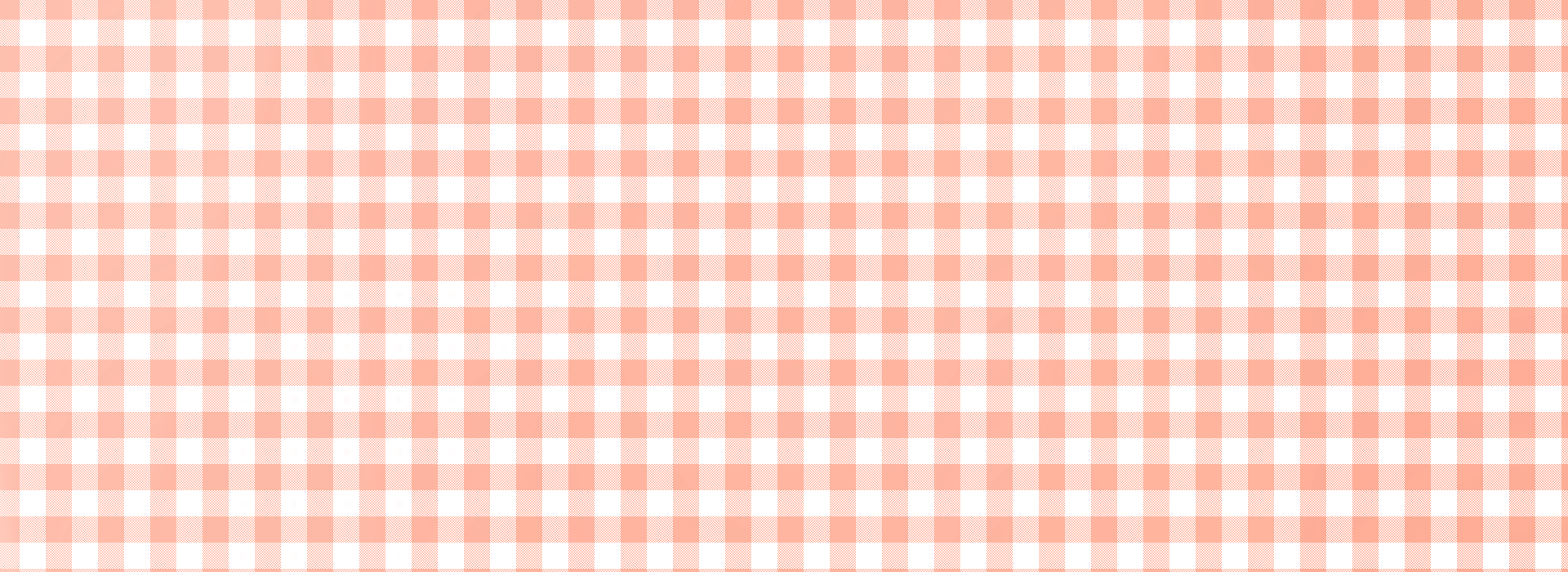 = 9x(2x5)
= 9x10
= 90
= 8x(5x2)
= 8x10
= 80
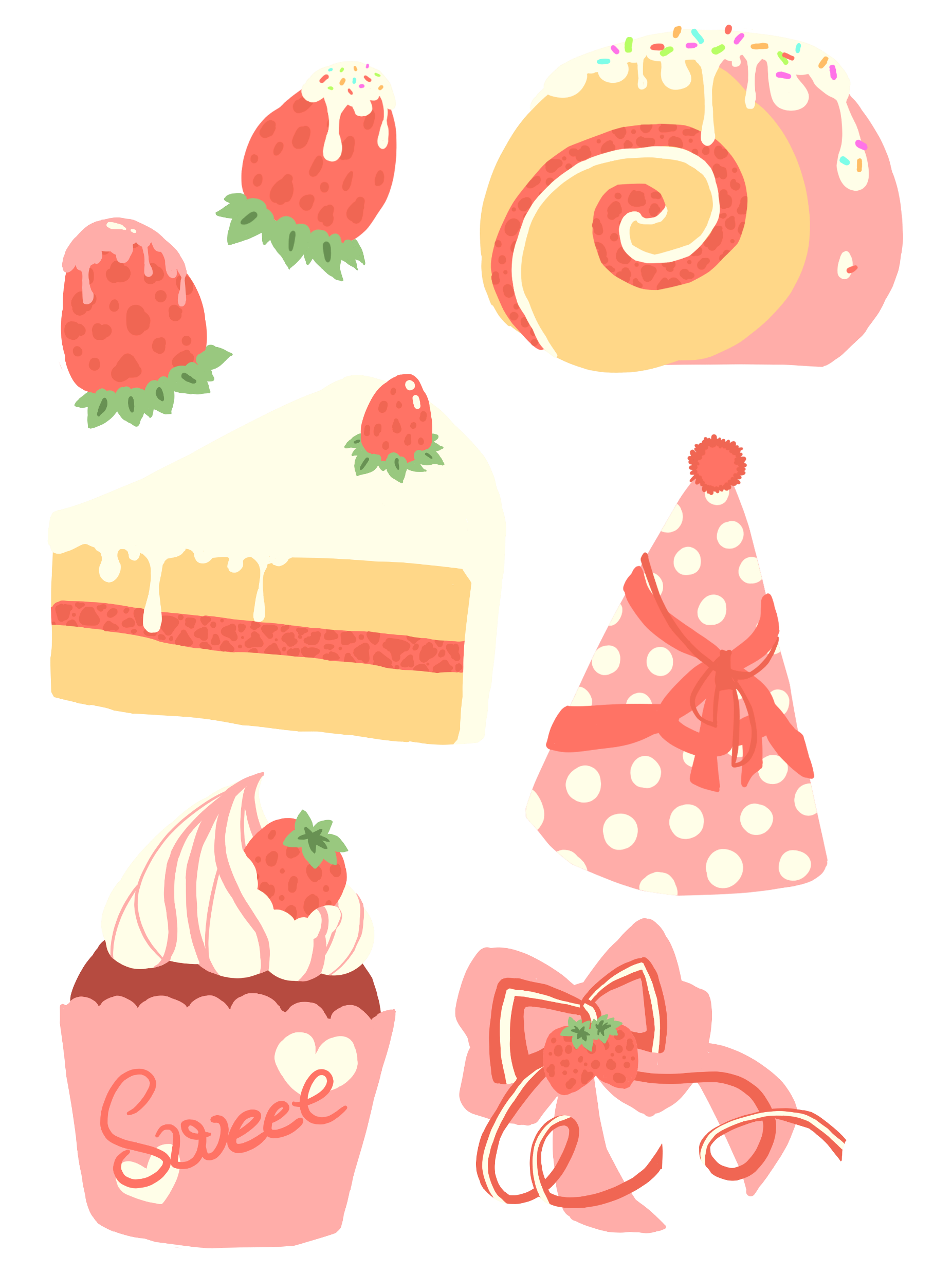 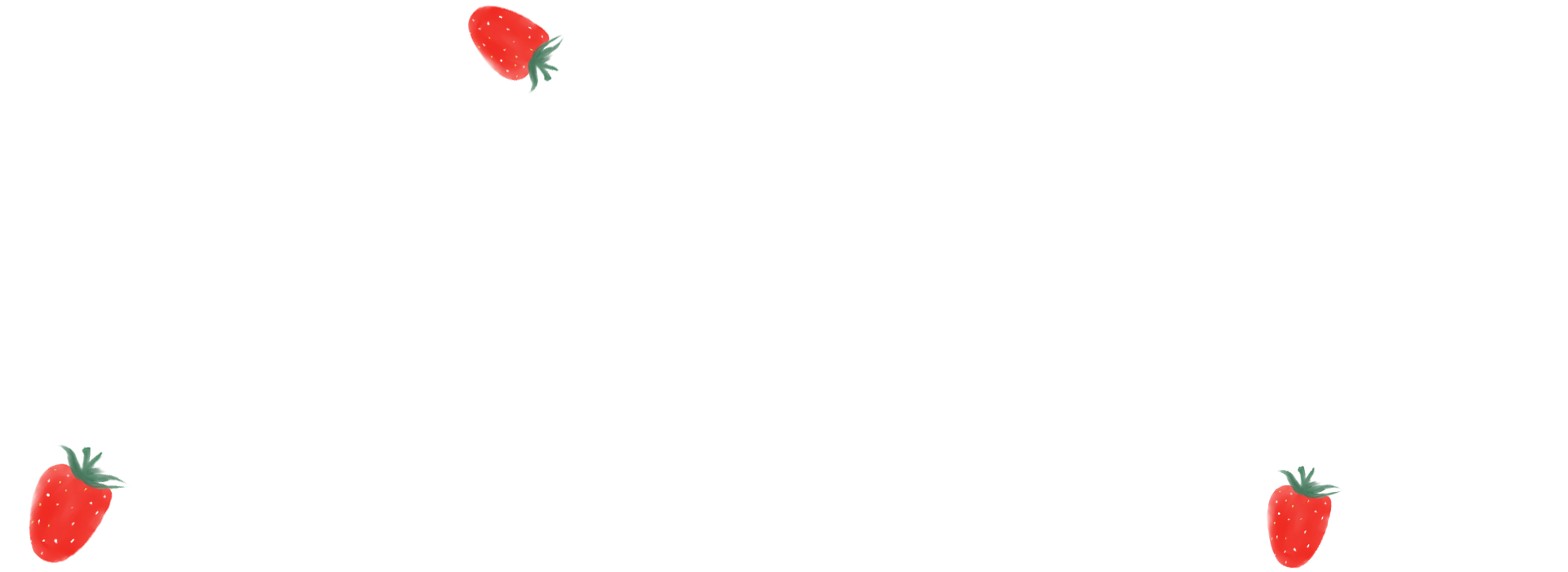 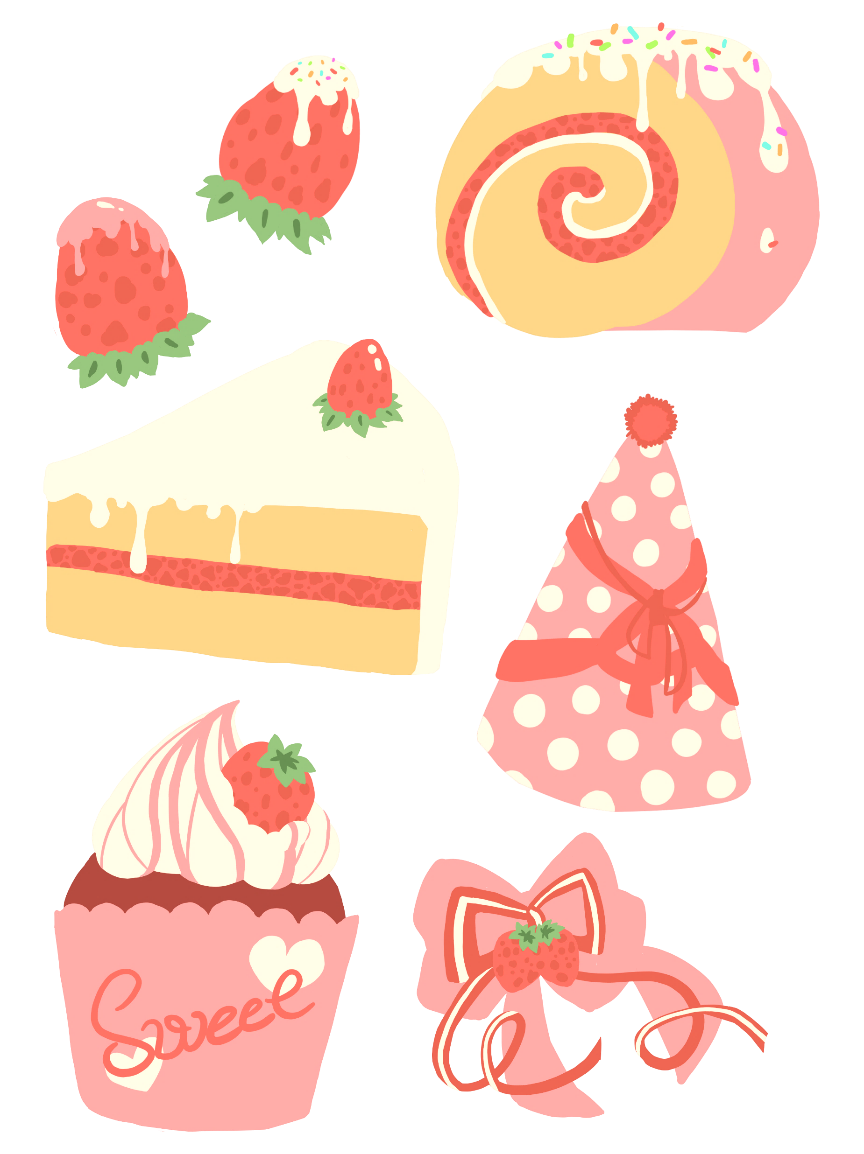 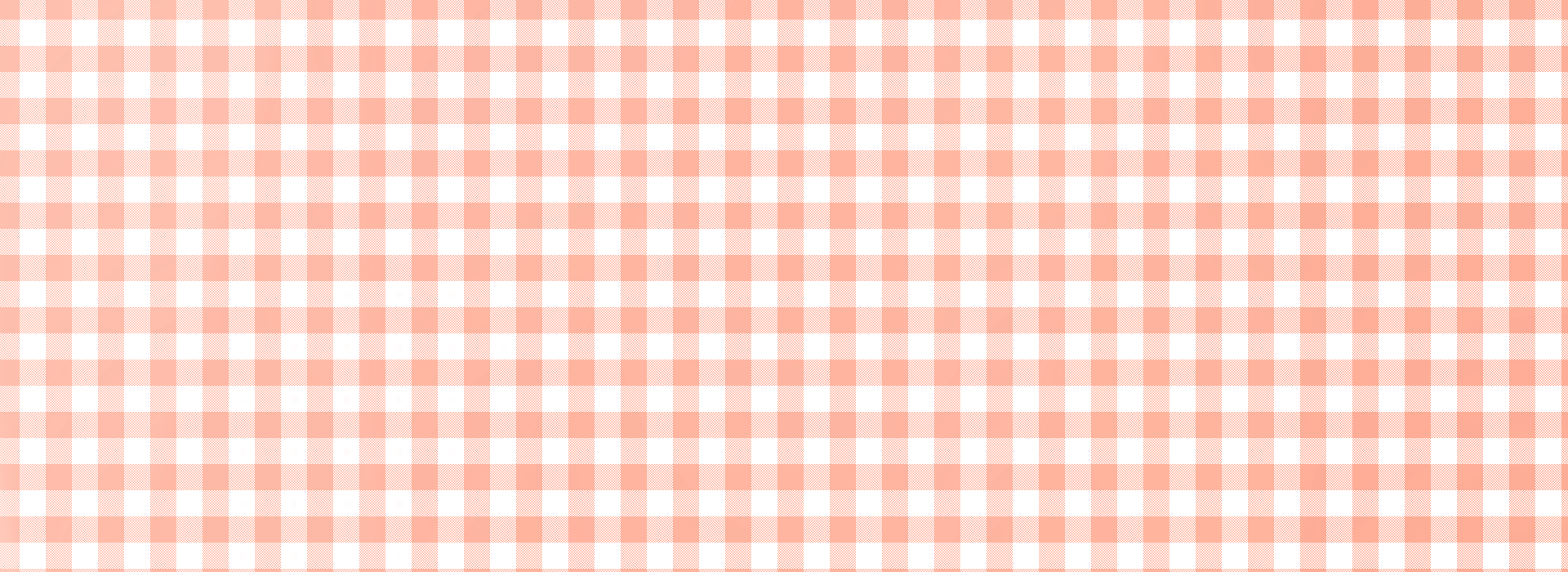 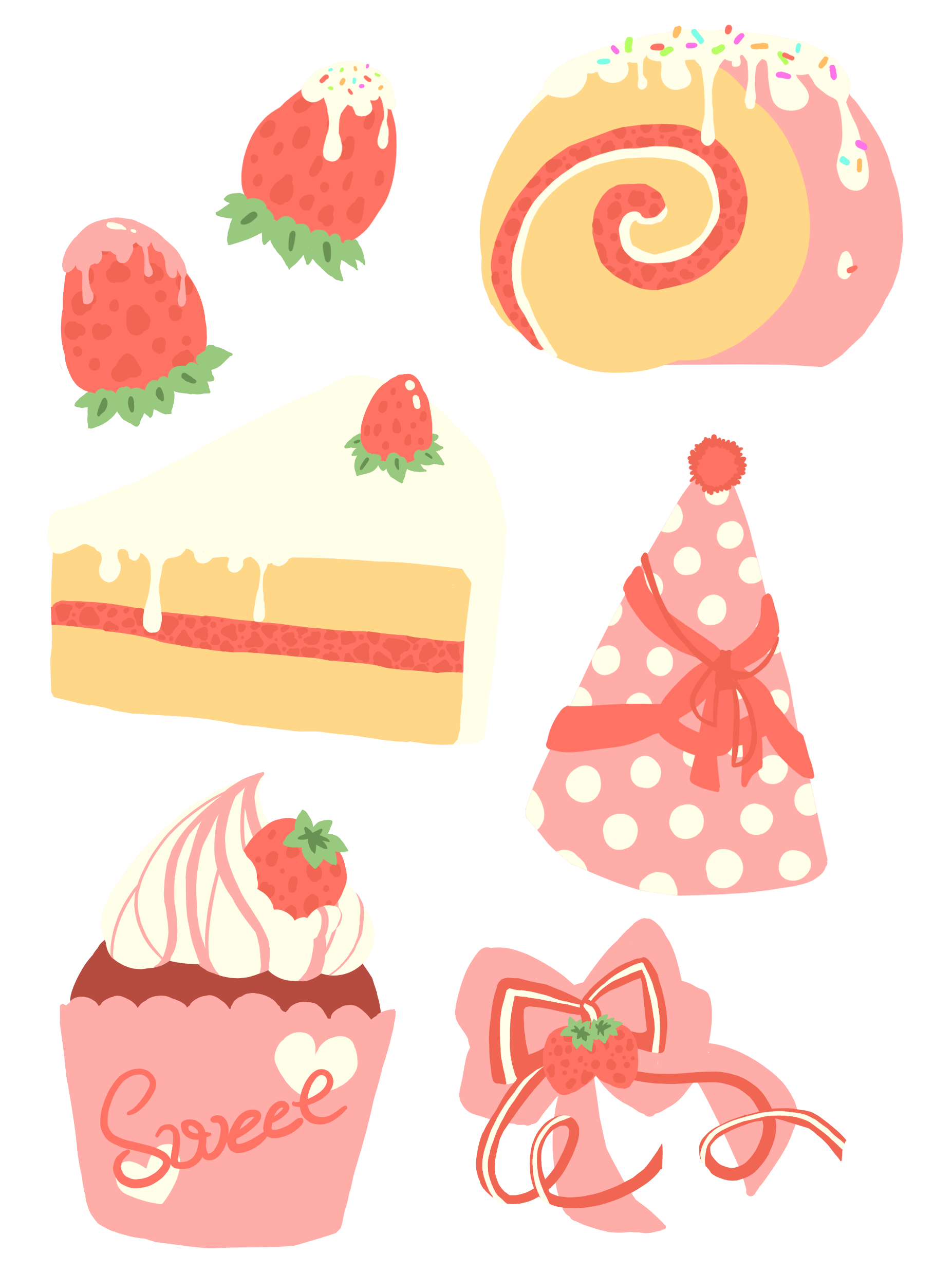 VẬN DỤNG
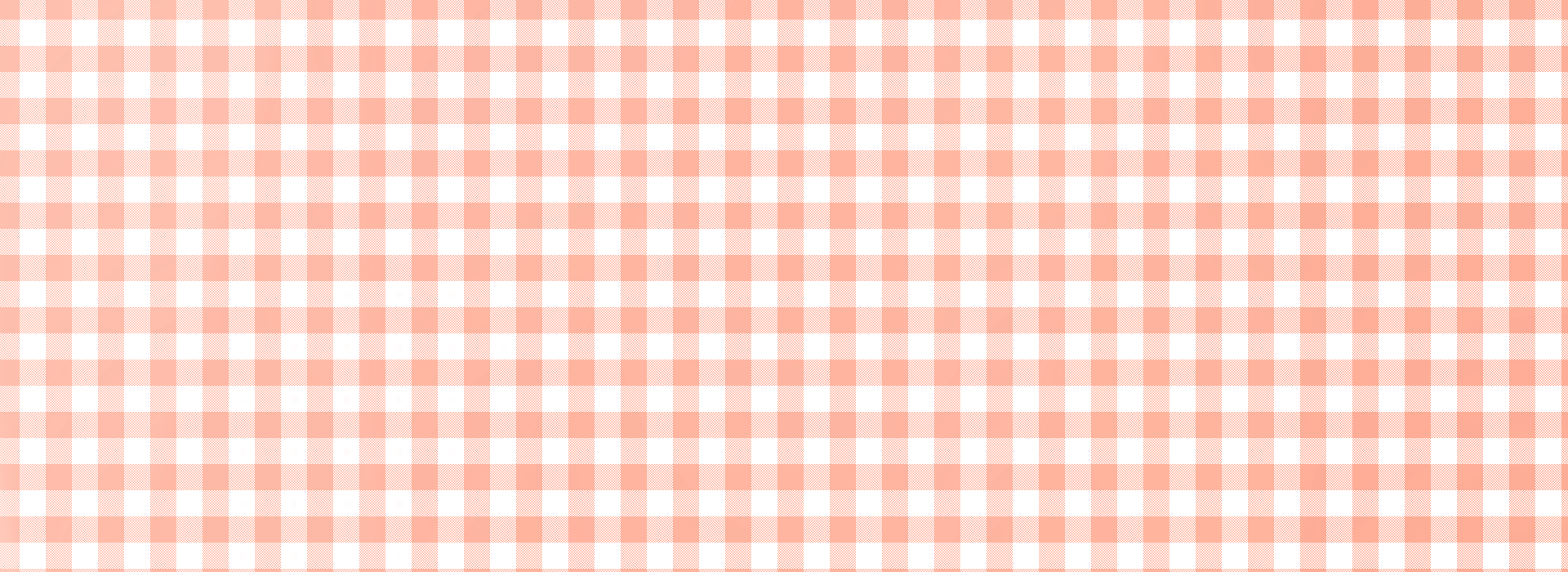 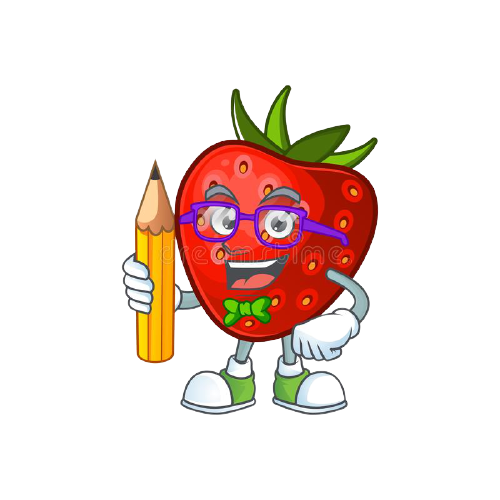 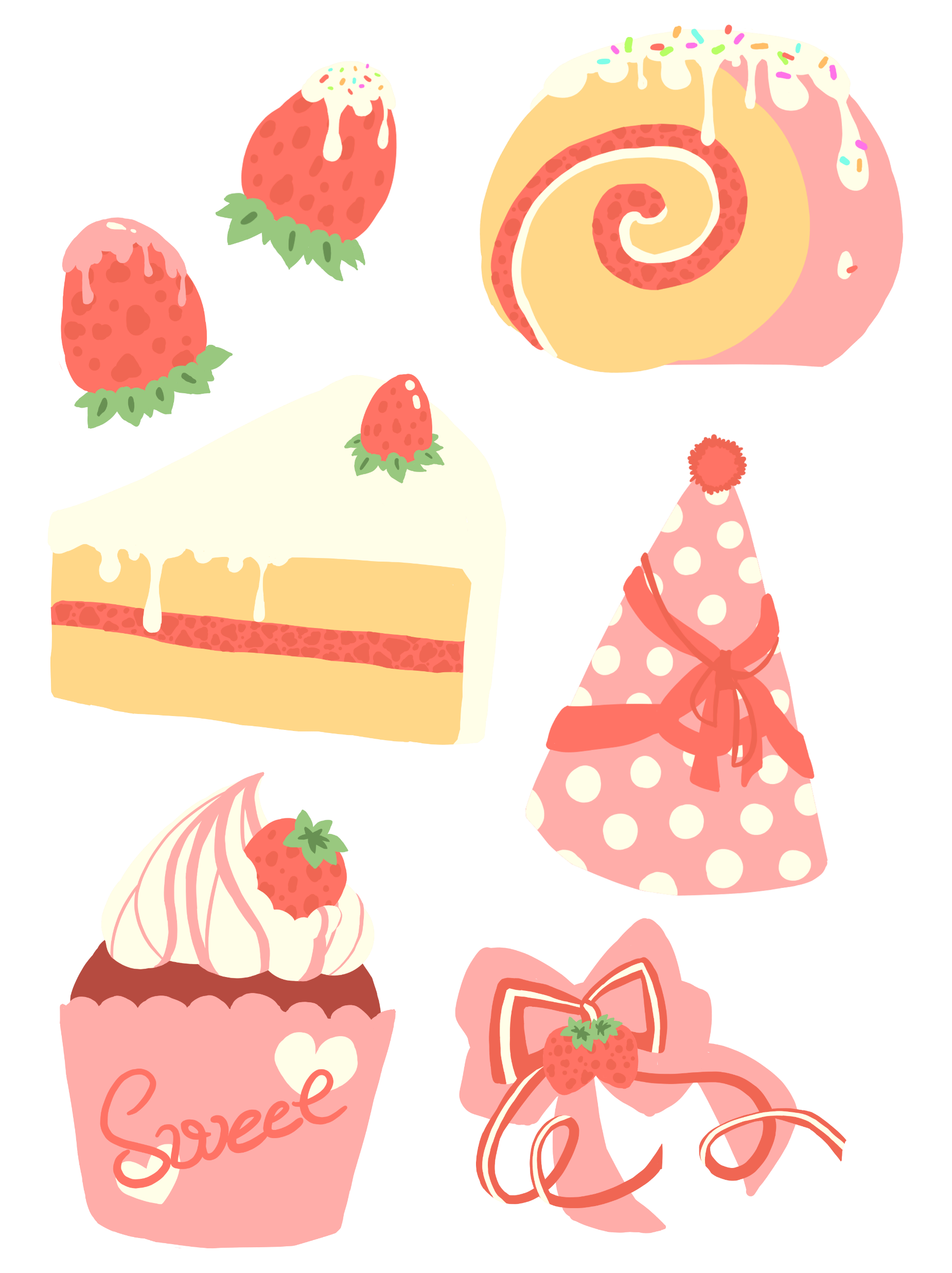 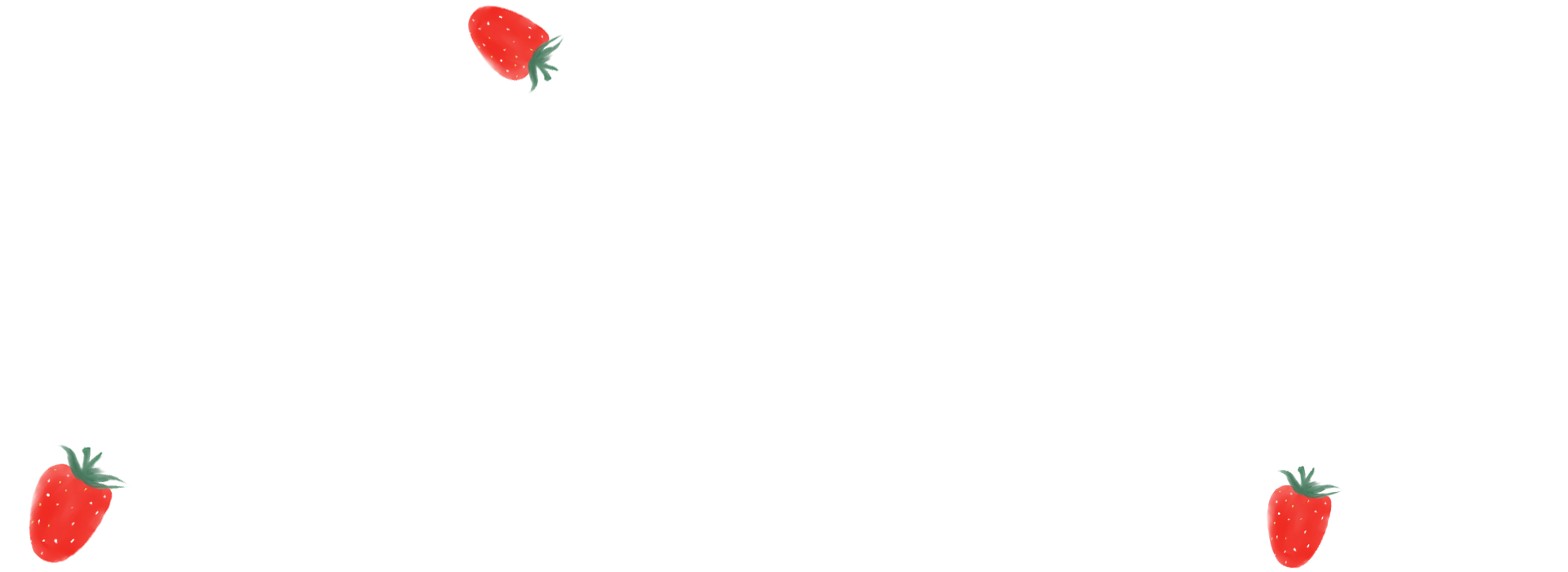 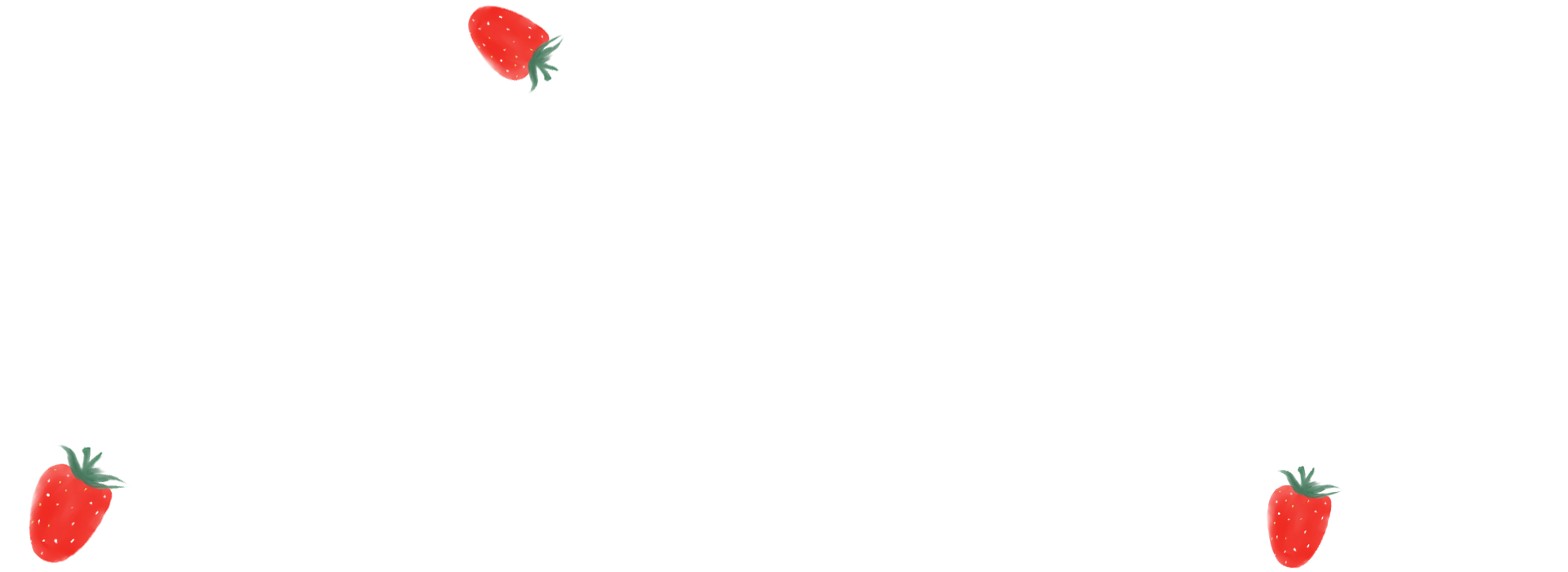 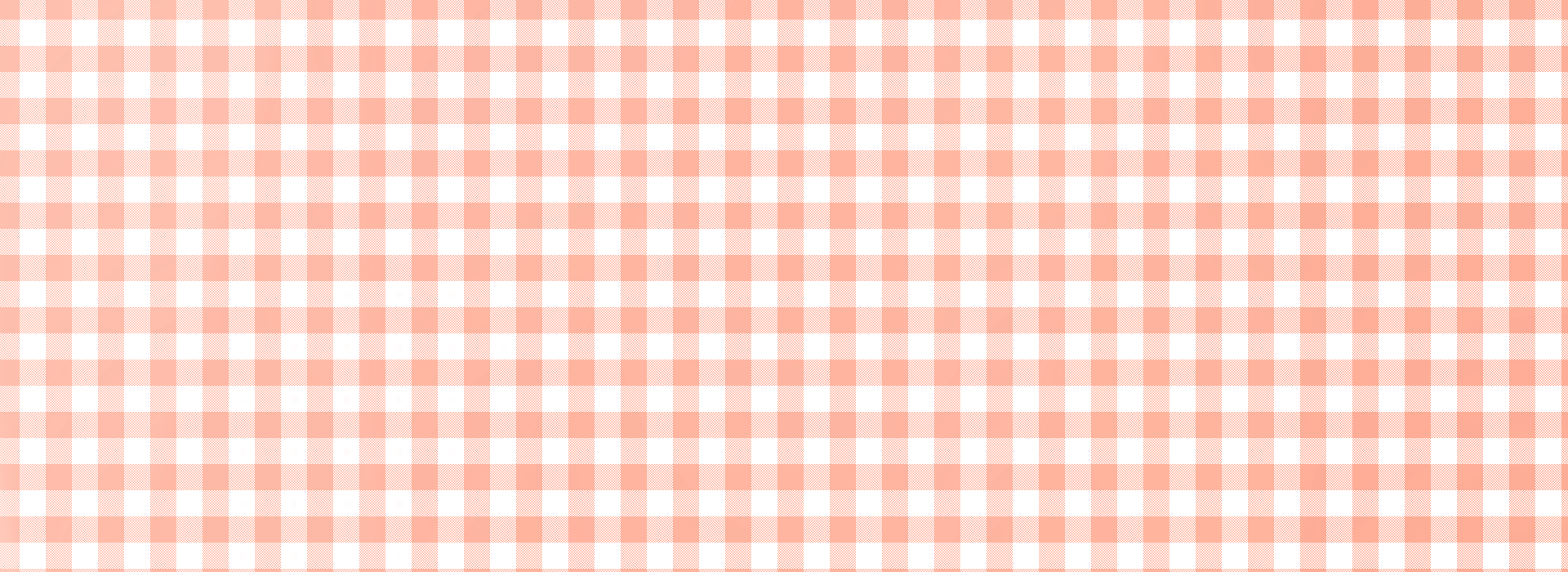 Hai phép tính nào dưới đây có cùng kết quả?
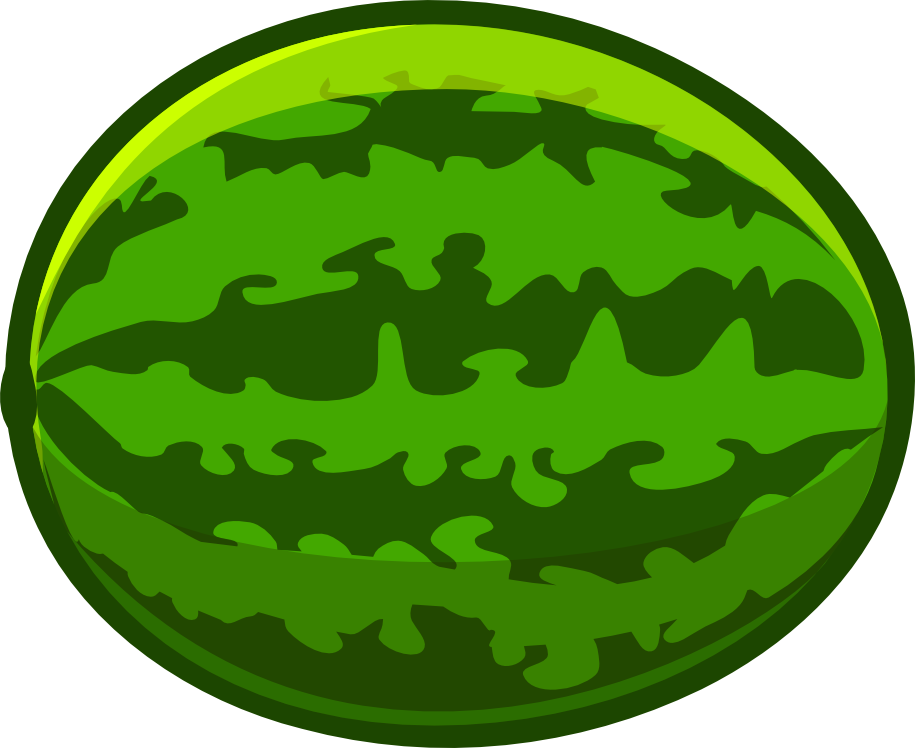 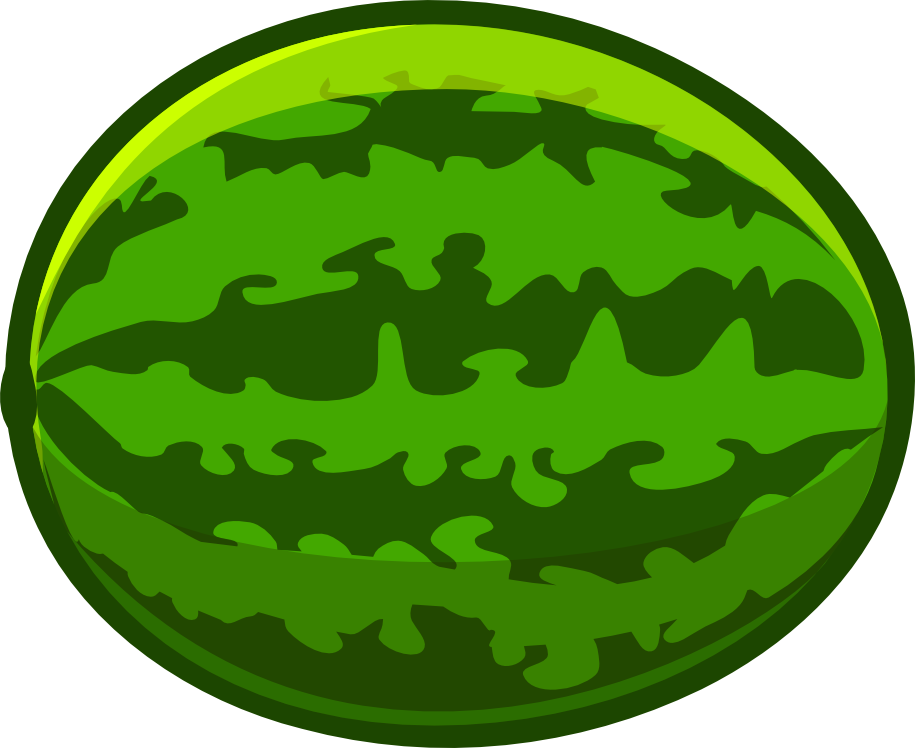 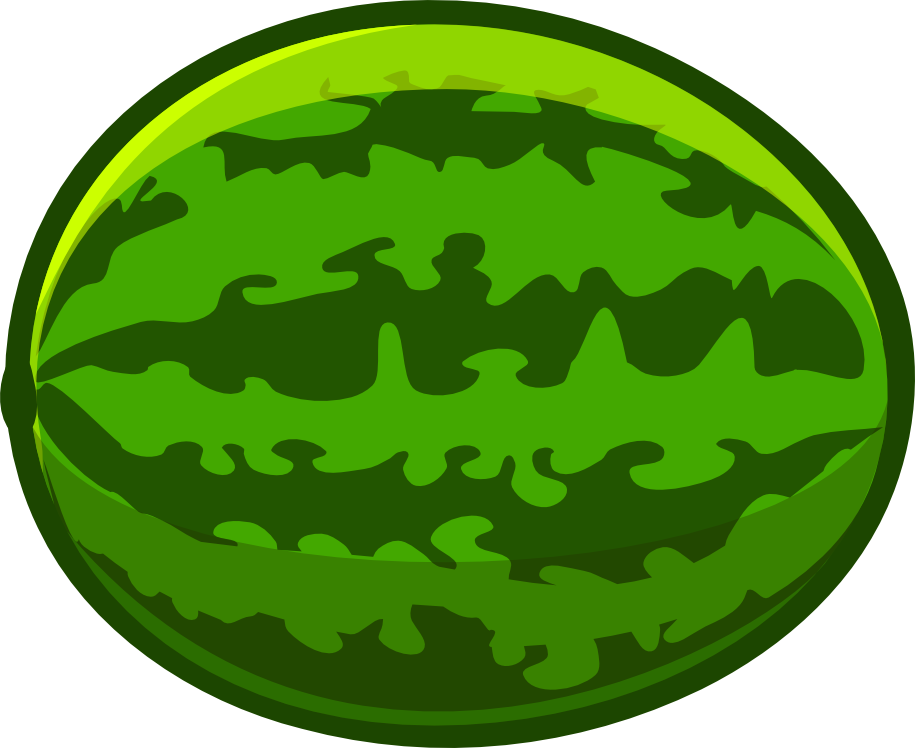 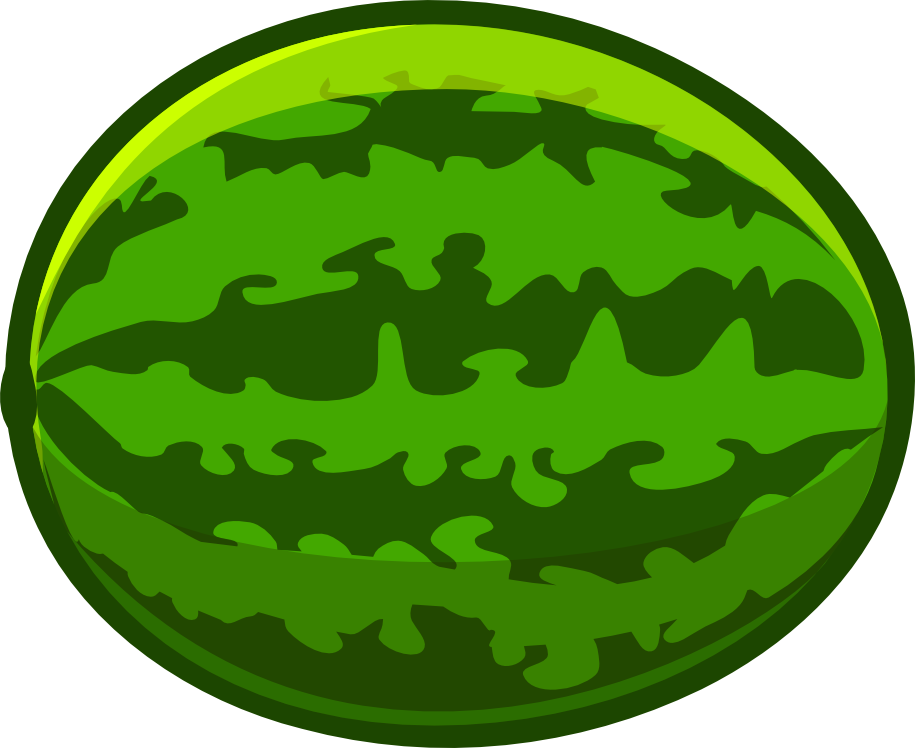 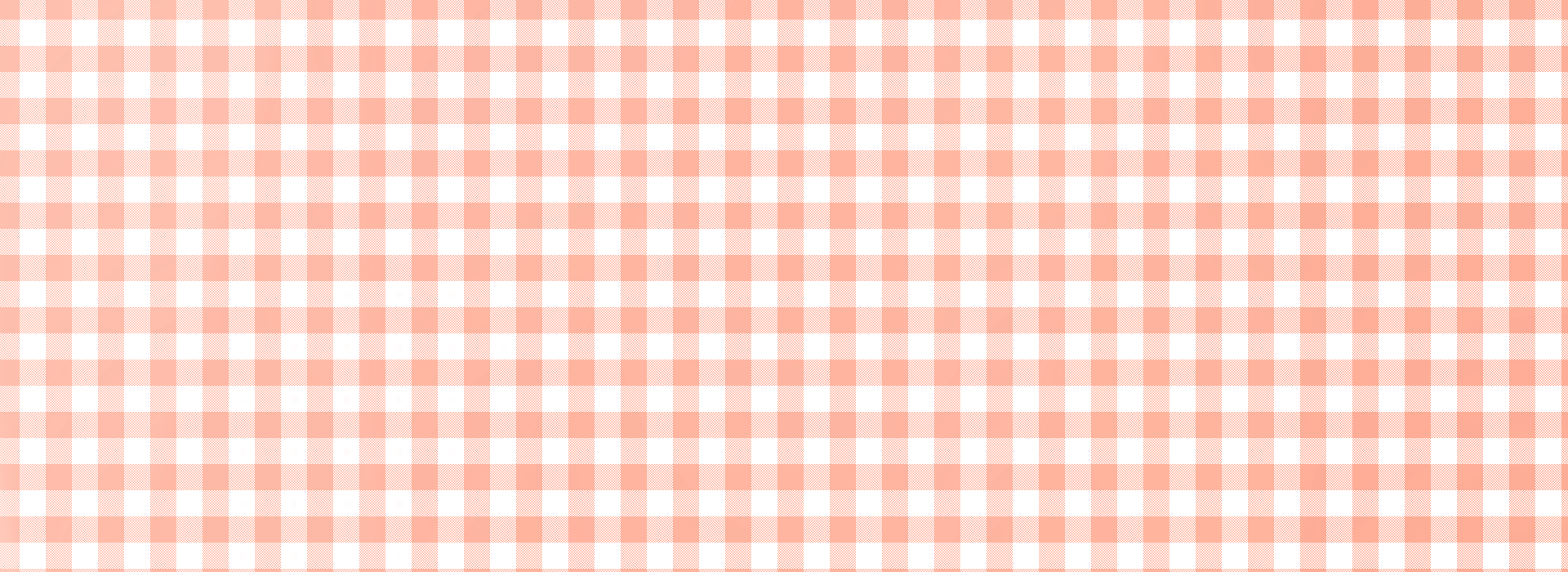 18
(44–2):7
3 x 3 x 2
9 x 2 x 5
6
(40+5) : 9
90
5
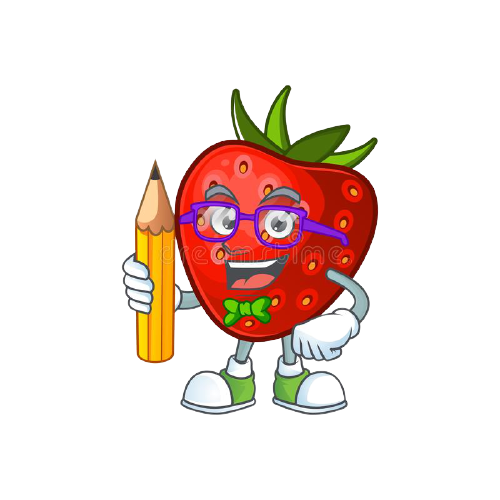 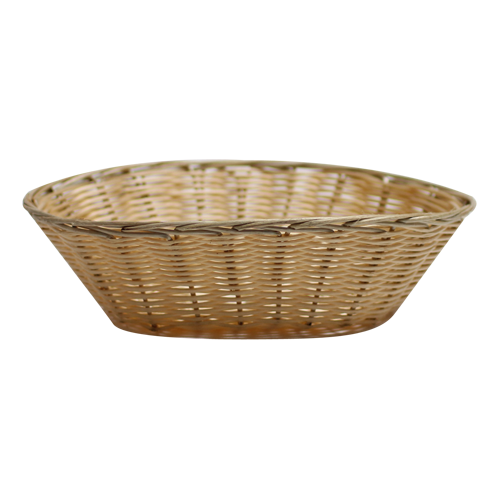 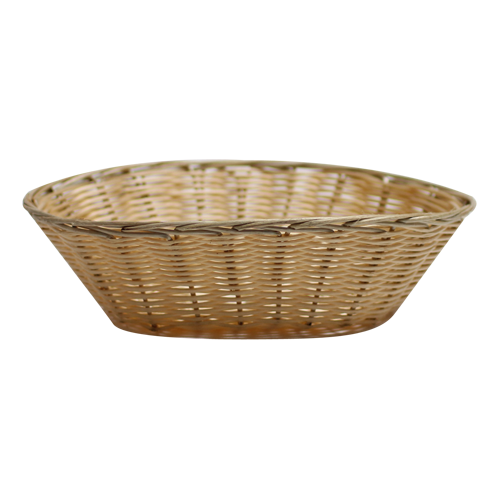 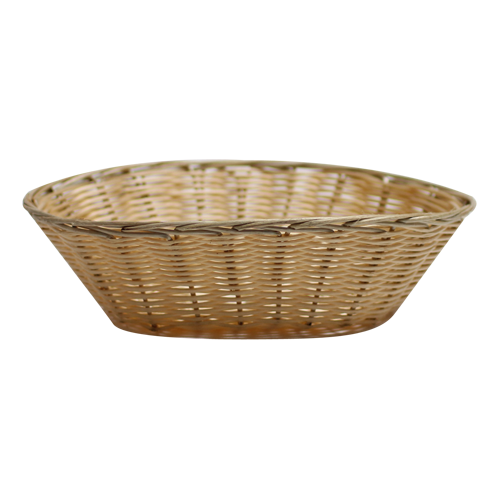 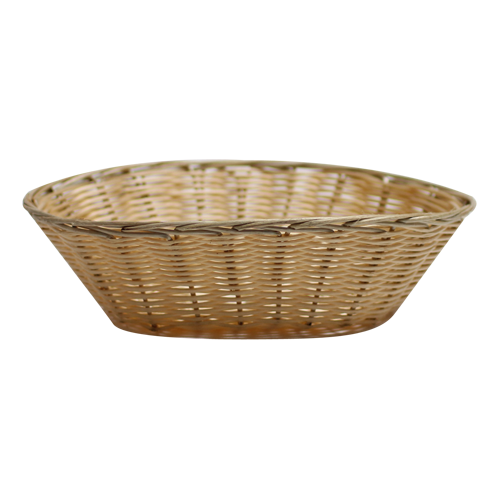 10 x 9
3 x 6
2 x 3
20 : 4
5
6
18
90
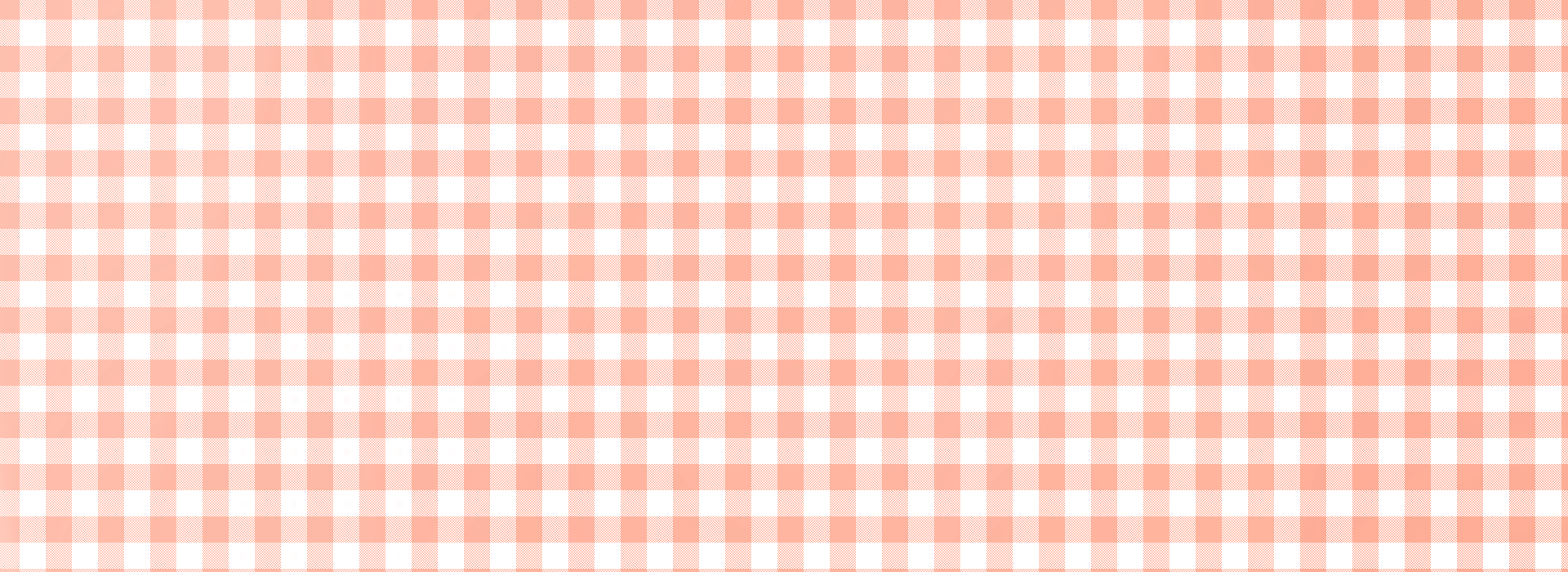 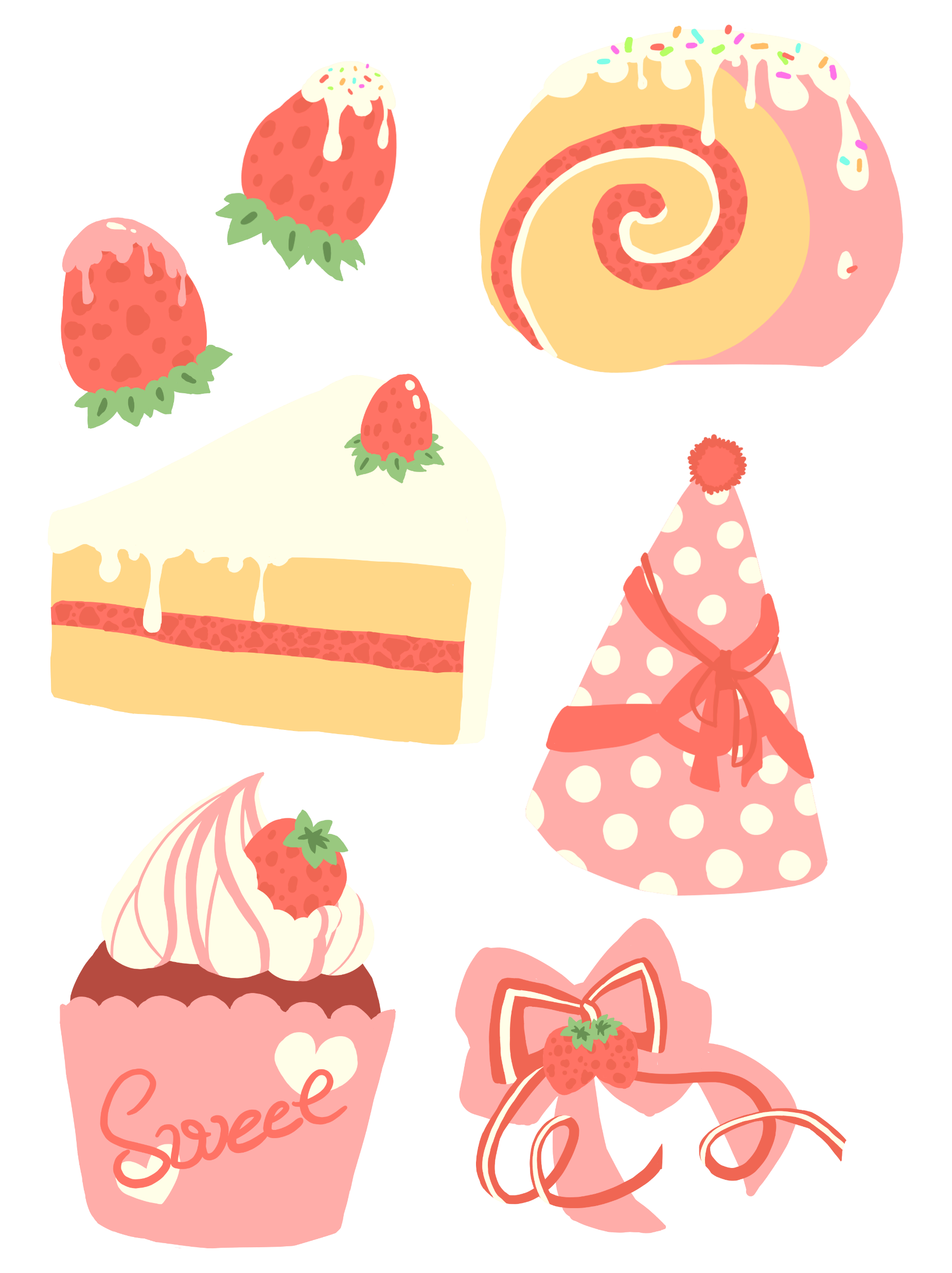 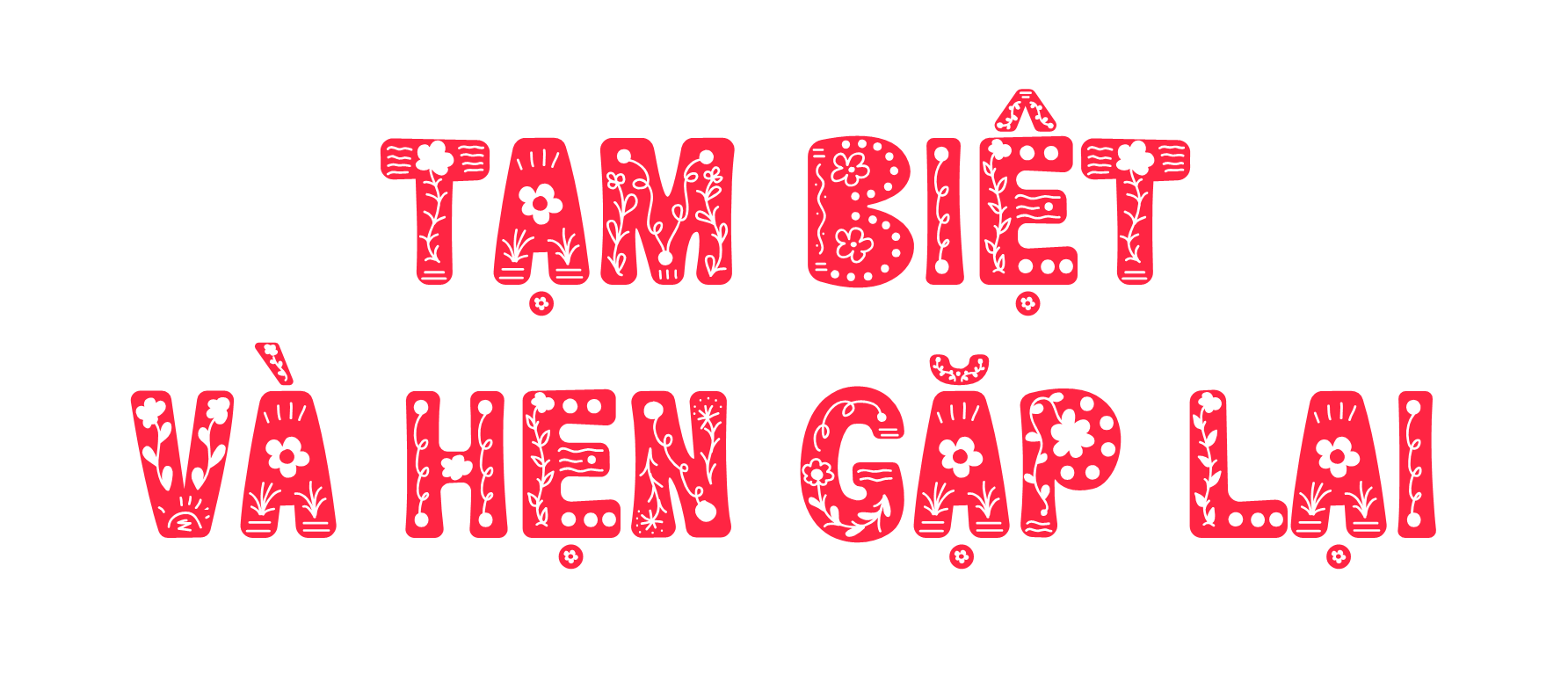 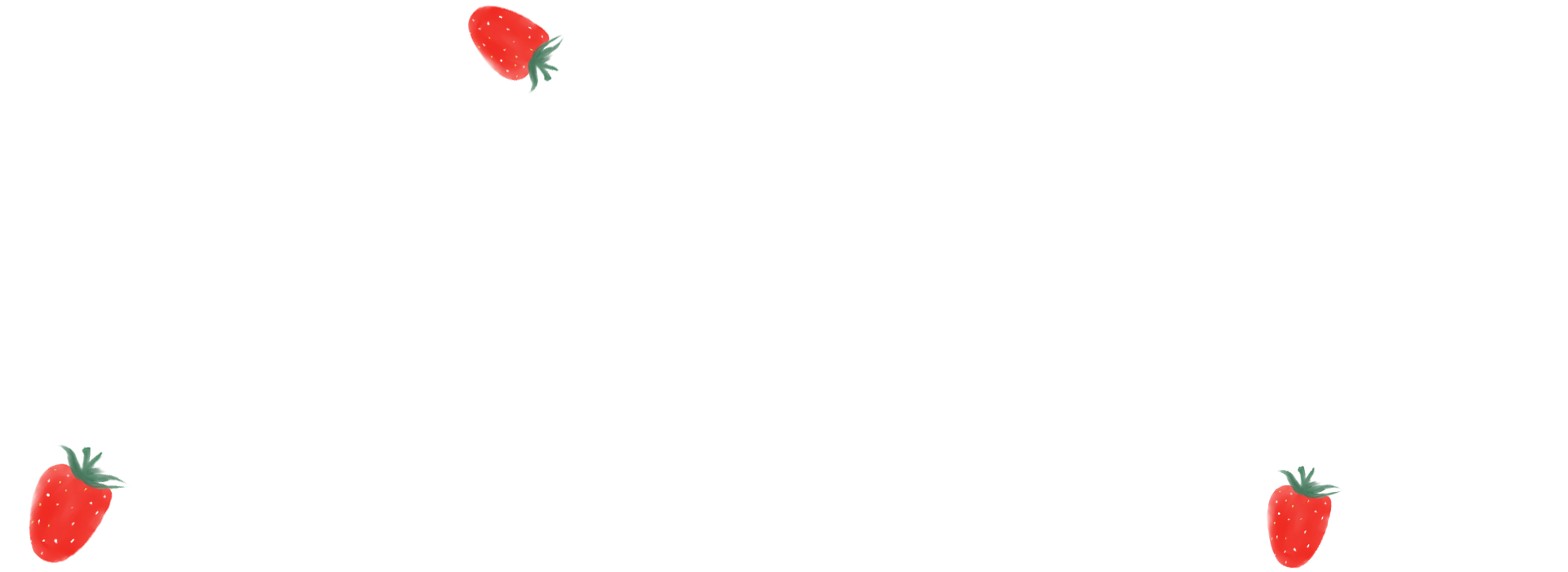 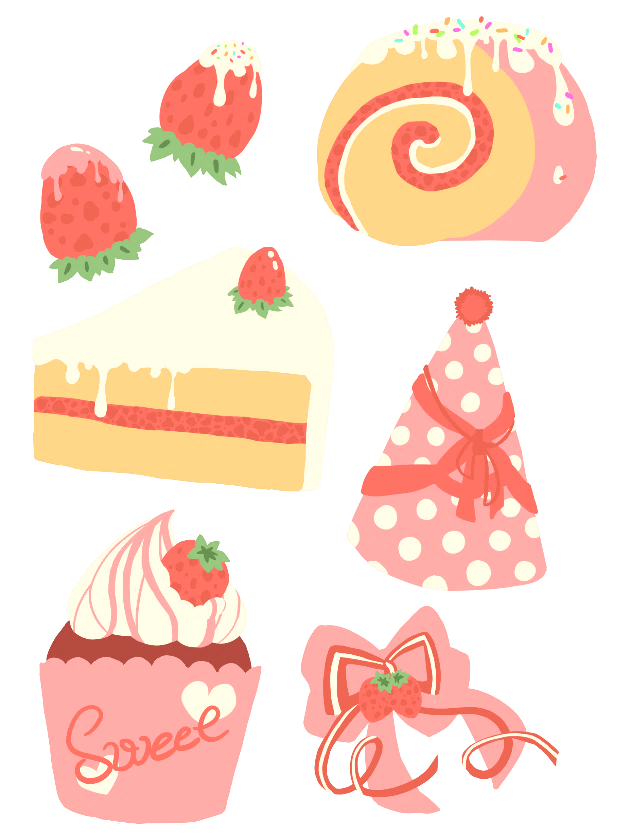 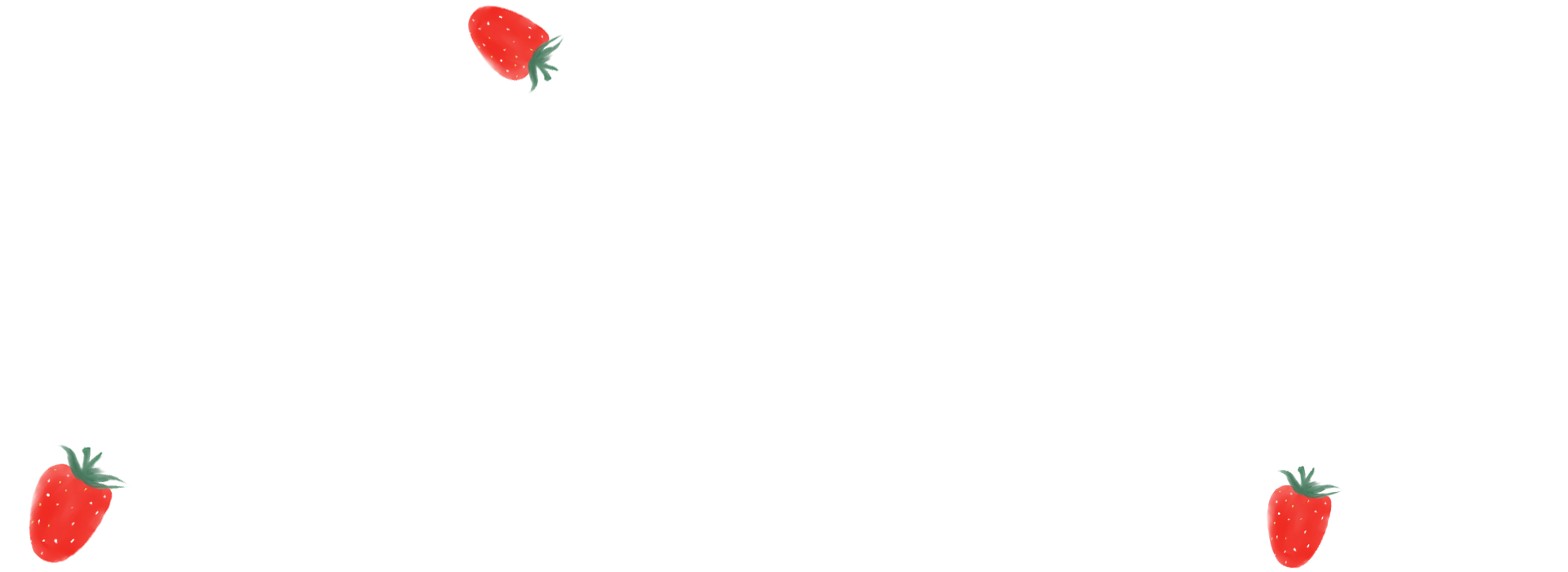 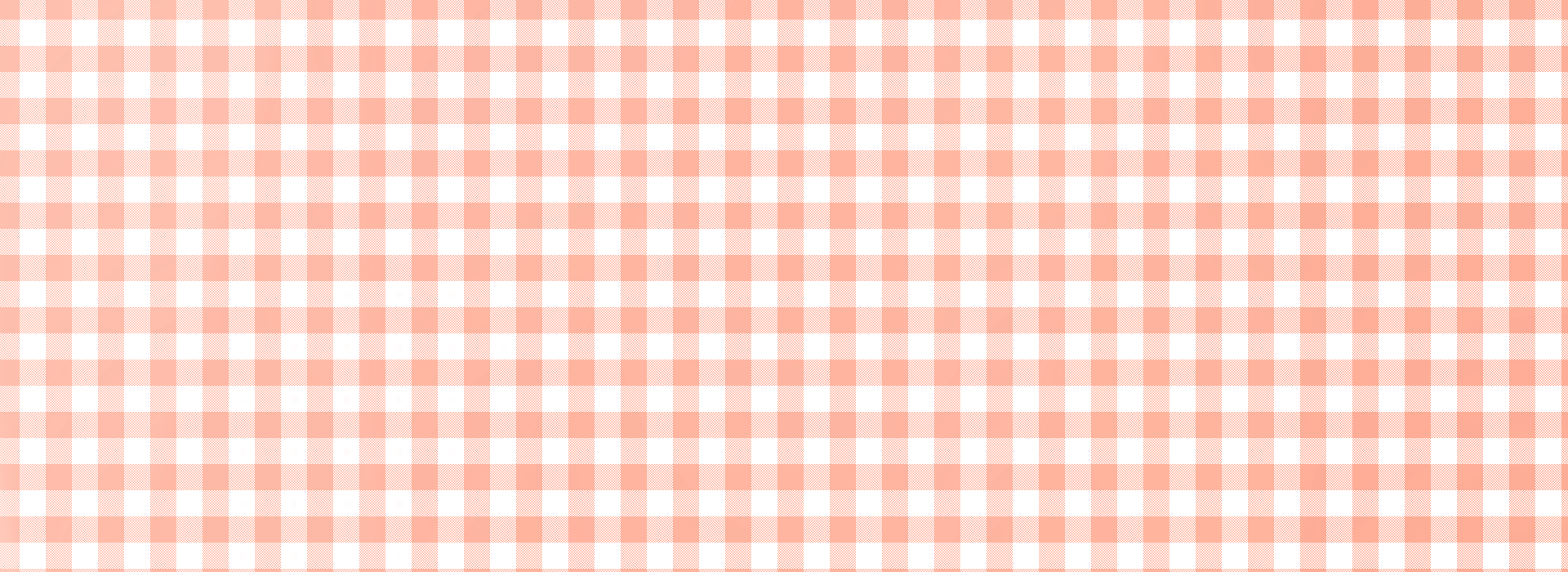 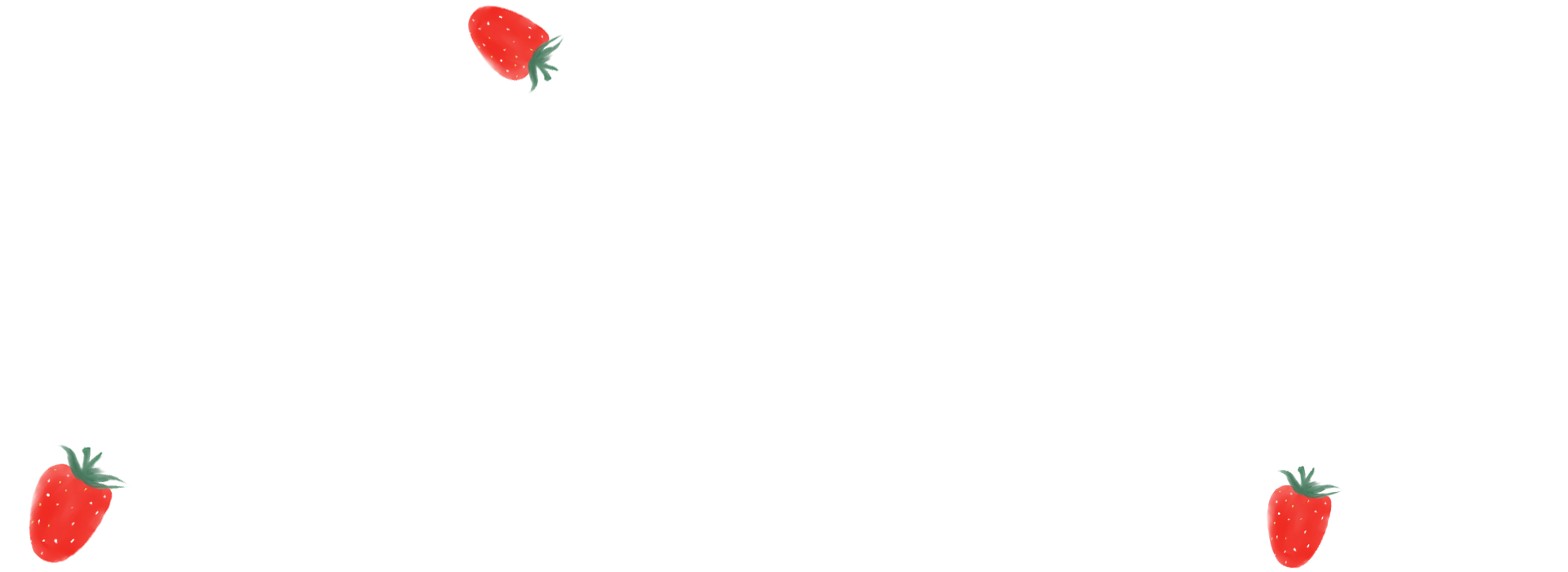 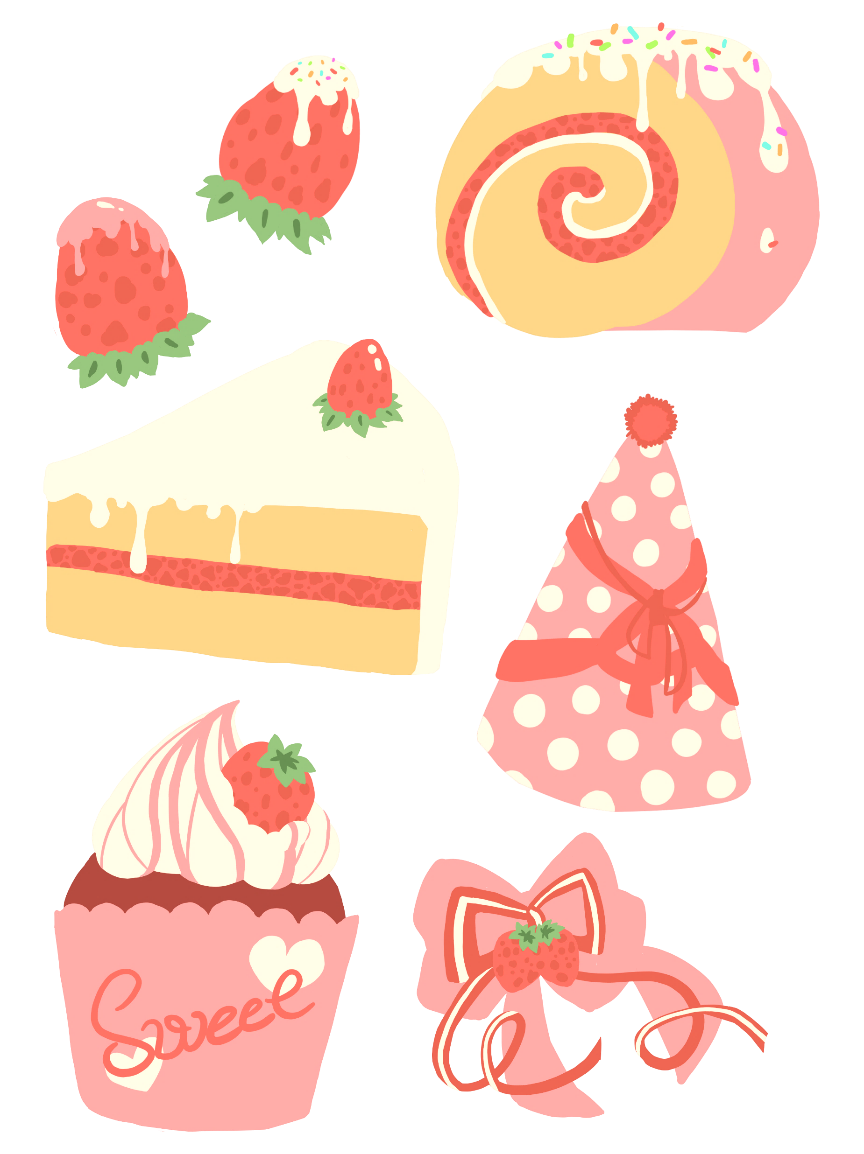 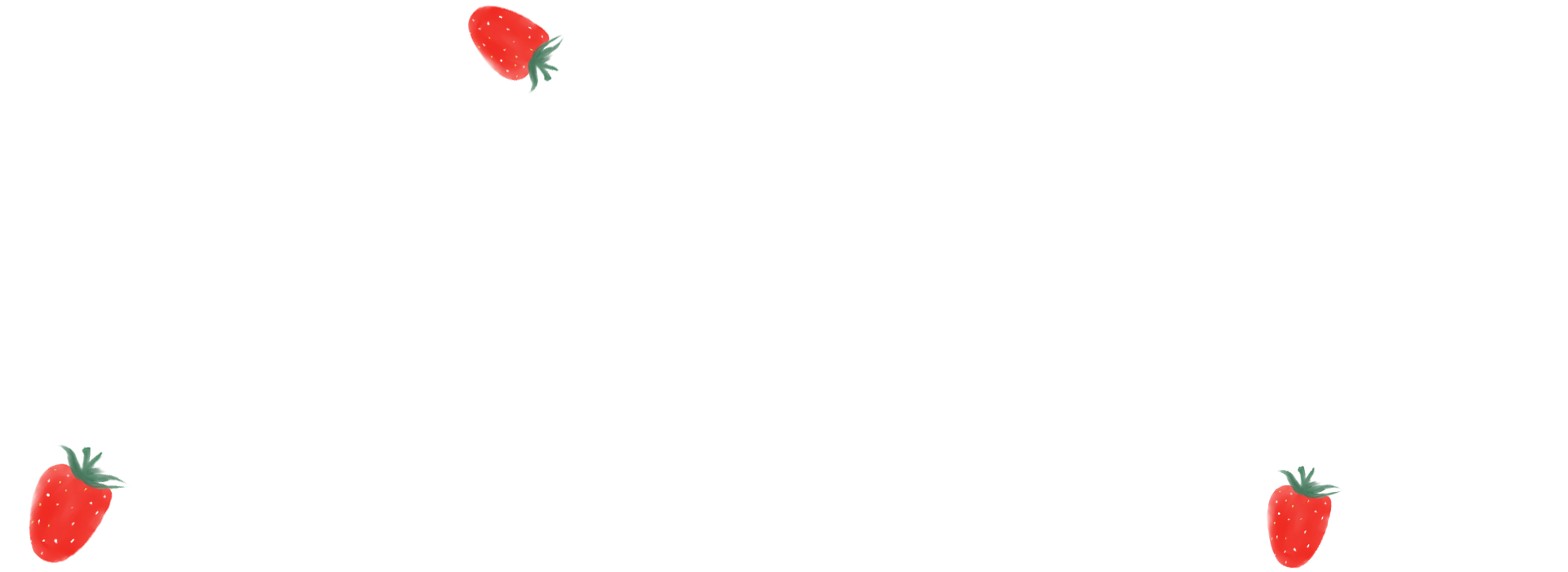 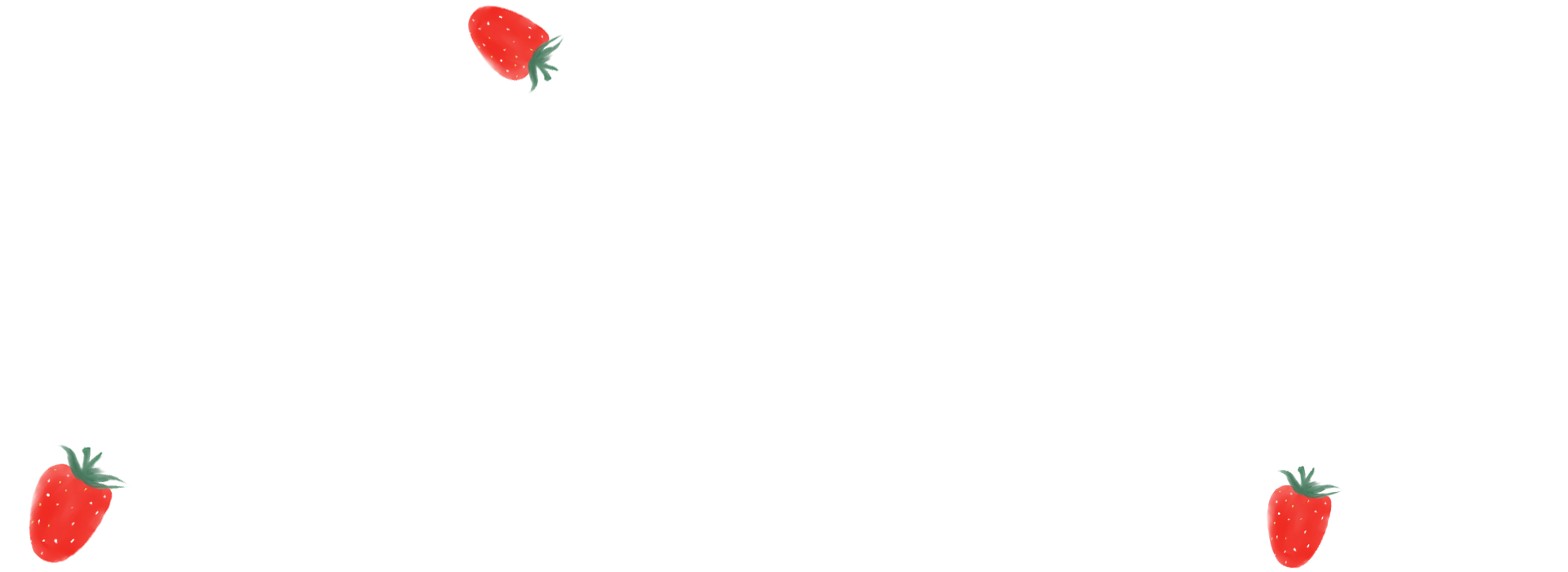 [Speaker Notes: LINK FACEBOOK:  https://www.facebook.com/huongthaoGADT]